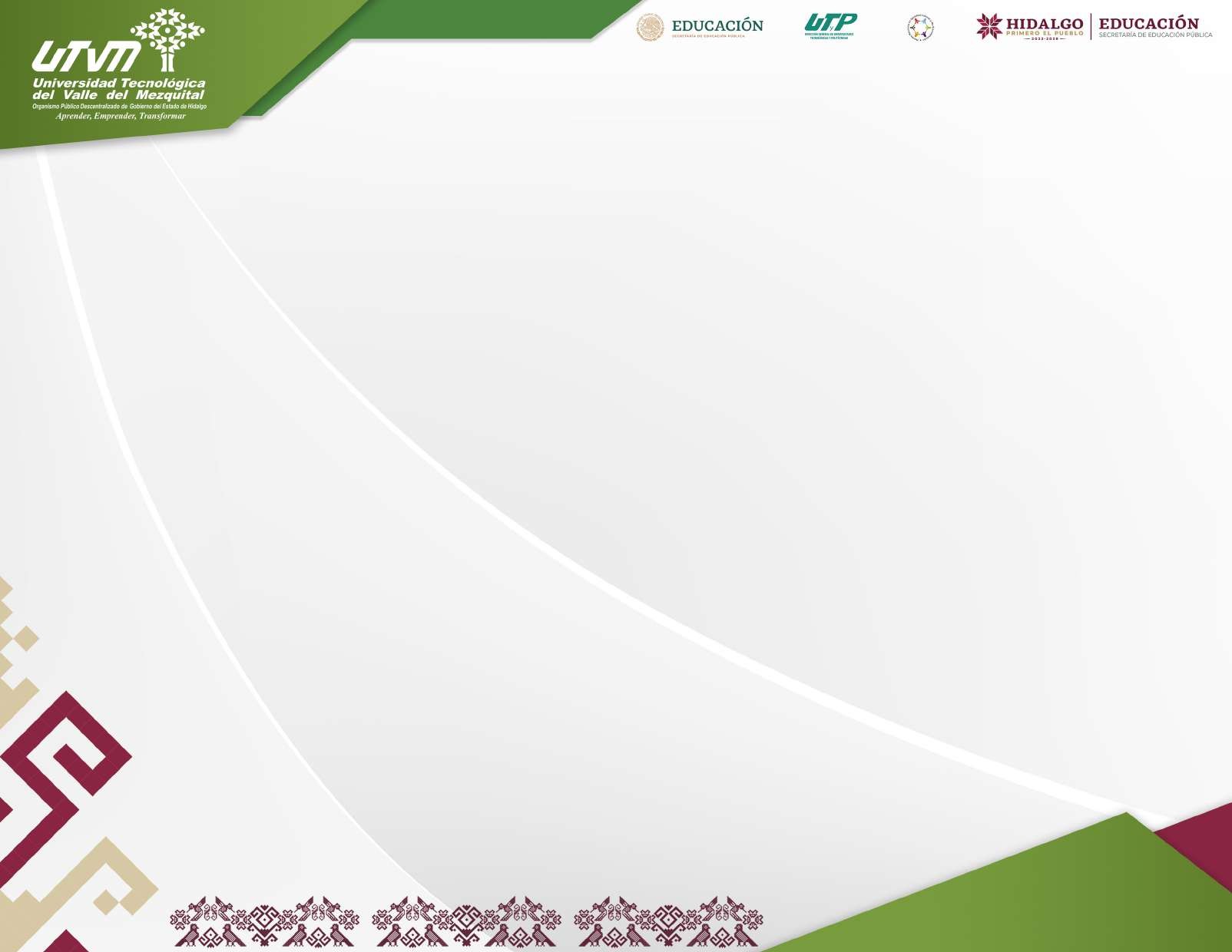 Reporte de Revisión por la Dirección
septiembre – diciembre 2023
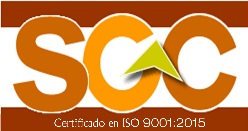 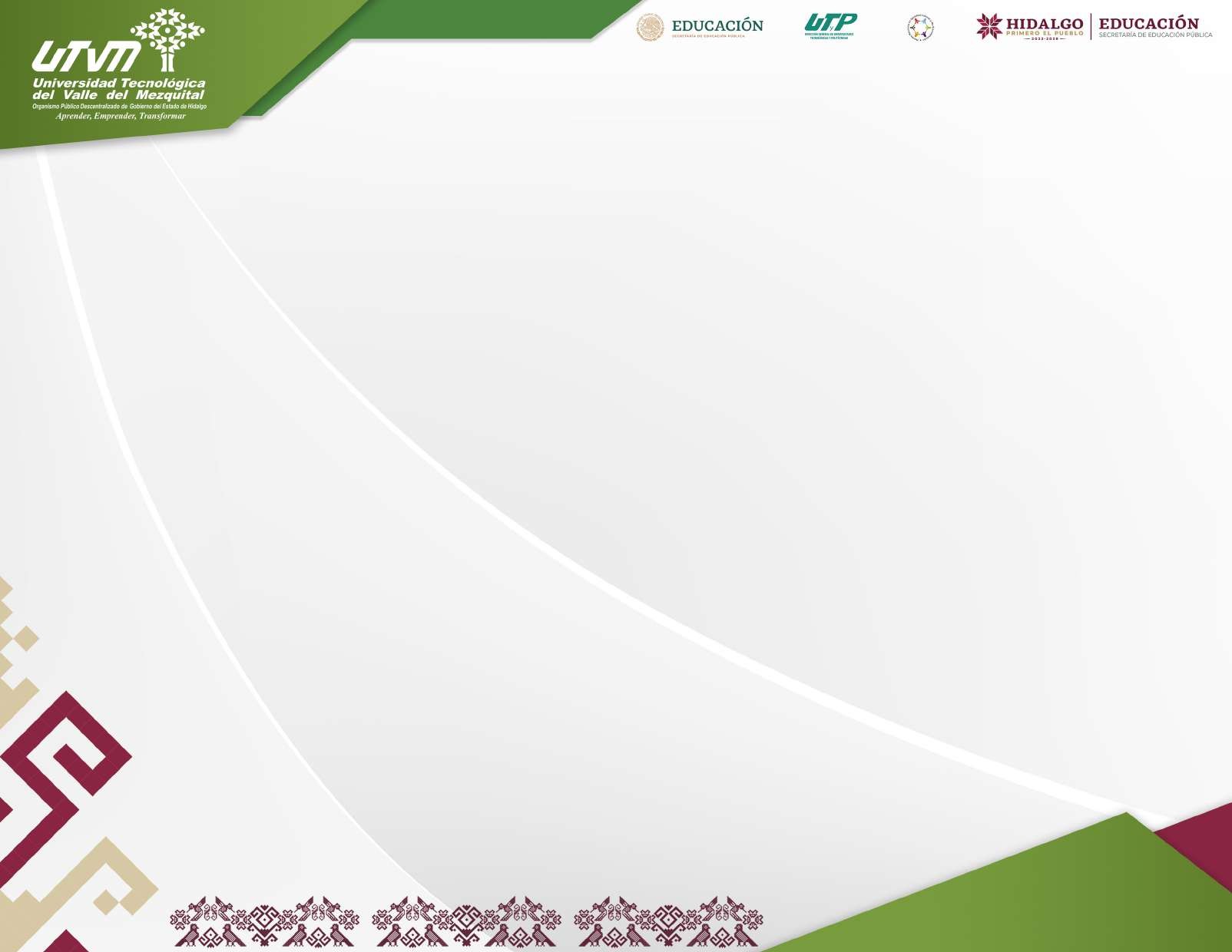 Objetivo: Revisión y seguimiento al cumplimiento de las metas de Indicadores Institucionales de calidad y de proceso del SGC durante el cuatrimestre mayo – agosto 2023
.
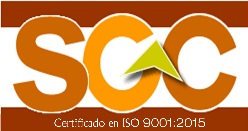 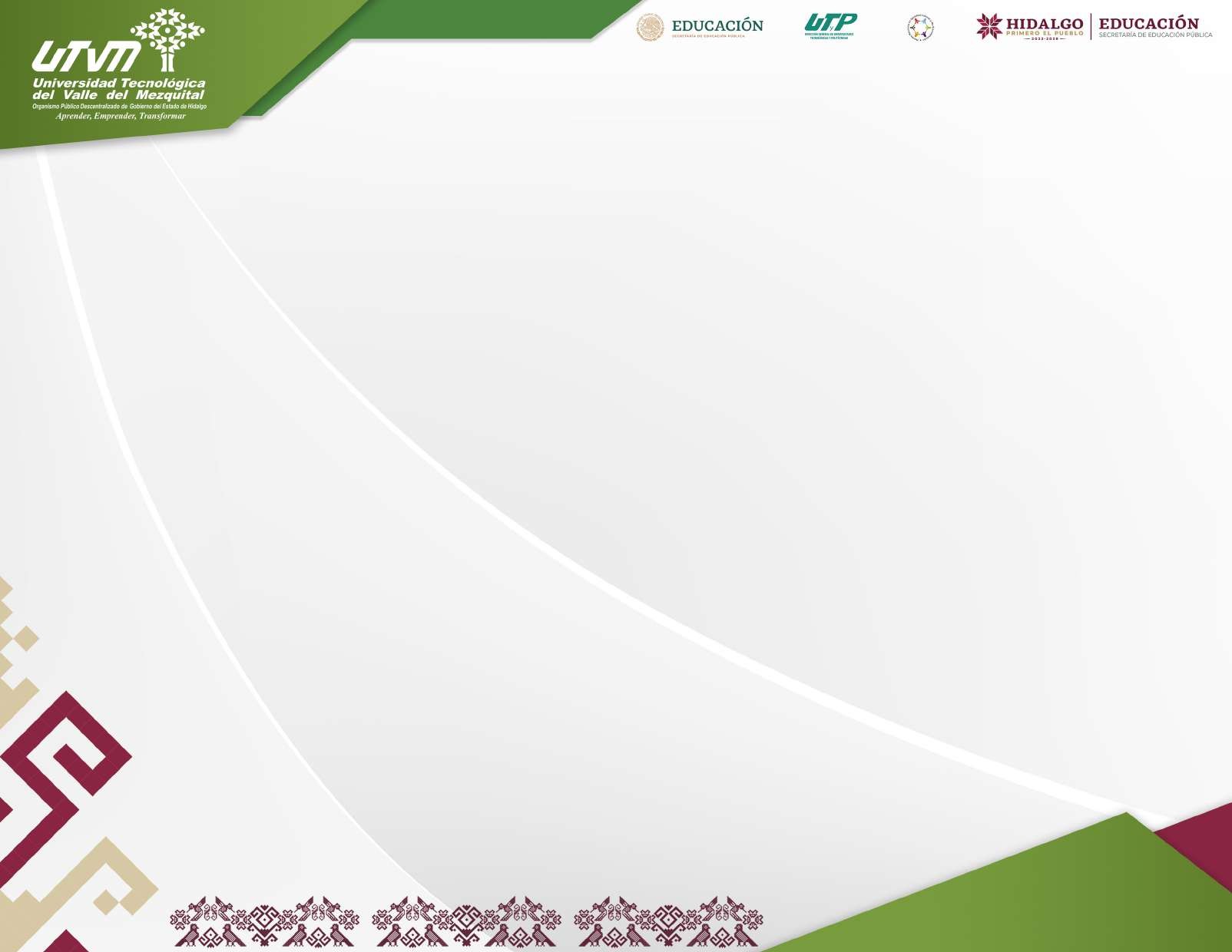 I. INDICADORES INSTITUCIONALES DE  CALIDAD
Ingreso.
Matrícula.
Porcentaje de alumnos acreditados.
Porcentaje de regularización.
Promedio Cuatrimestral de aprovechamiento general. 
% de Eficiencia Terminal con Cohorte Generacional. 
Promedio de egreso con cohorte generacional. 
% de testimonio de desempeño EGETSU
% de PTC con reconocimiento al Perfil deseable por PRODEP
% Planes de estudios actualizados.
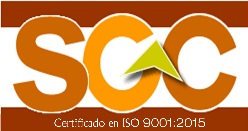 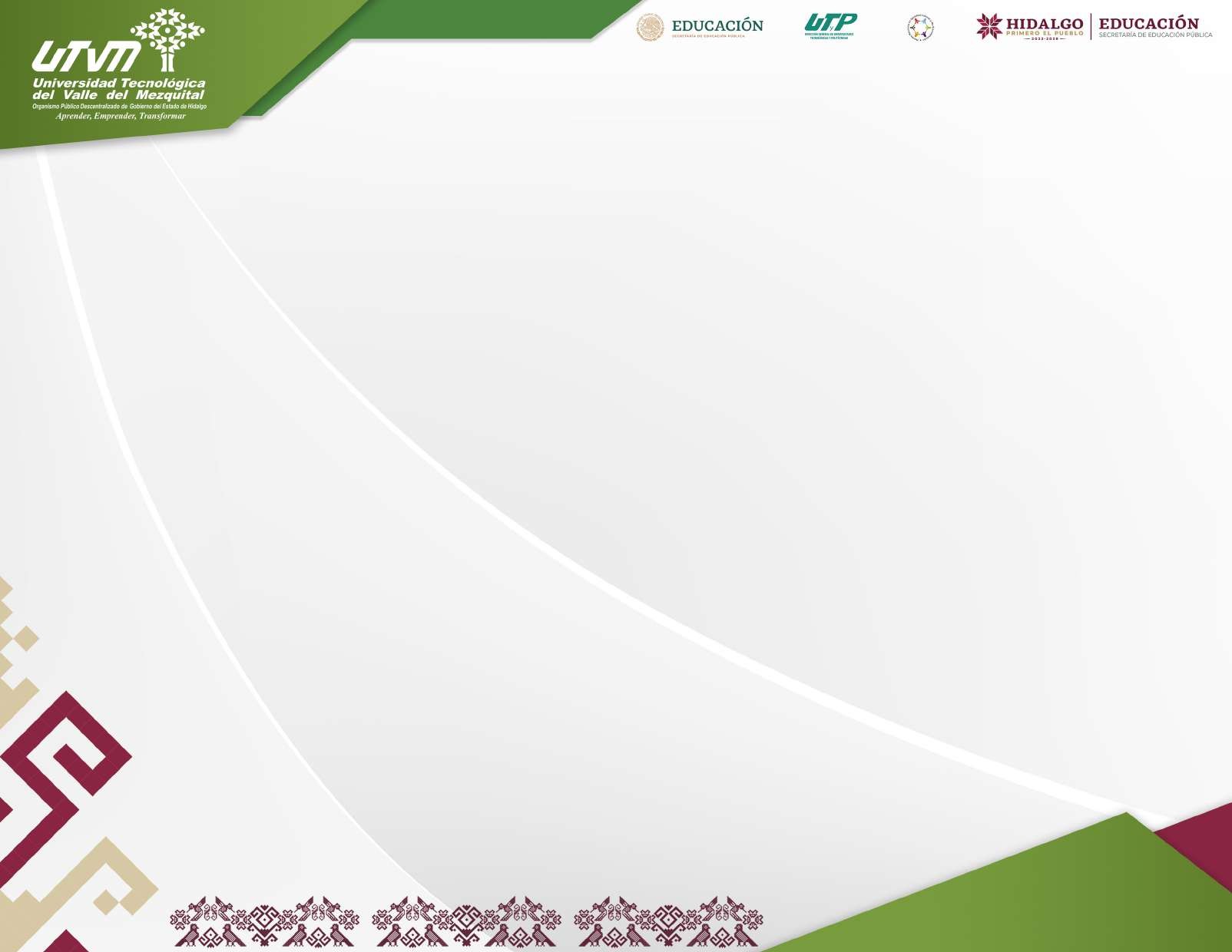 COMPARATIVO  INDICADOR  DE CALIDAD 
Ingreso, nivel TSU
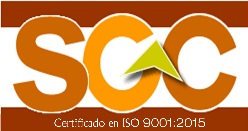 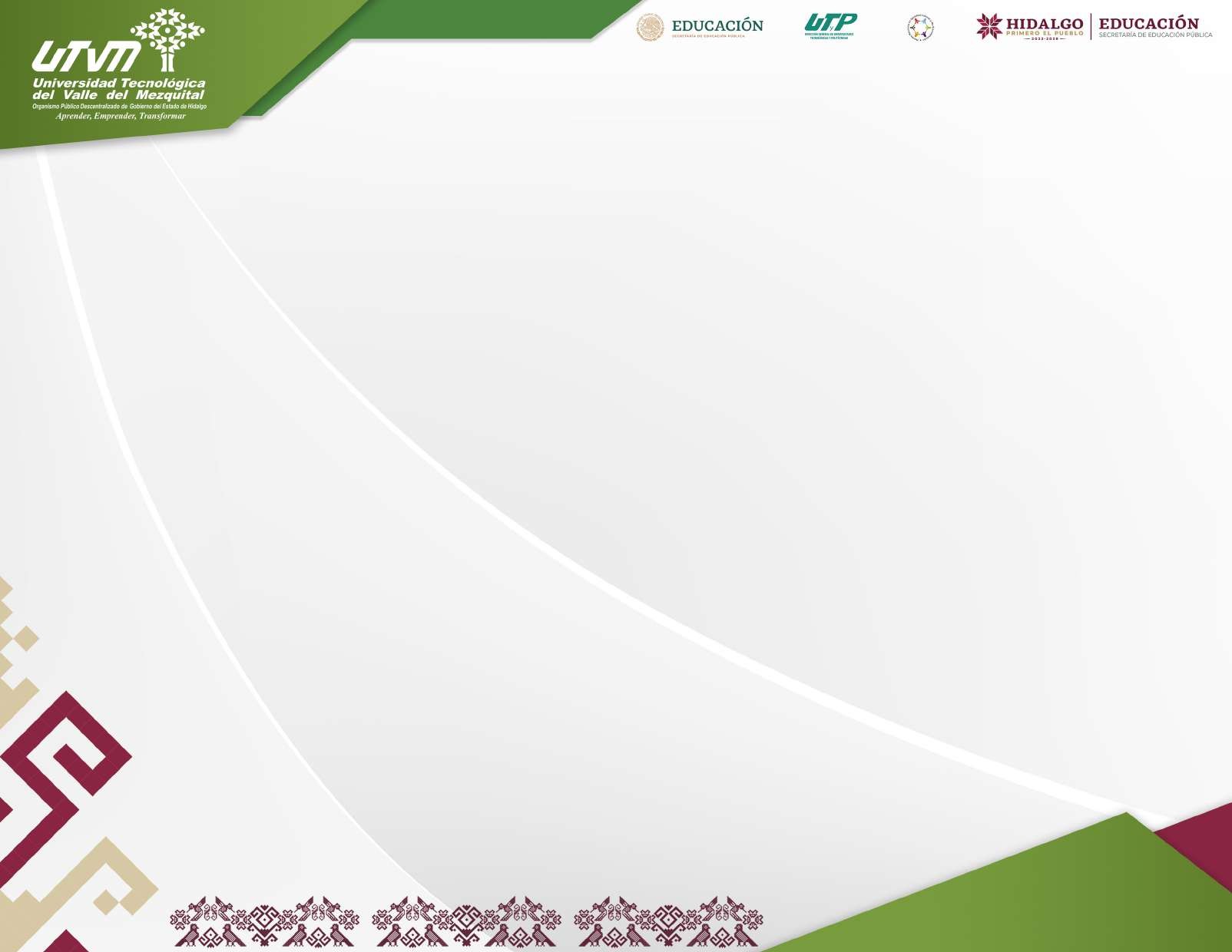 COMPARATIVO CUATRIMESTRAL INDICADOR  DE CALIDAD 
Ingreso, nivel TSU
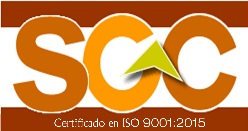 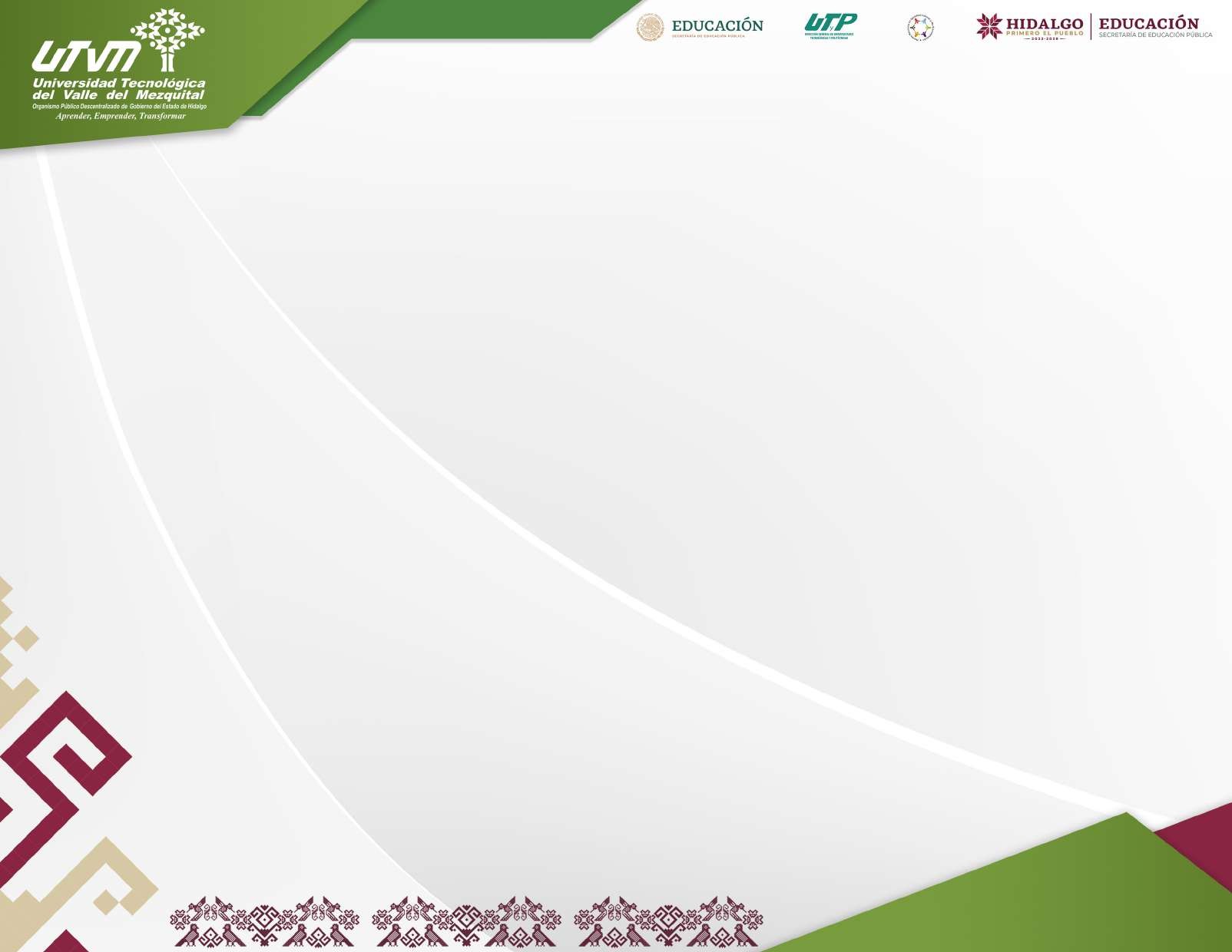 COMPARATIVO  INDICADOR  DE CALIDAD 
Ingreso, nivel Lic/Ing
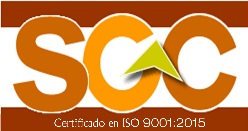 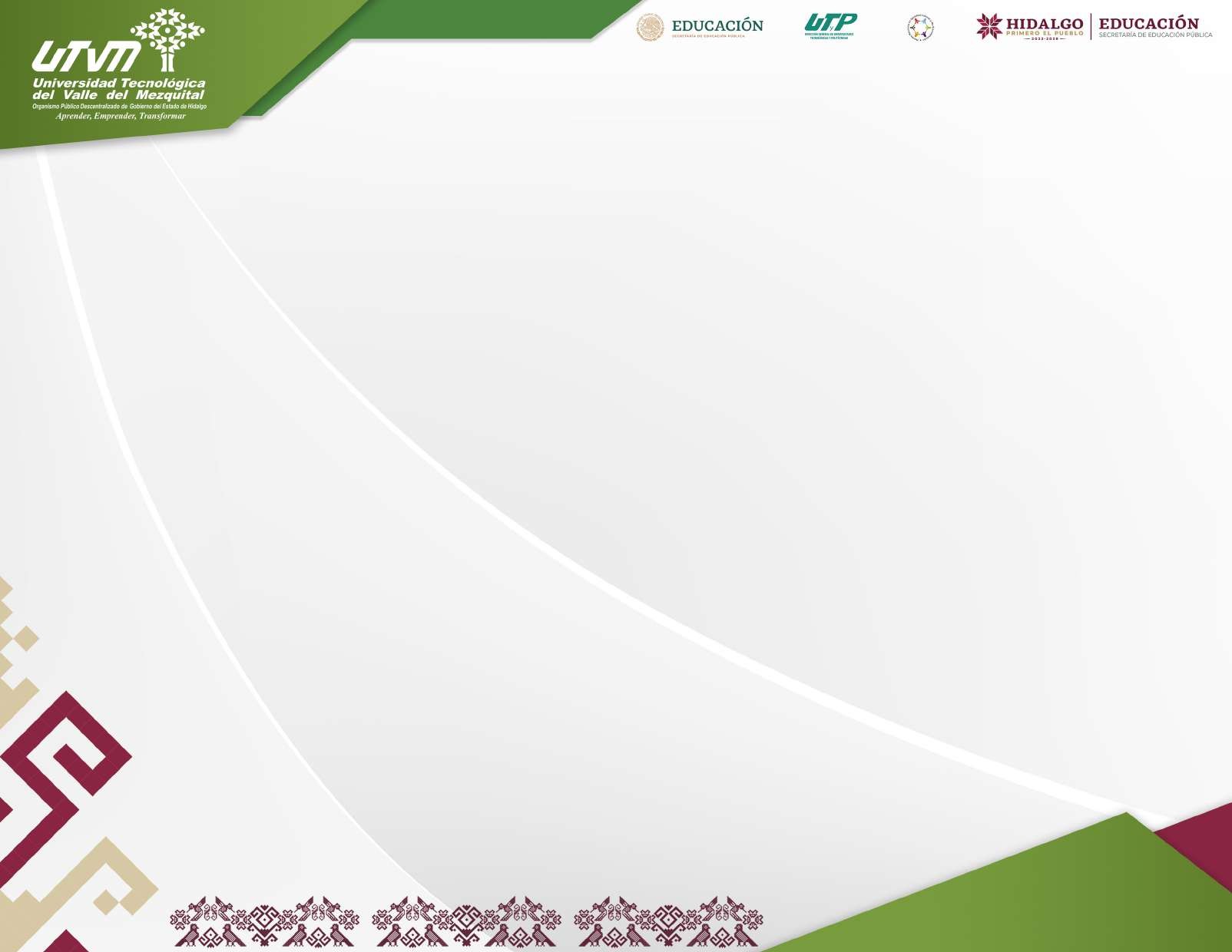 COMPARATIVO CUATRIMESTRAL INDICADOR  DE CALIDAD 
Ingreso, nivel Lic./Ing
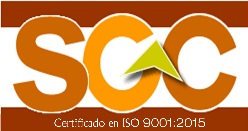 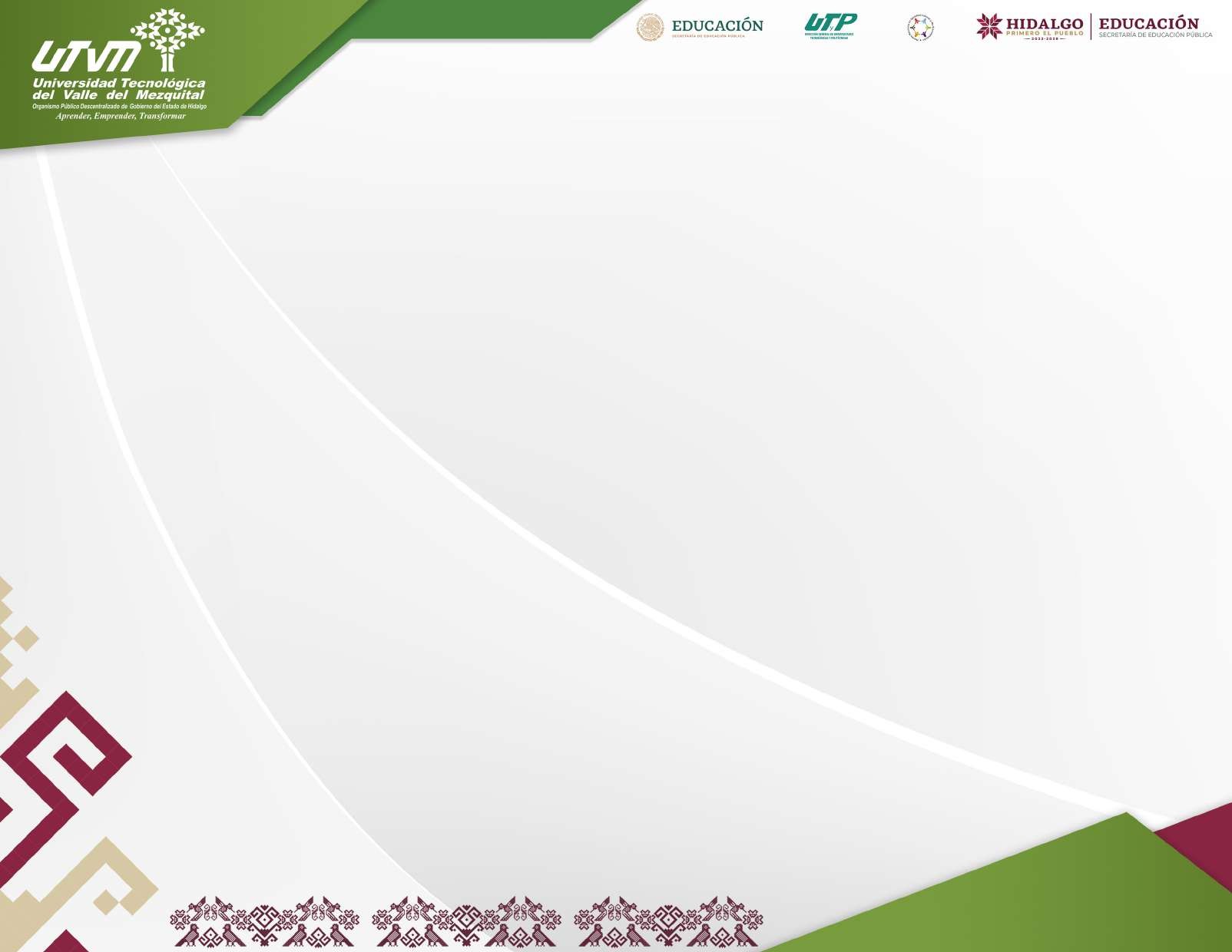 COMPARATIVO  INDICADOR  DE CALIDAD 
Matrícula, nivel TSU
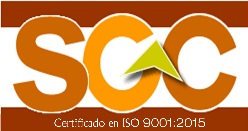 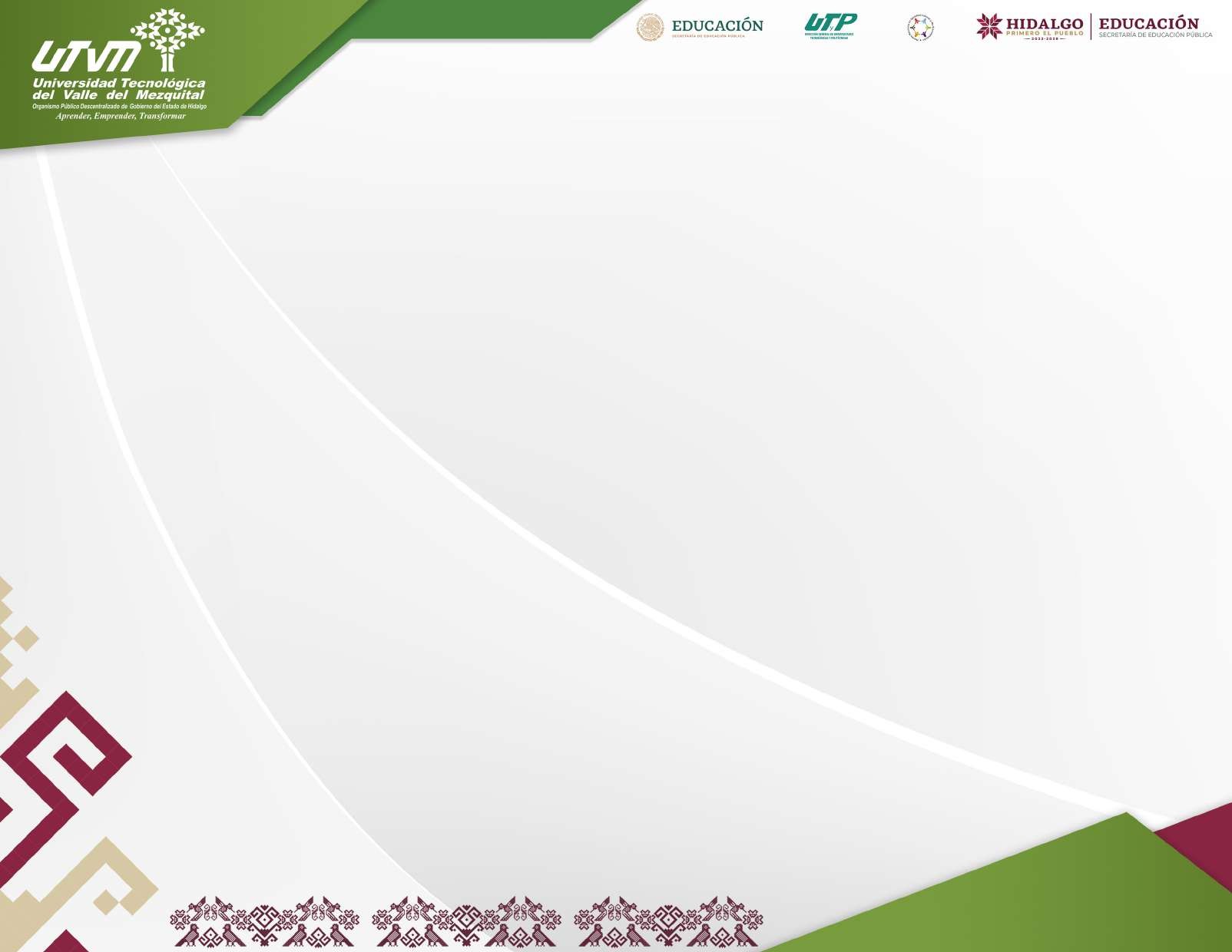 COMPARATIVO  INDICADOR  DE CALIDAD 
Matrícula, nivel TSU
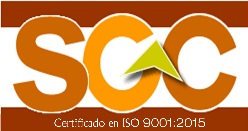 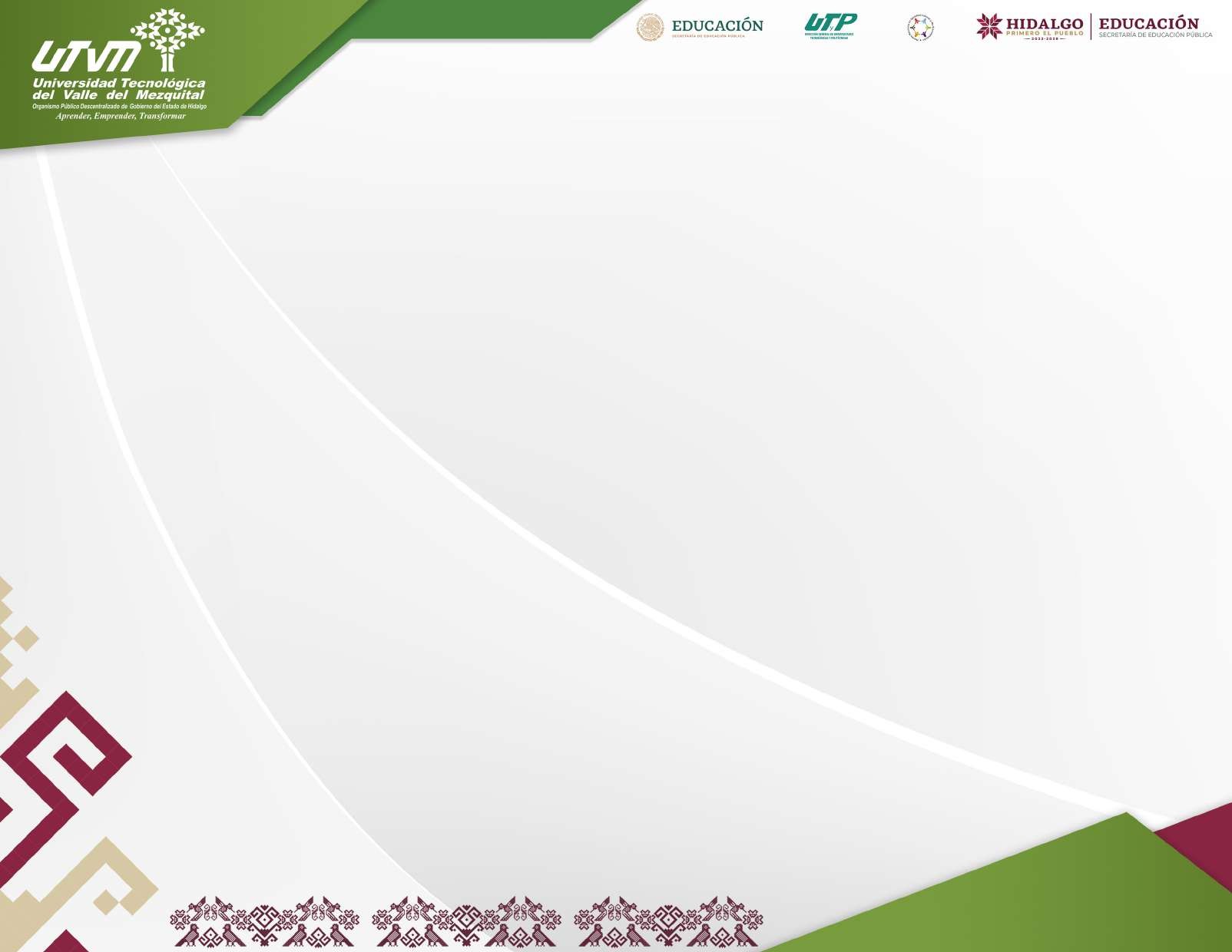 COMPARATIVO  INDICADOR  DE CALIDAD 
Matrícula, nivel Ing./Lic.
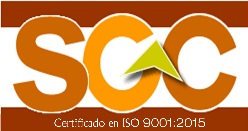 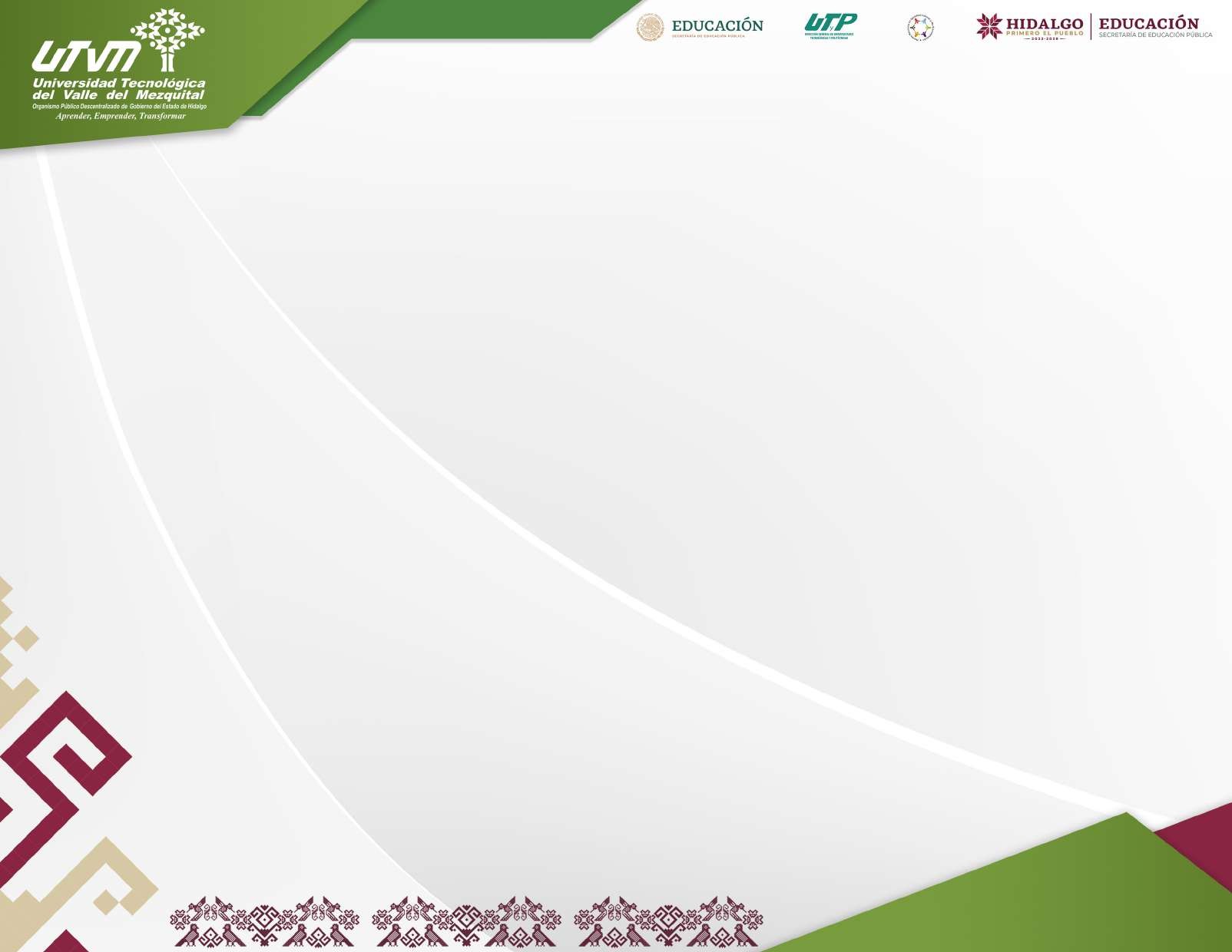 COMPARATIVO  INDICADOR  DE CALIDAD 
Matrícula, nivel Ing/Lic.
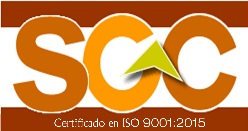 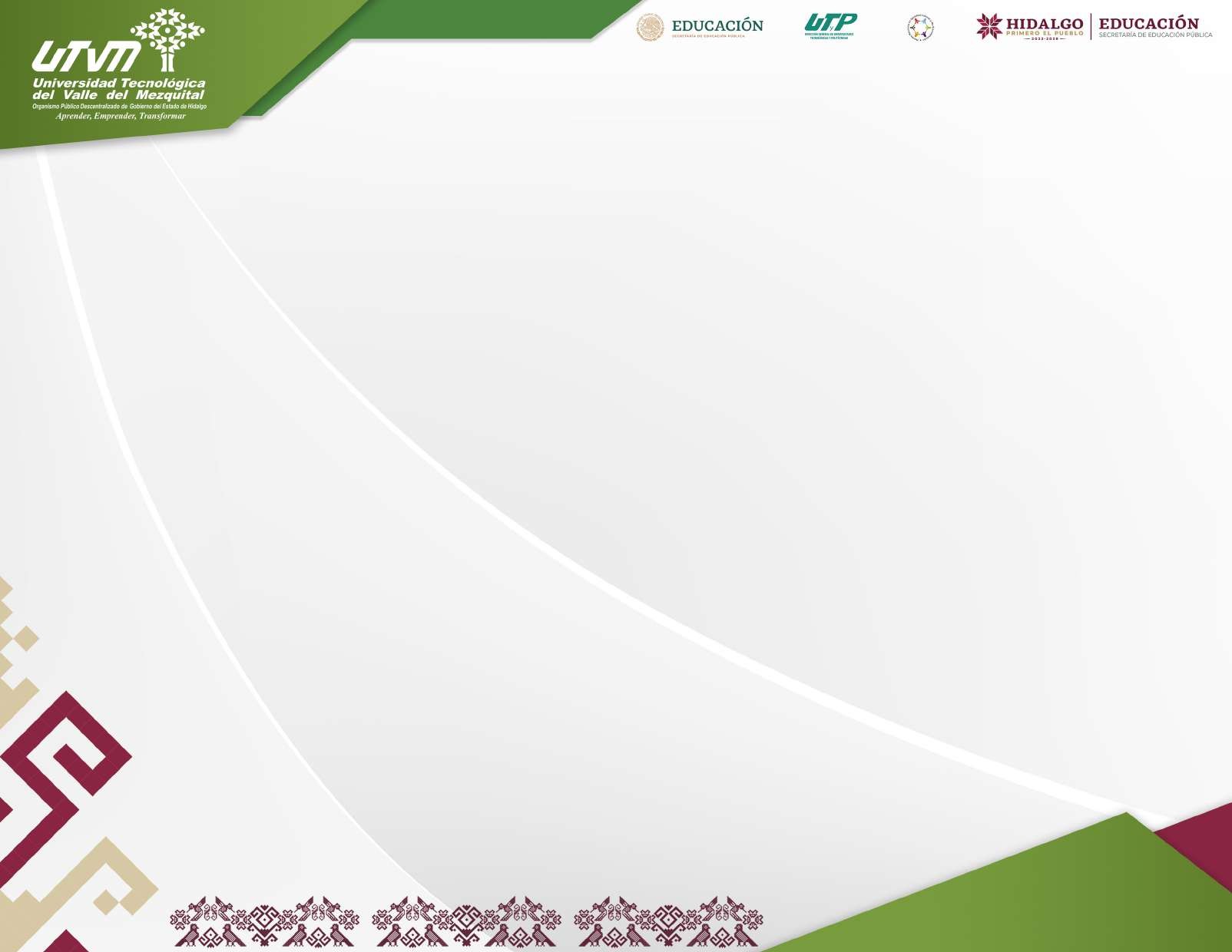 COMPARATIVO CUATRIMESTRAL INDICADOR  DE CALIDAD 
Porcentaje  de alumnos Acreditados nivel TSU , Meta: 70%
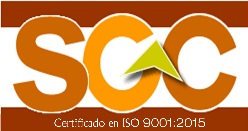 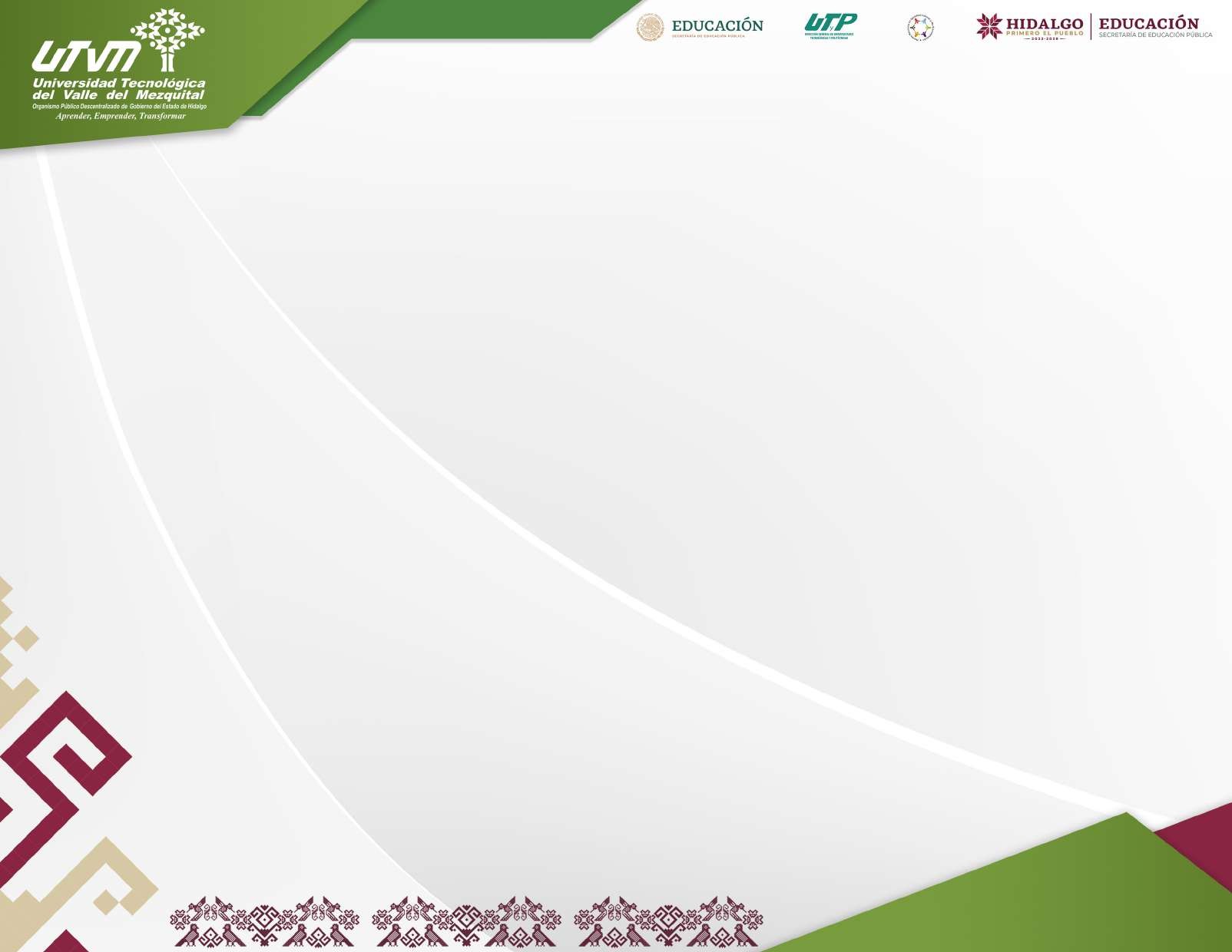 COMPARATIVO CUATRIMESTRAL INDICADOR  DE CALIDAD 
Porcentaje  de alumnos Acreditados nivel TSU , Meta: 70%
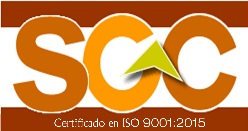 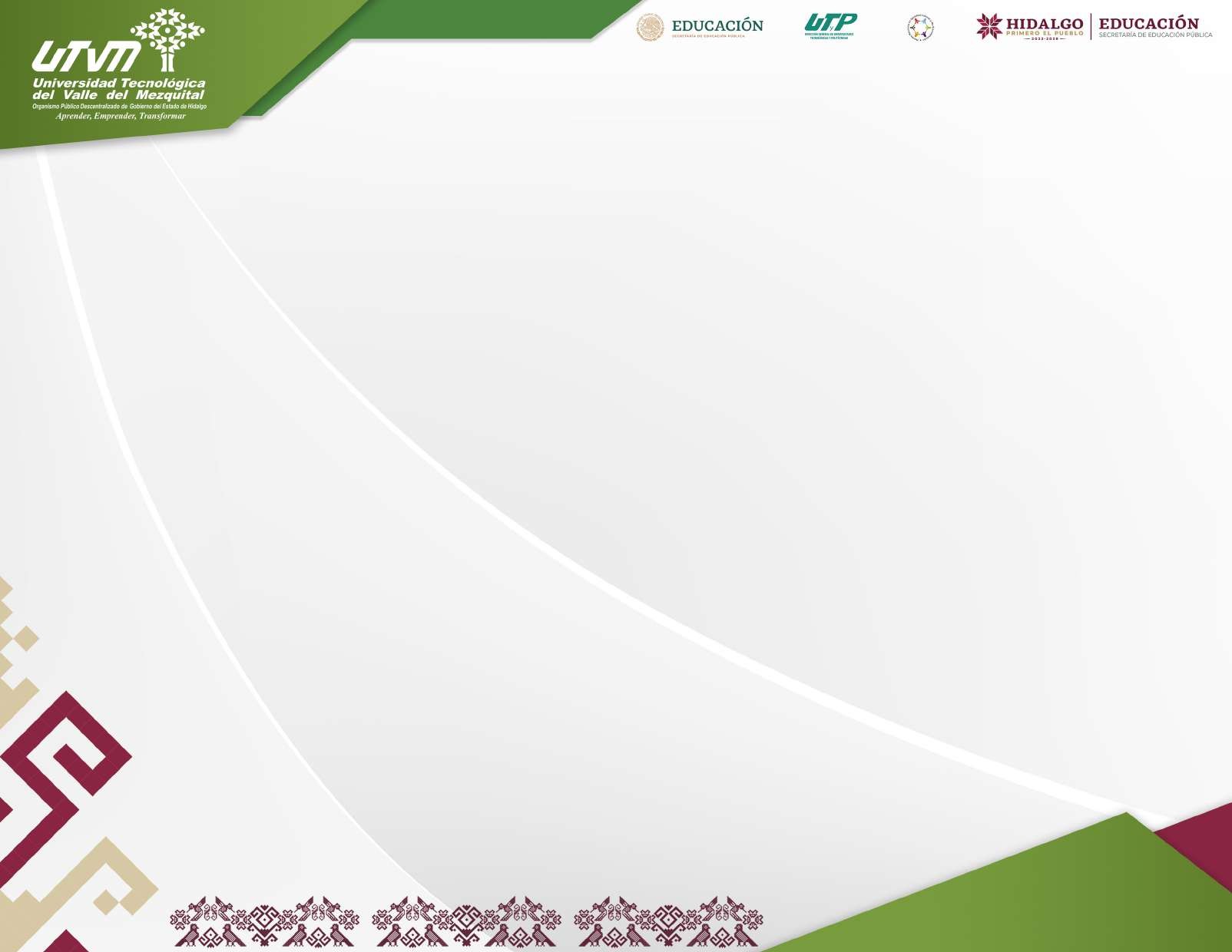 COMPARATIVO CUATRIMESTRAL INDICADOR  DE CALIDAD 
Porcentaje  de alumnos Acreditados nivel Ing./Lic. Meta: 70%
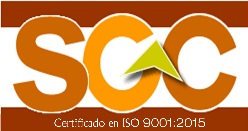 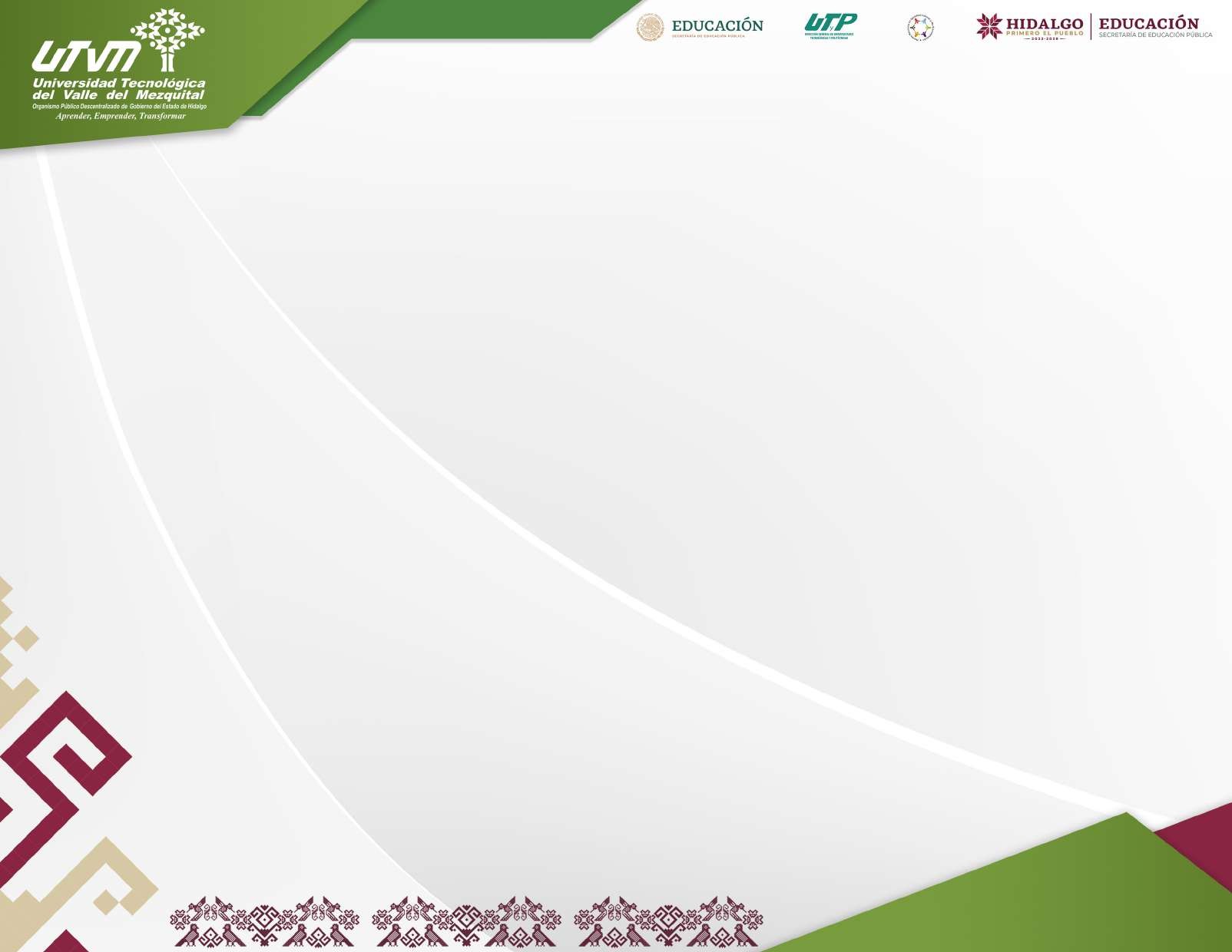 COMPARATIVO CUATRIMESTRAL INDICADOR  DE CALIDAD 
Porcentaje  de alumnos Acreditados nivel Ing./Lic. Meta: 70%
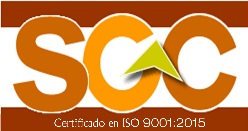 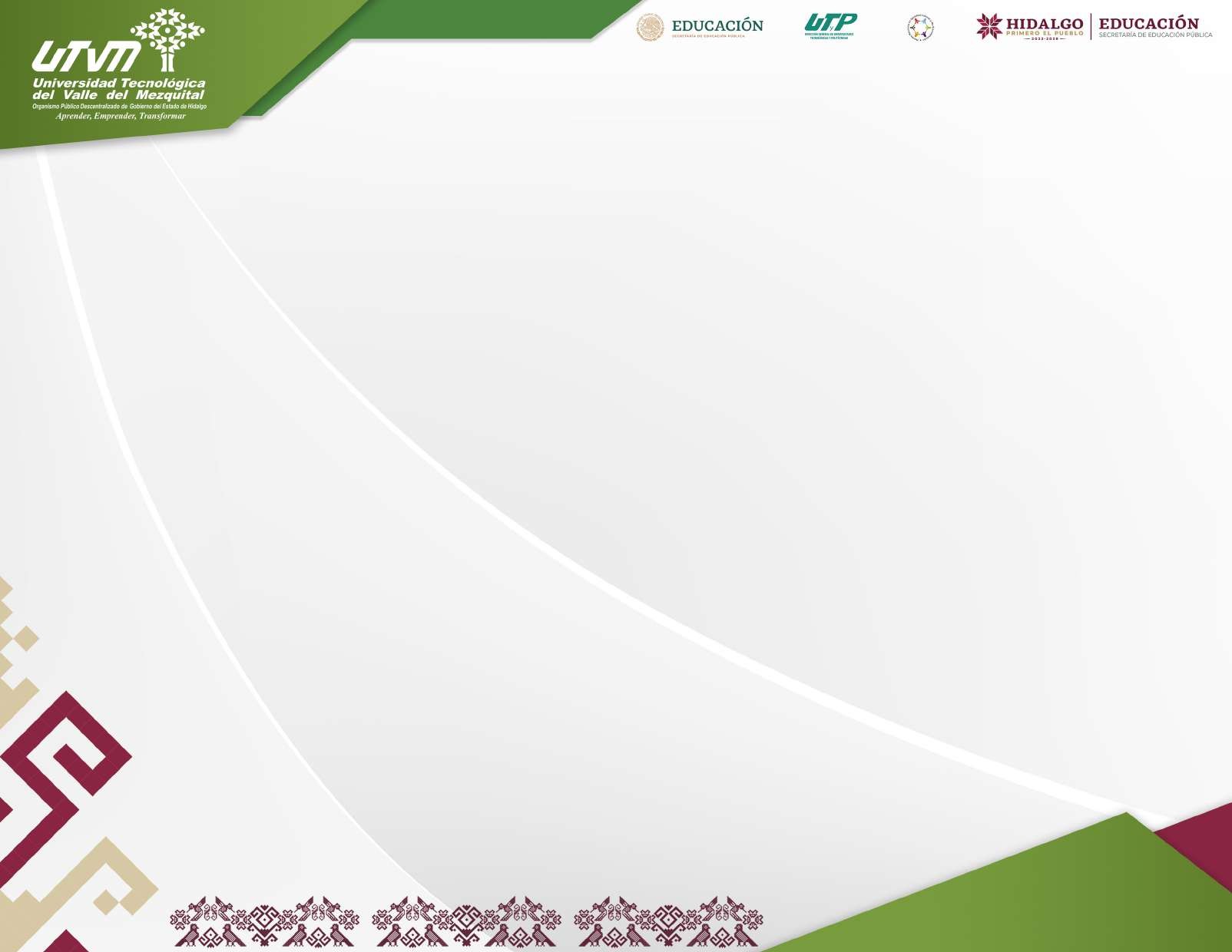 COMPARATIVO CUATRIMESTRAL INDICADOR  DE CALIDAD 
Porcentaje de Regularización en el nivel TSU, Meta: 90%
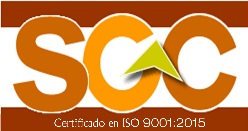 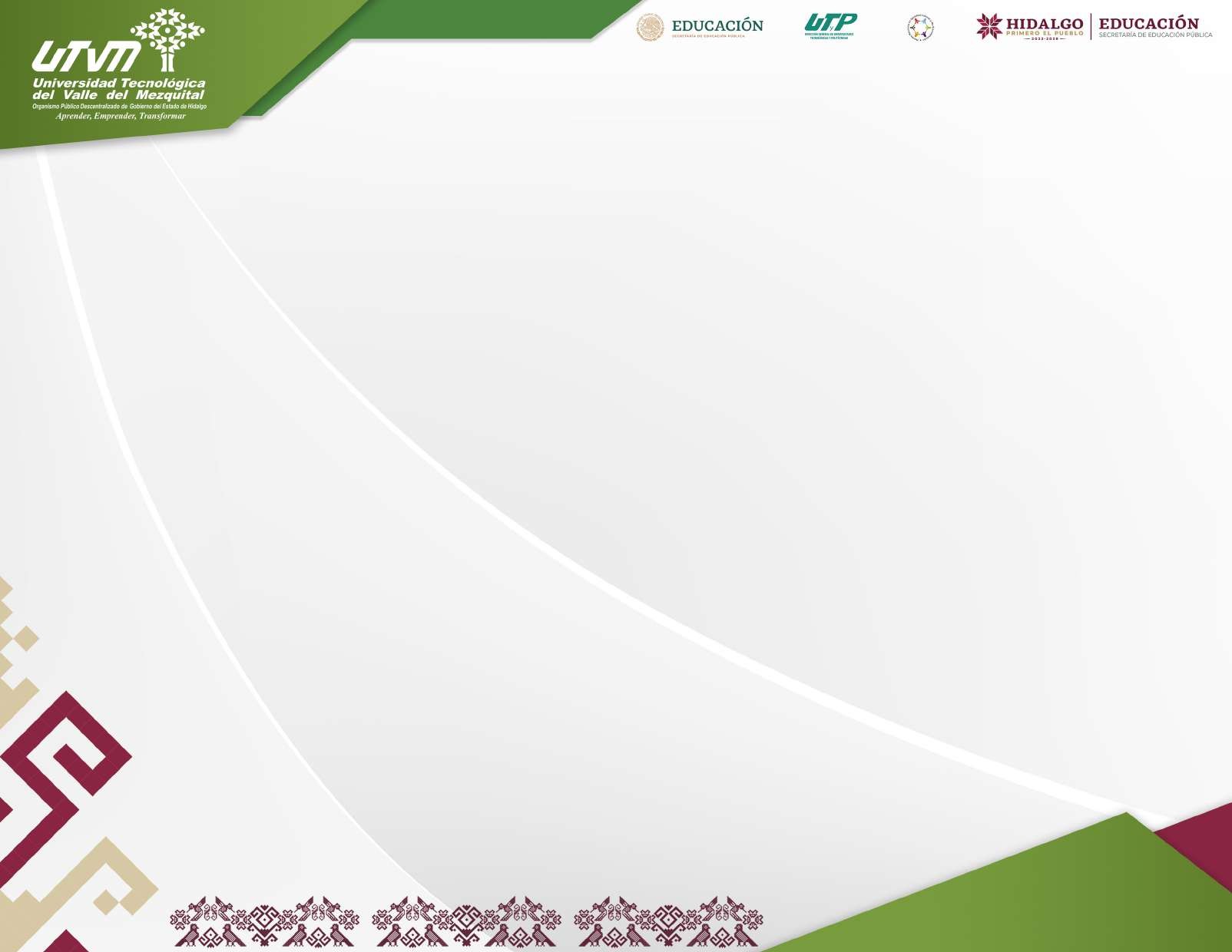 COMPARATIVO CUATRIMESTRAL INDICADOR  DE CALIDAD 
Porcentaje de Regularización en el nivel TSU, Meta: 90%
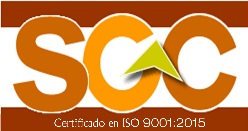 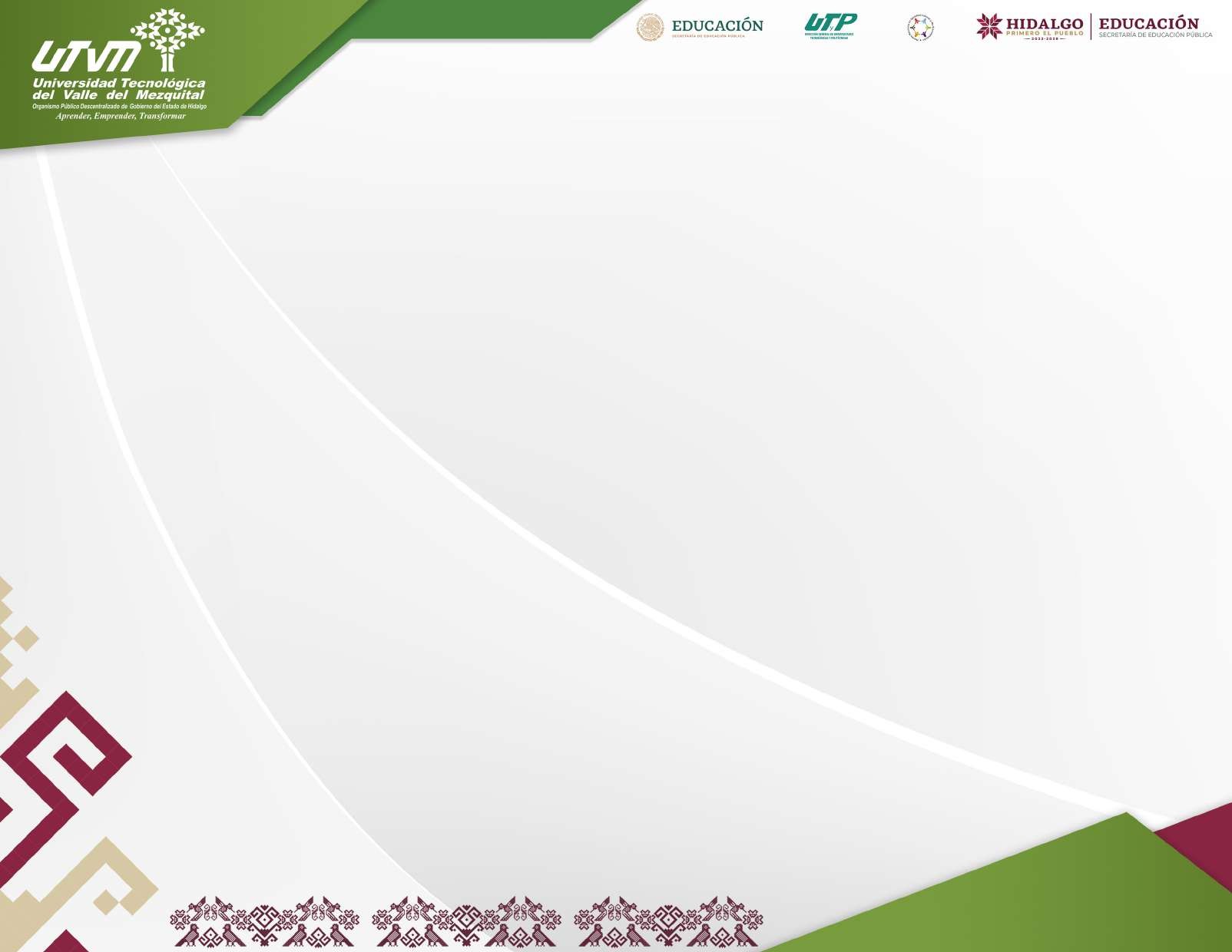 COMPARATIVO CUATRIMESTRAL INDICADOR  DE CALIDAD 
Porcentaje de Regularización en el nivel Ing./Lic Meta: 90%
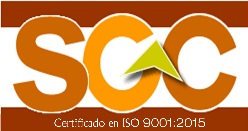 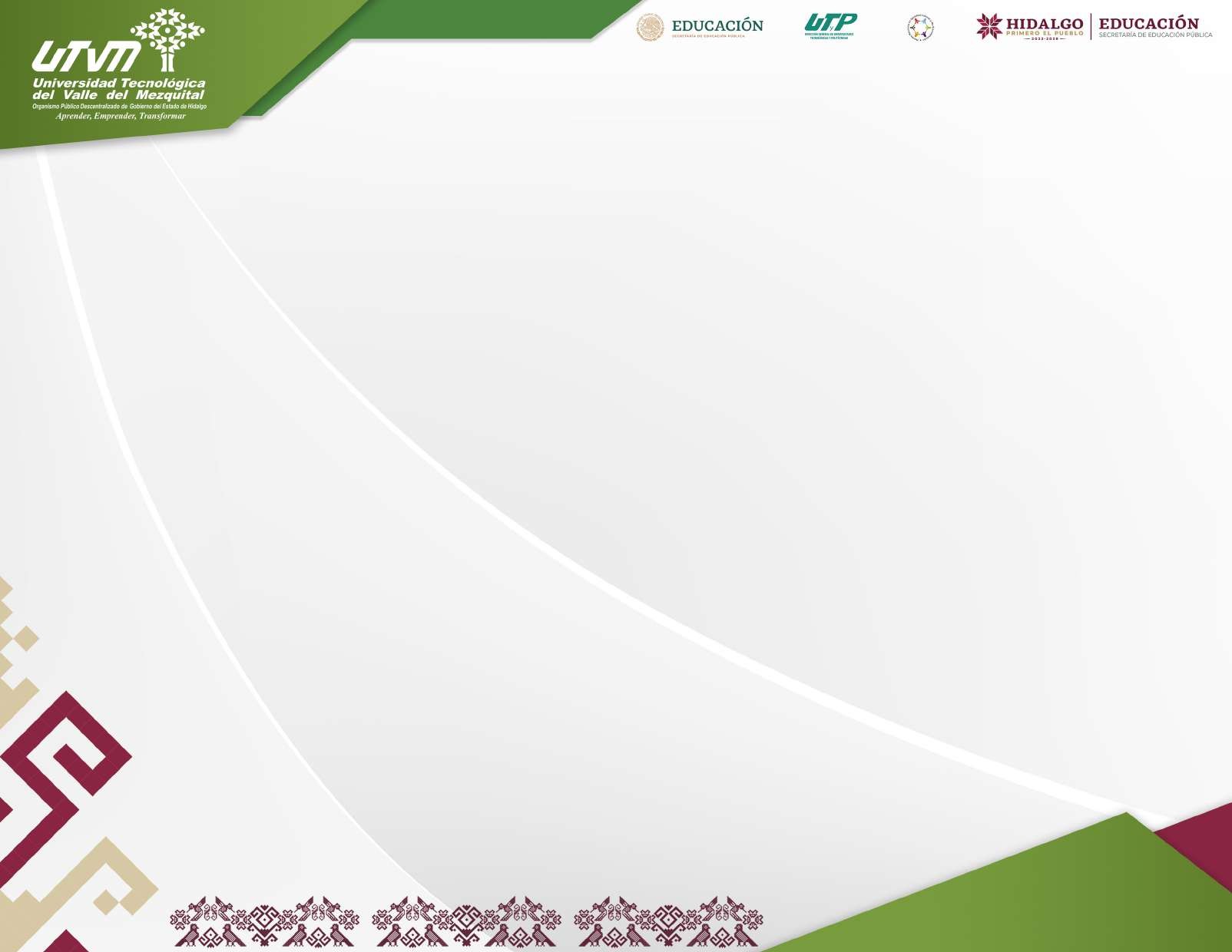 COMPARATIVO CUATRIMESTRAL INDICADOR  DE CALIDAD 
Porcentaje de Regularización en el nivel Ing./Lic Meta: 90%
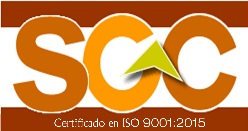 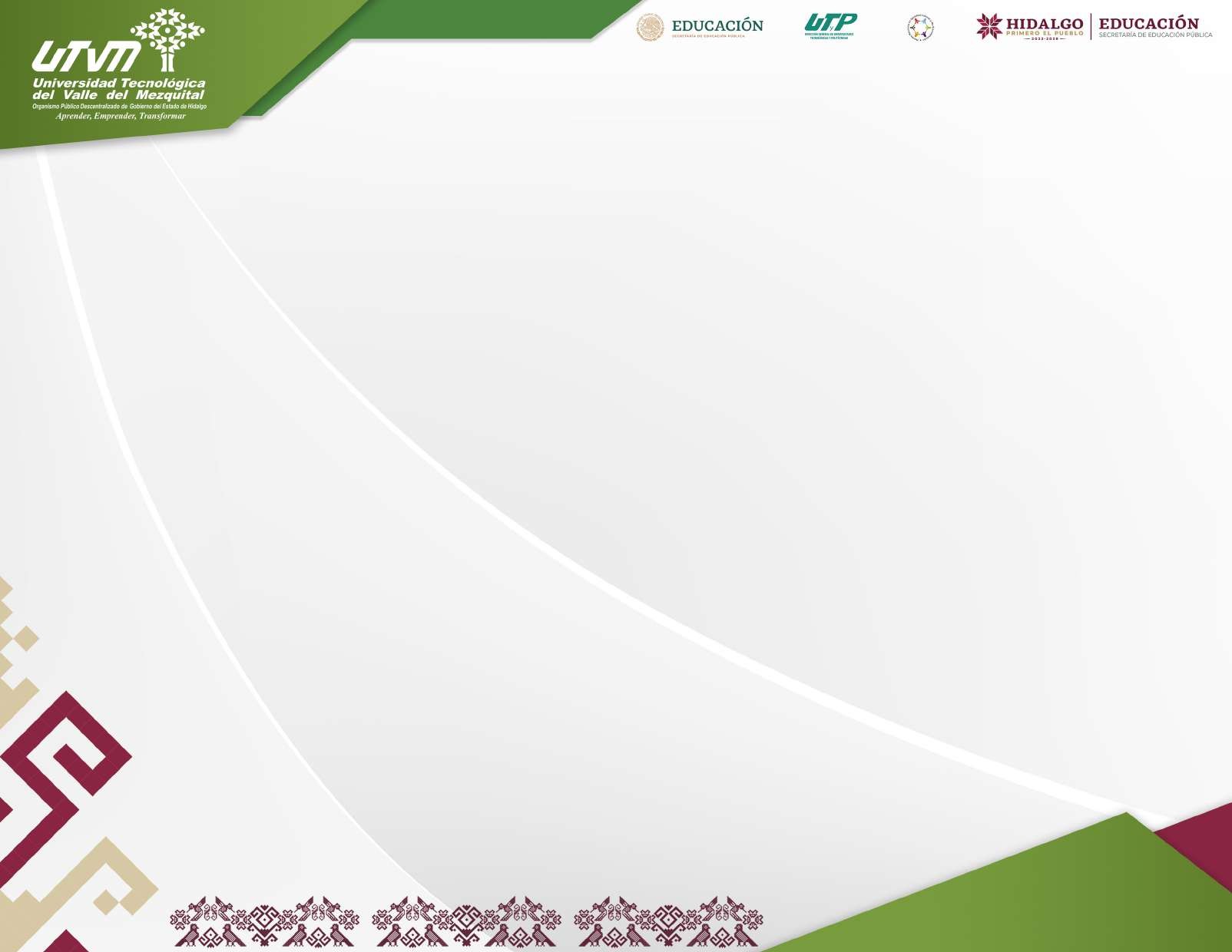 COMPARATIVO CUATRIMESTRAL INDICADOR  DE CALIDAD 
Promedio cuatrimestral de Aprovechamiento General en el nivel TSU, Meta: 8.0
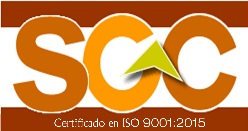 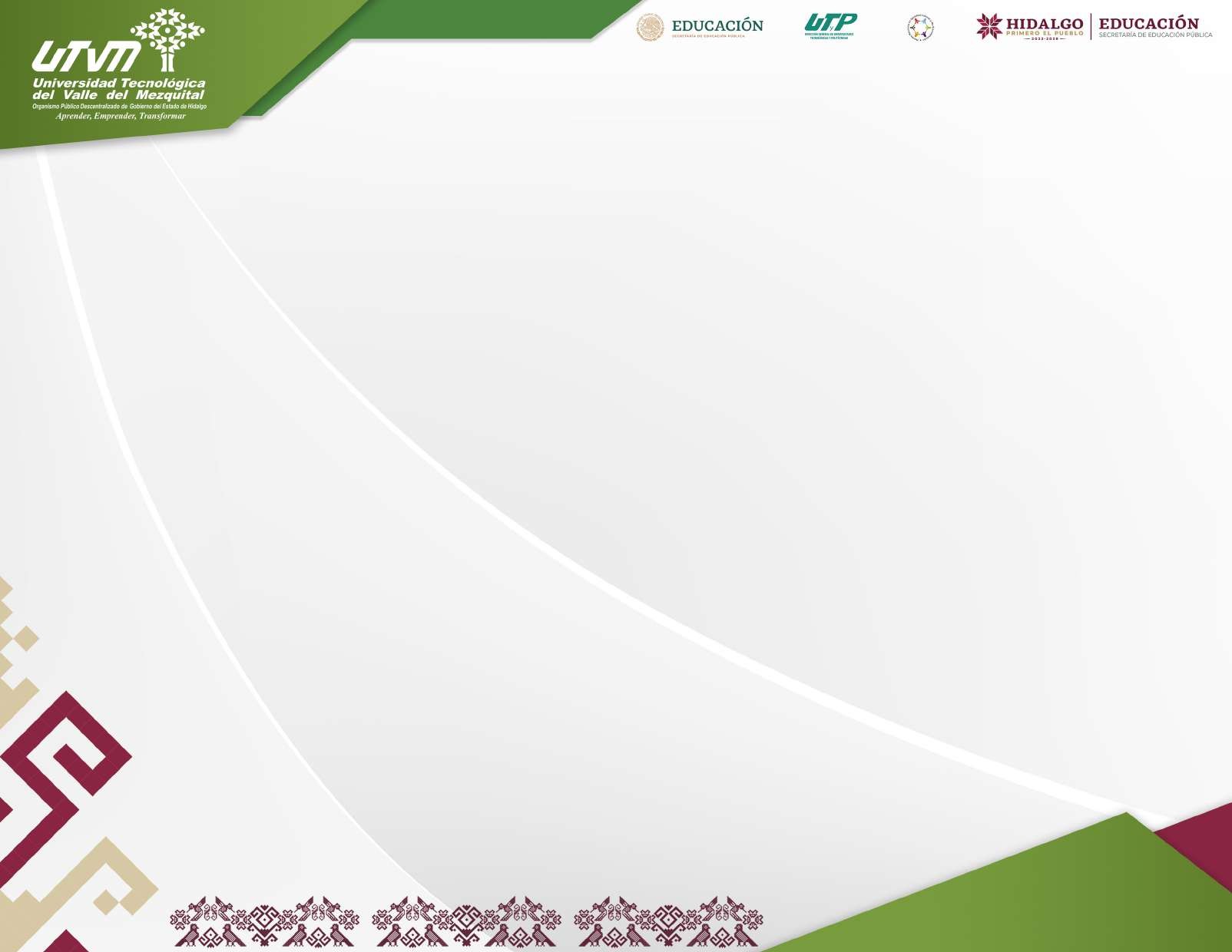 COMPARATIVO CUATRIMESTRAL INDICADOR  DE CALIDAD 
Promedio cuatrimestral de Aprovechamiento General en el nivel TSU, Meta: 8.0
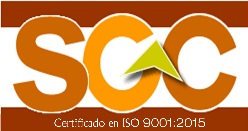 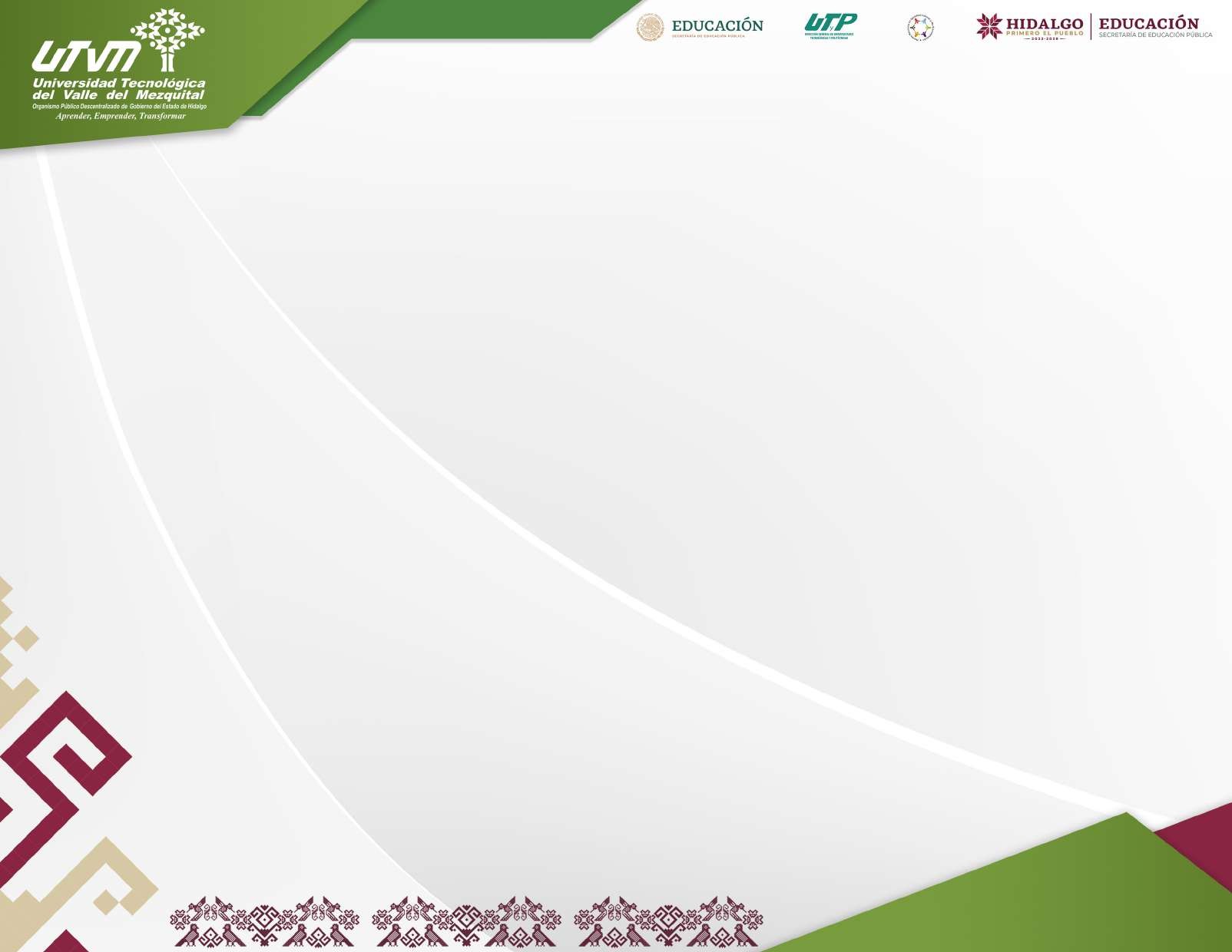 COMPARATIVO CUATRIMESTRAL INDICADOR  DE CALIDAD 
Promedio cuatrimestral de Aprovechamiento General en el nivel Ing./Lic Meta: 8.0
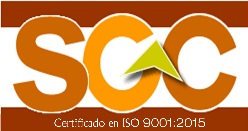 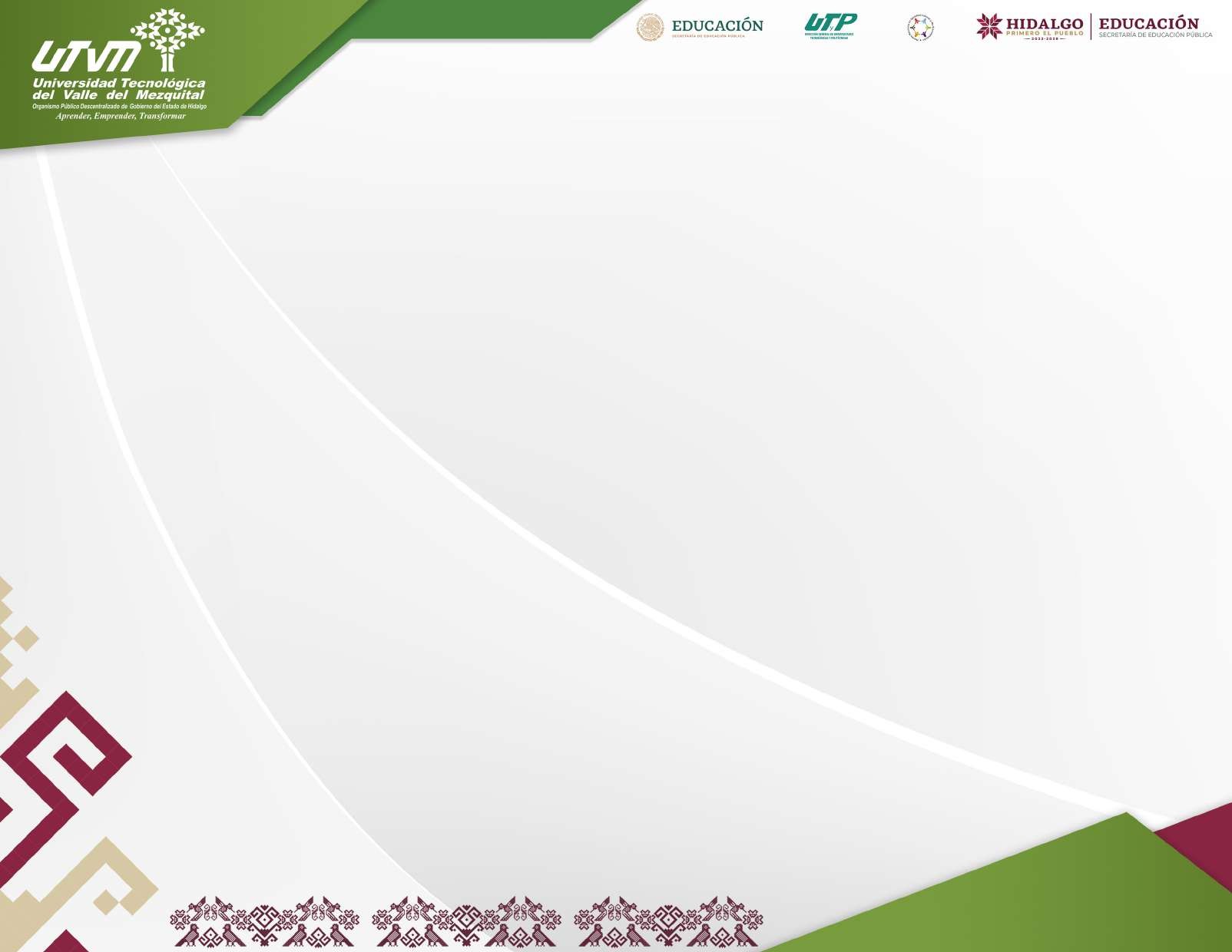 COMPARATIVO CUATRIMESTRAL INDICADOR  DE CALIDAD 
Promedio cuatrimestral de Aprovechamiento General en el nivel Ing./Lic Meta: 8.0
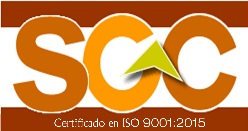 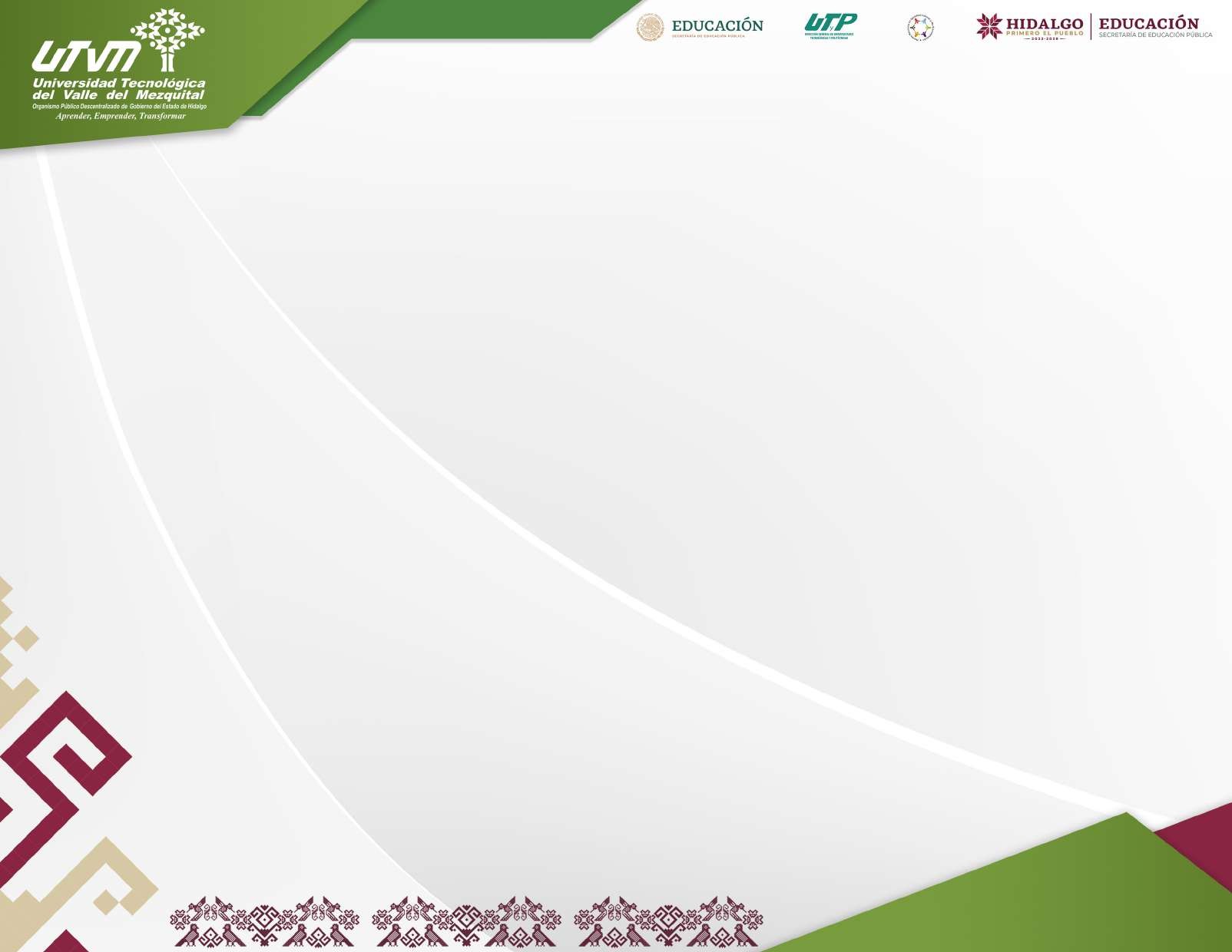 COMPARATIVO CUATRIMESTRAL INDICADOR  DE CALIDAD 
Eficiencia Terminal con Cohorte Generacional  nivel TSU 
Meta:50%
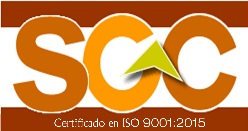 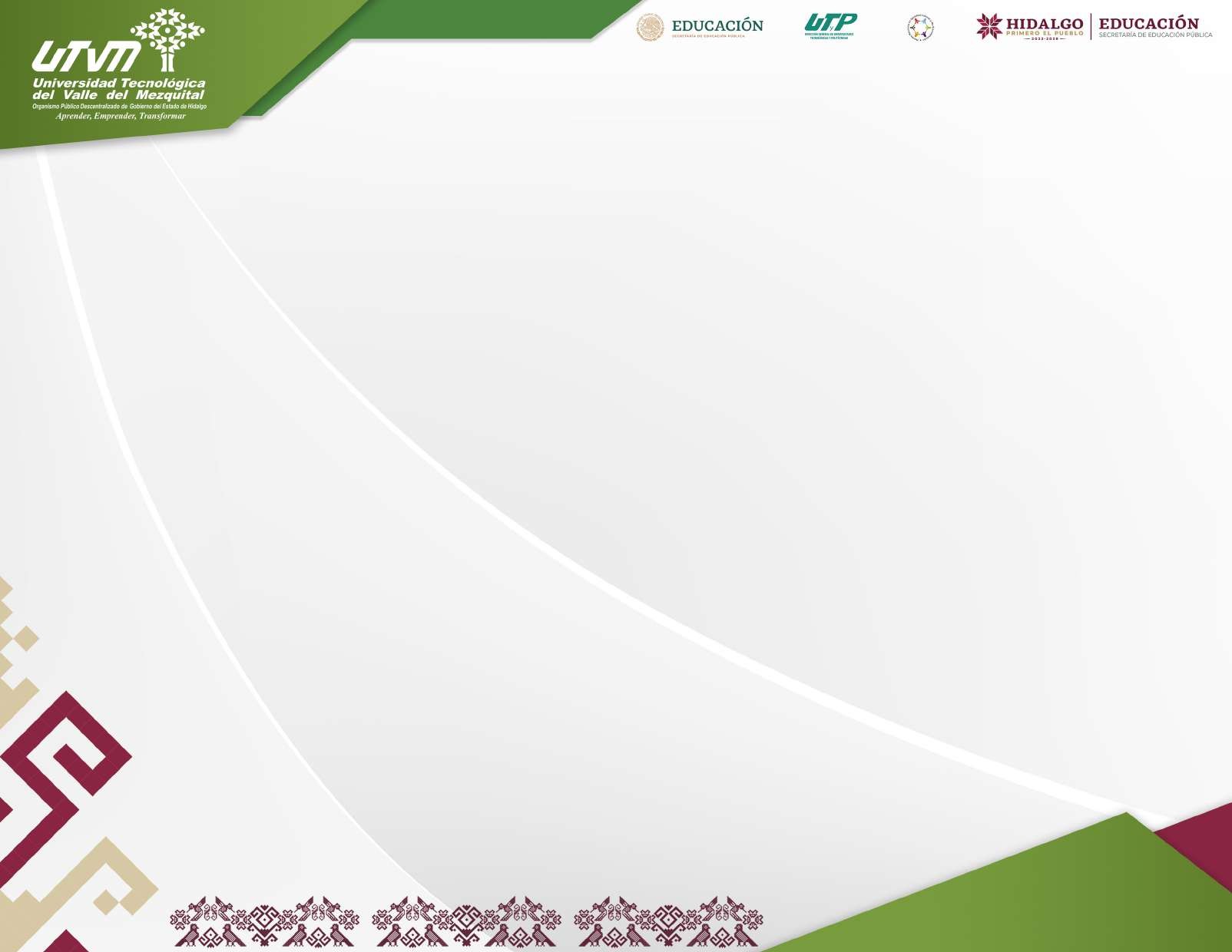 COMPARATIVO CUATRIMESTRAL INDICADOR  DE CALIDAD 
Eficiencia Terminal con Cohorte Generacional  nivel TSU 
Meta:50%
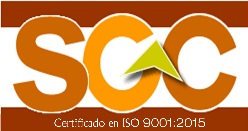 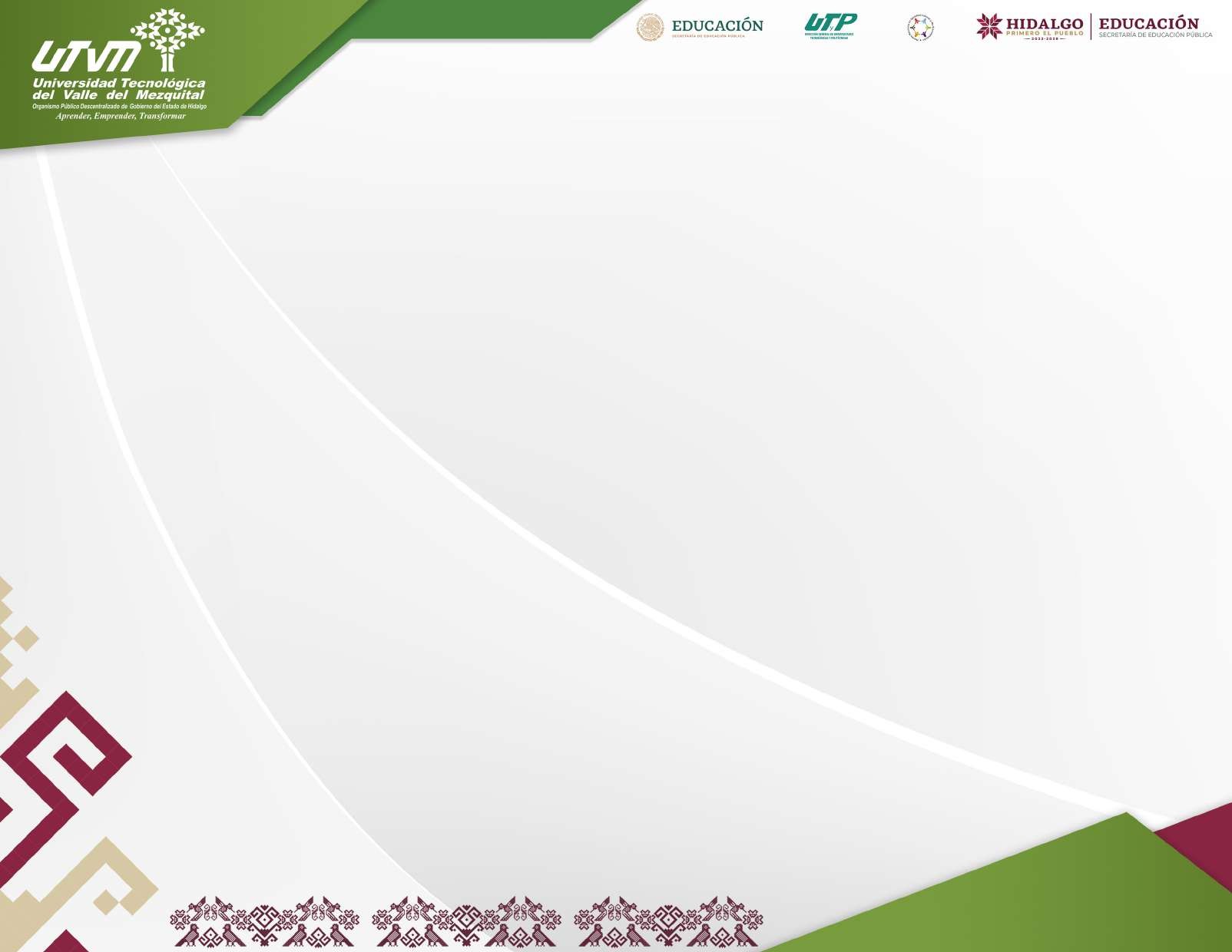 COMPARATIVO CUATRIMESTRAL INDICADOR  DE CALIDAD 
Eficiencia Terminal con Cohorte Generacional  nivel Ing./Lic.
Meta:50%
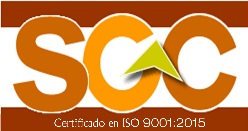 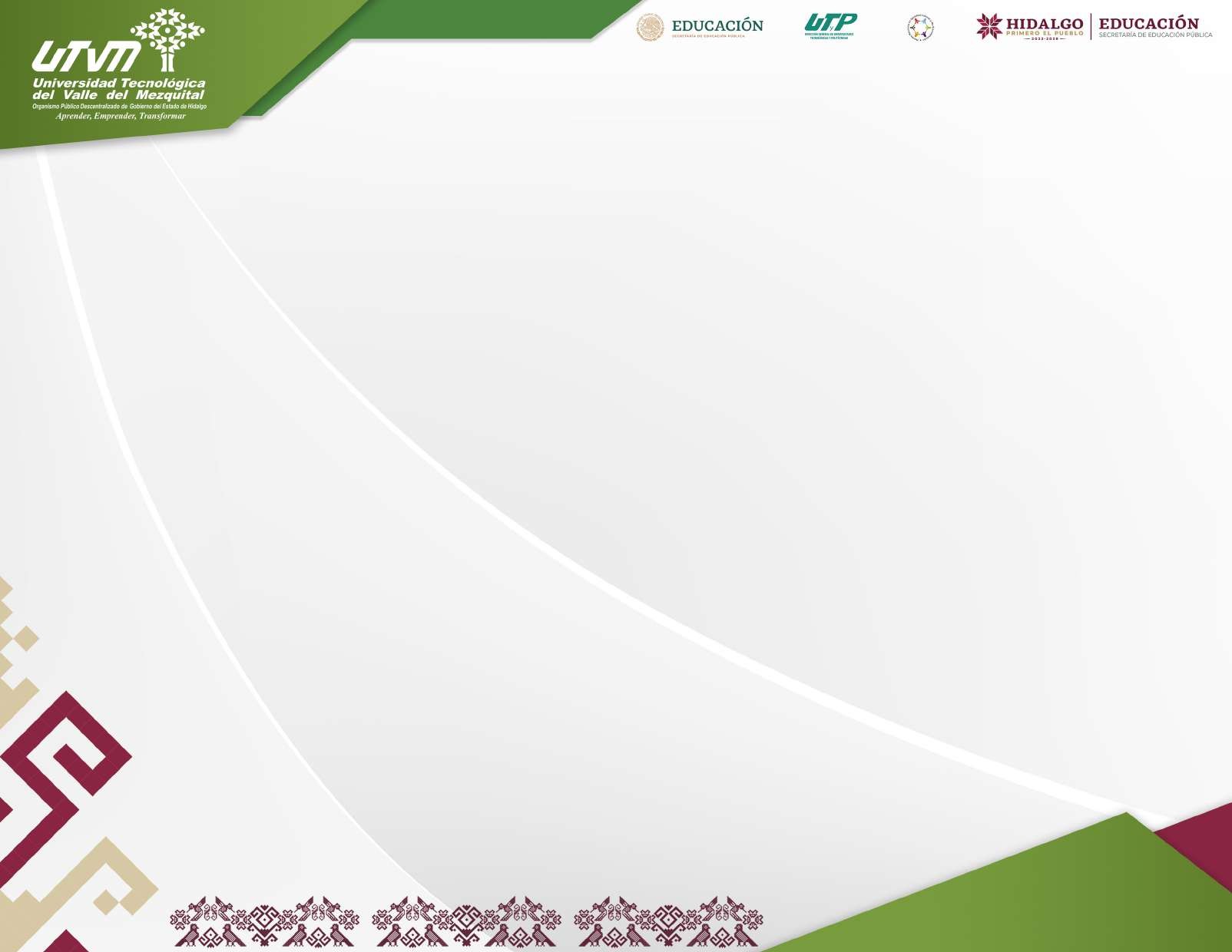 COMPARATIVO CUATRIMESTRAL INDICADOR  DE CALIDAD 
Eficiencia Terminal con Cohorte Generacional  nivel Ing./Lic.
Meta:50%
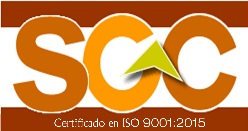 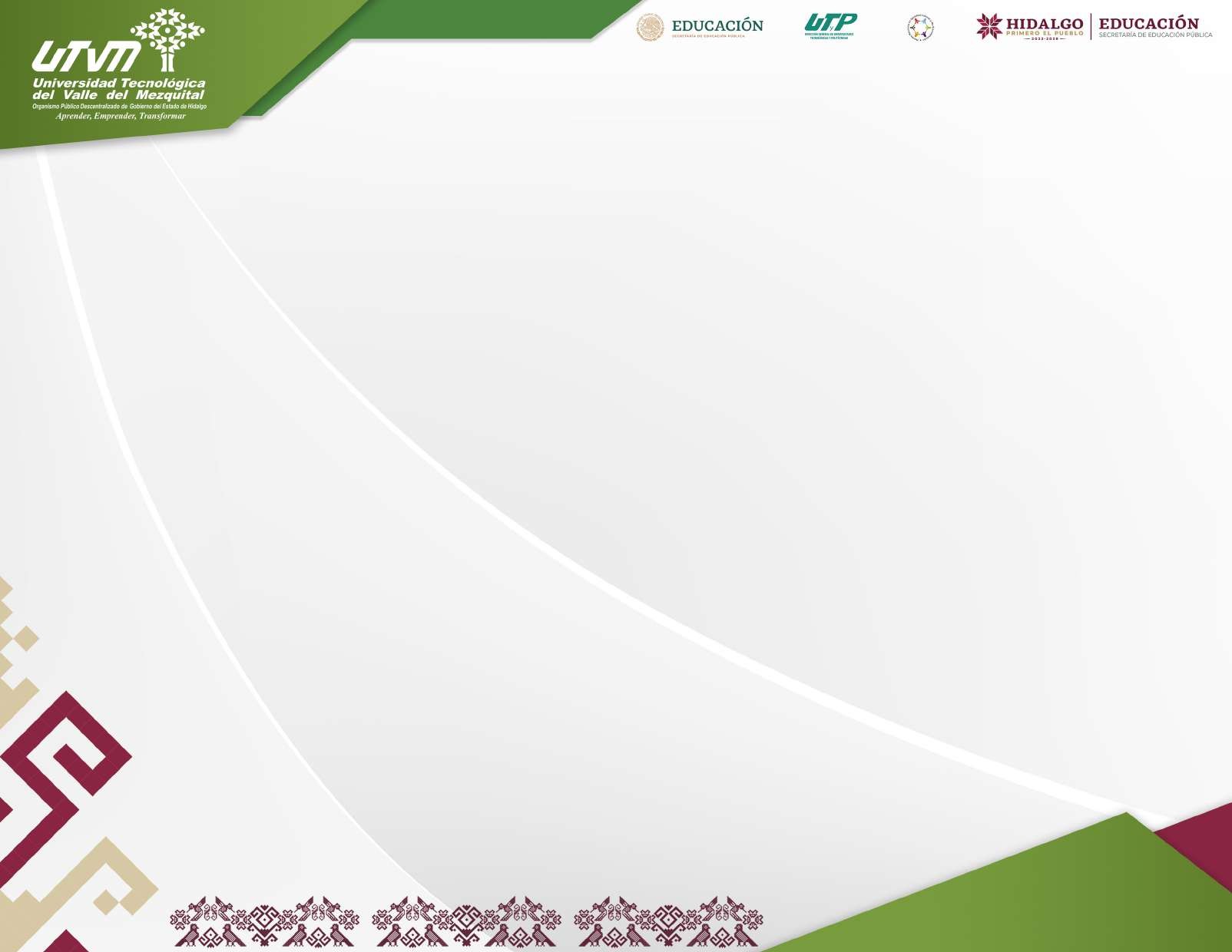 COMPARATIVO CUATRIMESTRAL INDICADOR  DE CALIDAD 
Promedio de Egreso con Cohorte Generacional nivel TSU 
Meta: 8.0
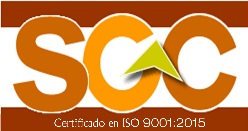 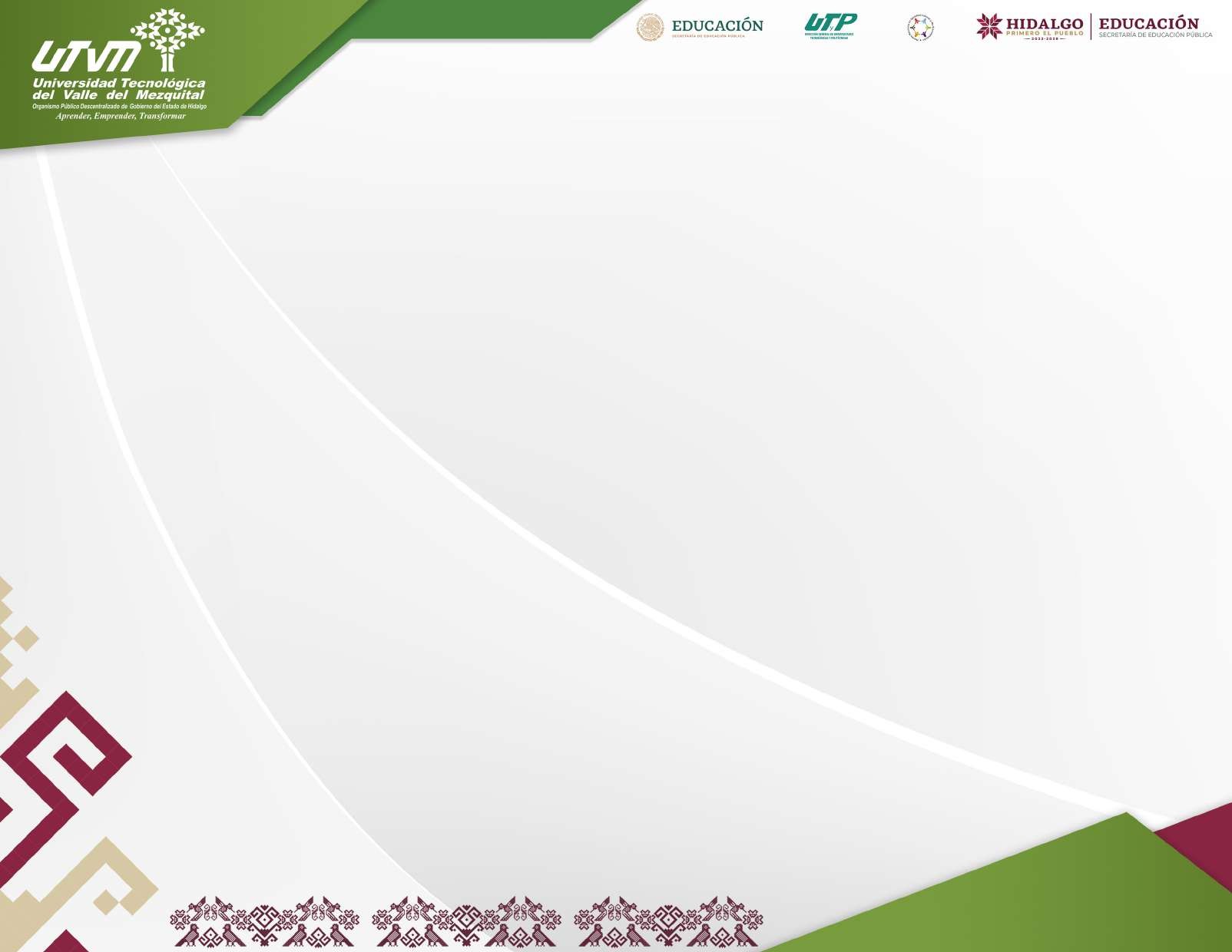 COMPARATIVO CUATRIMESTRAL INDICADOR  DE CALIDAD 
Promedio de Egreso con Cohorte Generacional nivel TSU 
Meta: 8.0
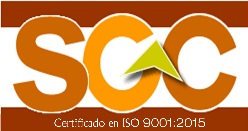 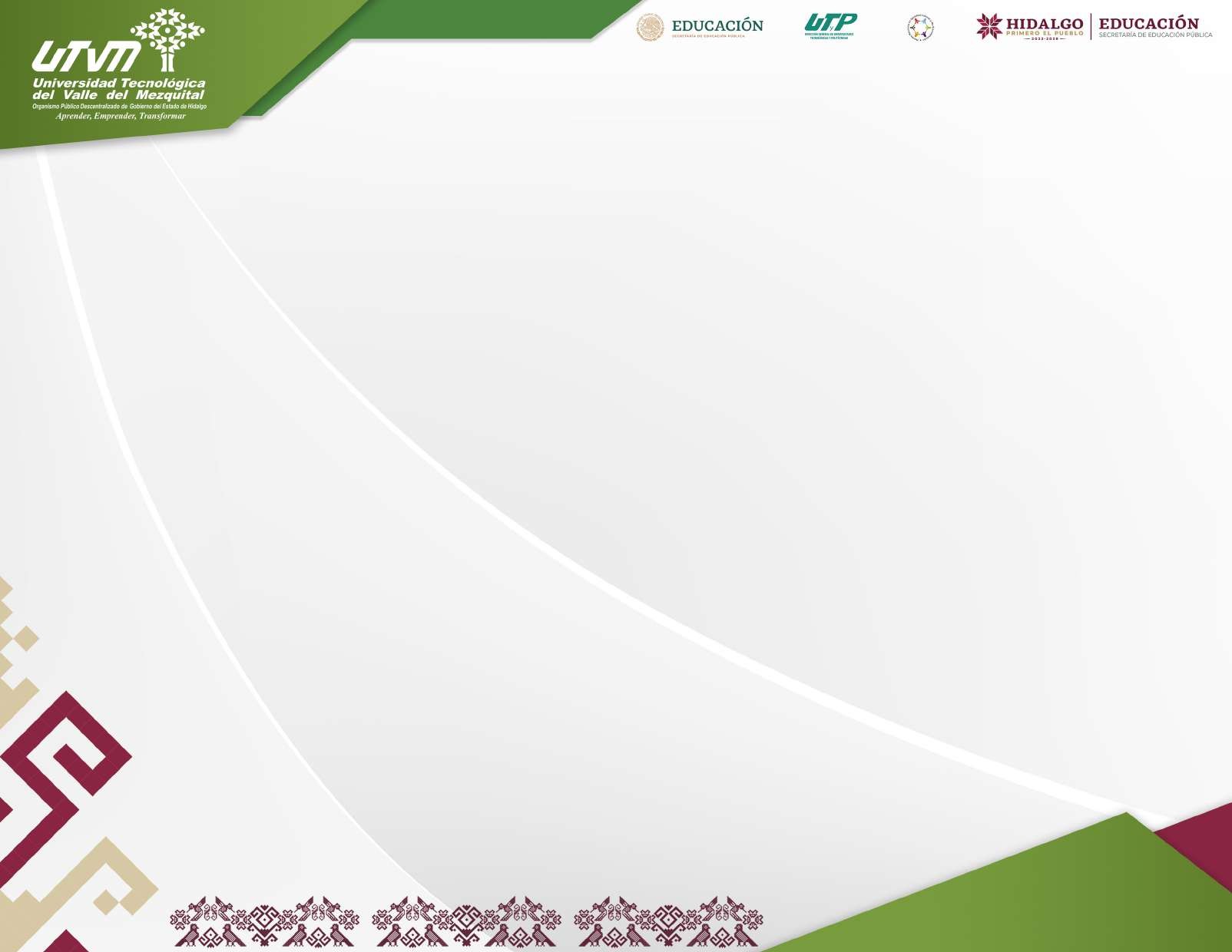 COMPARATIVO CUATRIMESTRAL INDICADOR  DE CALIDAD 
Promedio de Egreso con Cohorte Generacional nivel Ing./Lic. 
Meta: 8.0
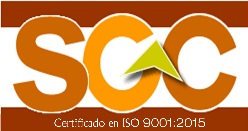 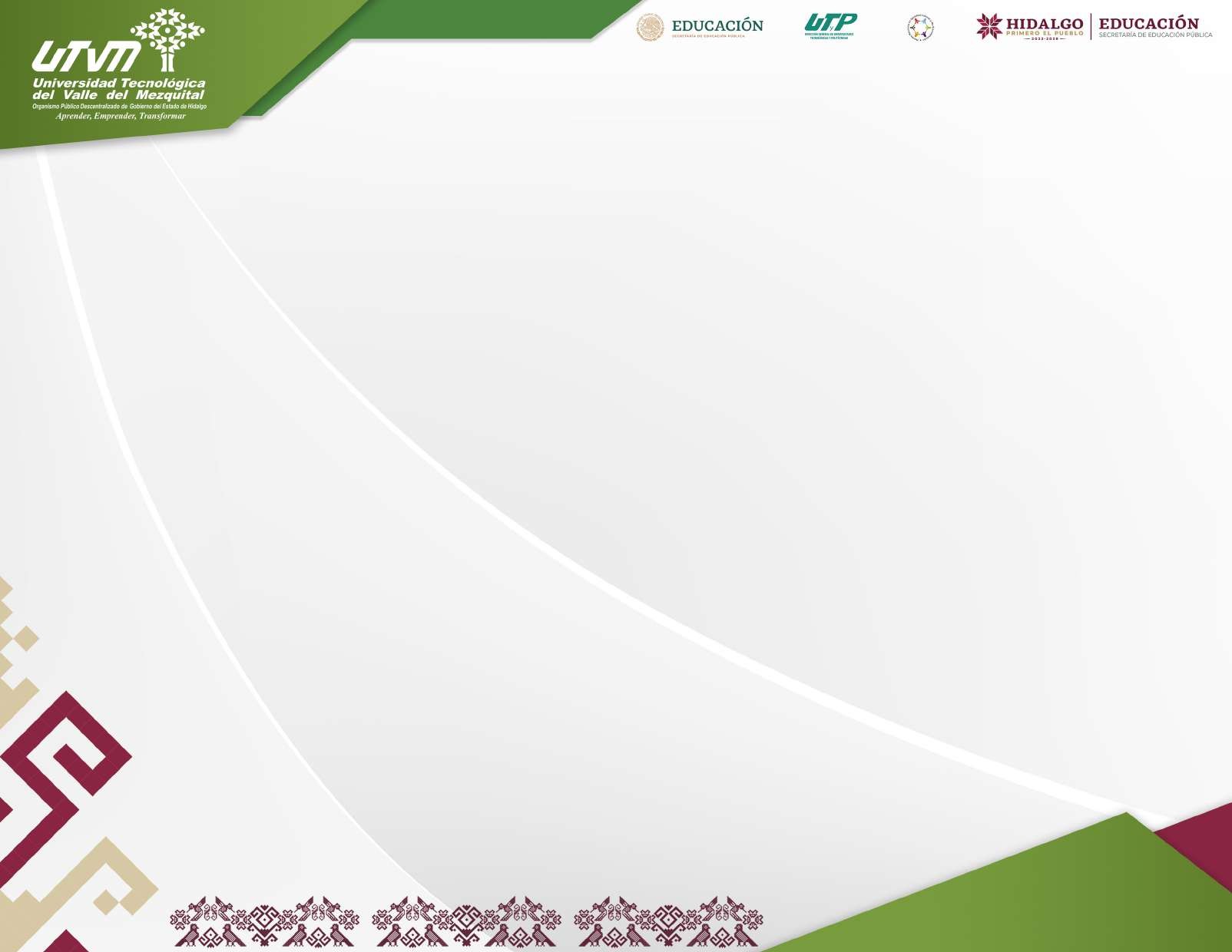 COMPARATIVO CUATRIMESTRAL INDICADOR  DE CALIDAD 
Promedio de Egreso con Cohorte Generacional nivel Ing./Lic. 
Meta: 8.0
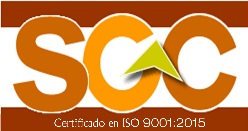 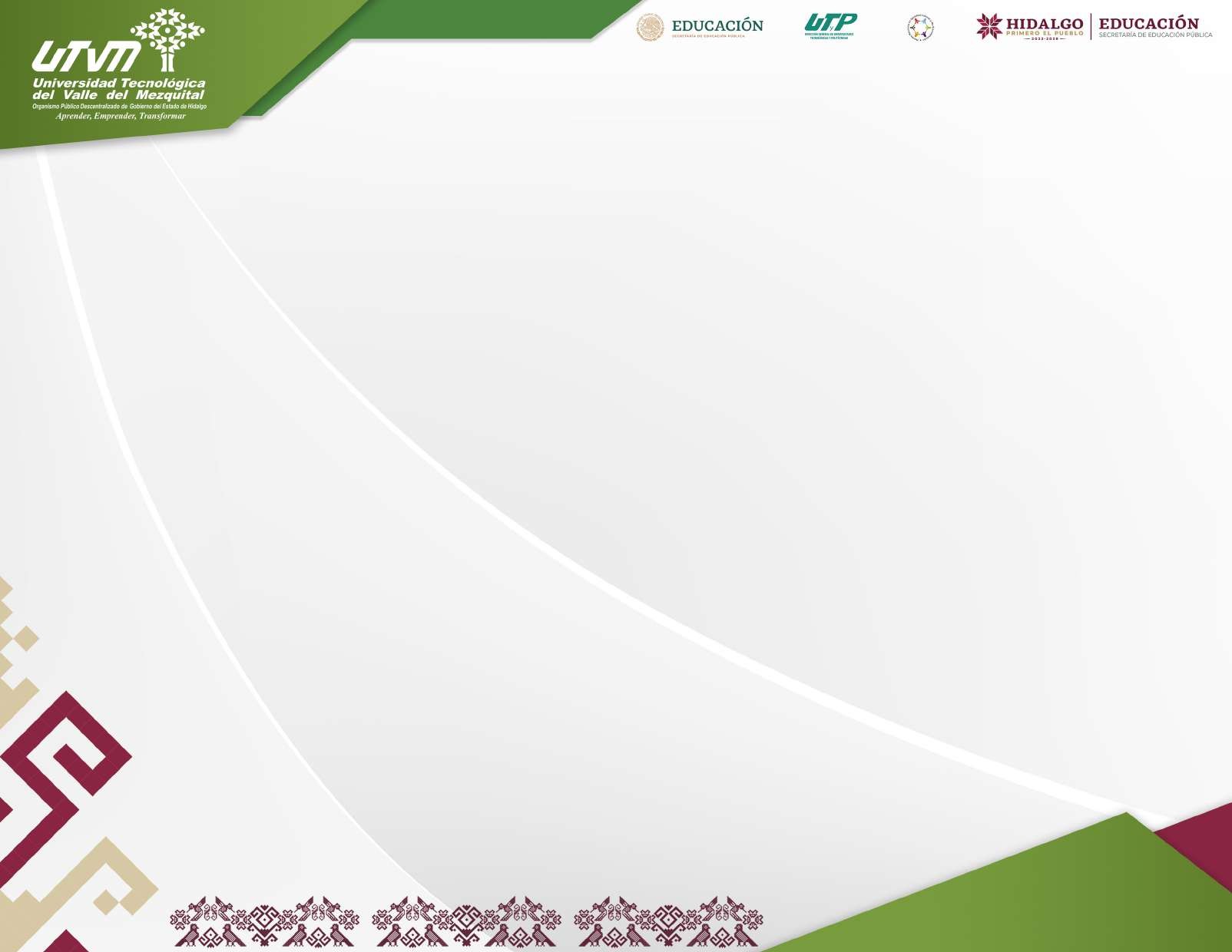 Resultados de EGETSU
Para no realizar la aplicación del EGETSU se pidió autorización al H. Consejo Directivo, teniendo la aprobación a través del Acuerdo SO/52/28
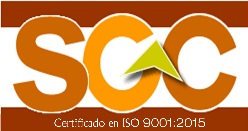 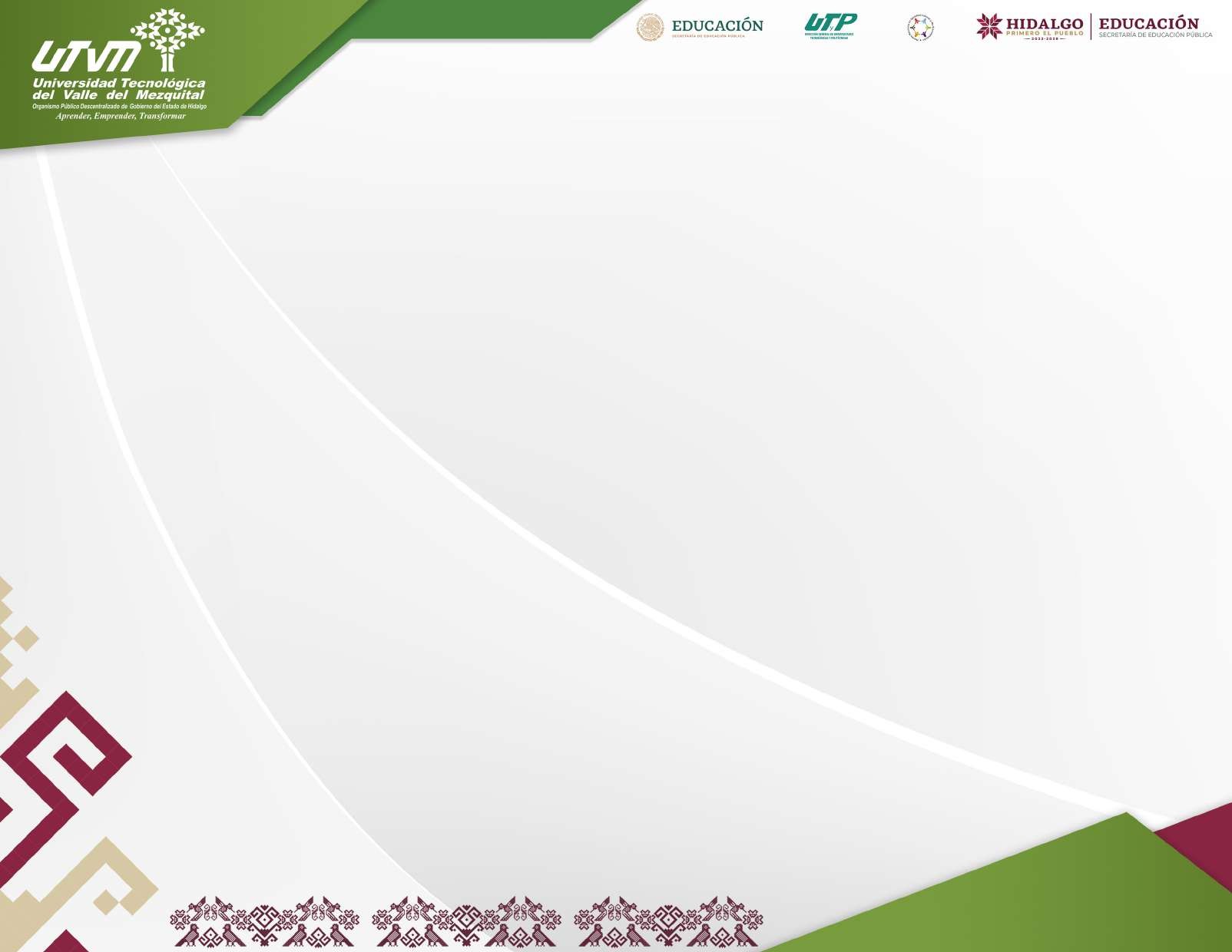 COMPARATIVO CUATRIMESTRAL INDICADOR  DE CALIDAD 
% de PTC con reconocimiento al Perfil Deseable por PRODEP 
Meta: 50%
NOTA: La próxima actualización será  realizada en enero de 2024 debido a que los resultados de los PTC´s que están participando se darán en el mes de diciembre de 2023 de acuerdo  a la convocatoria.
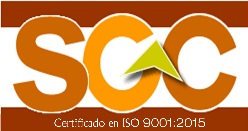 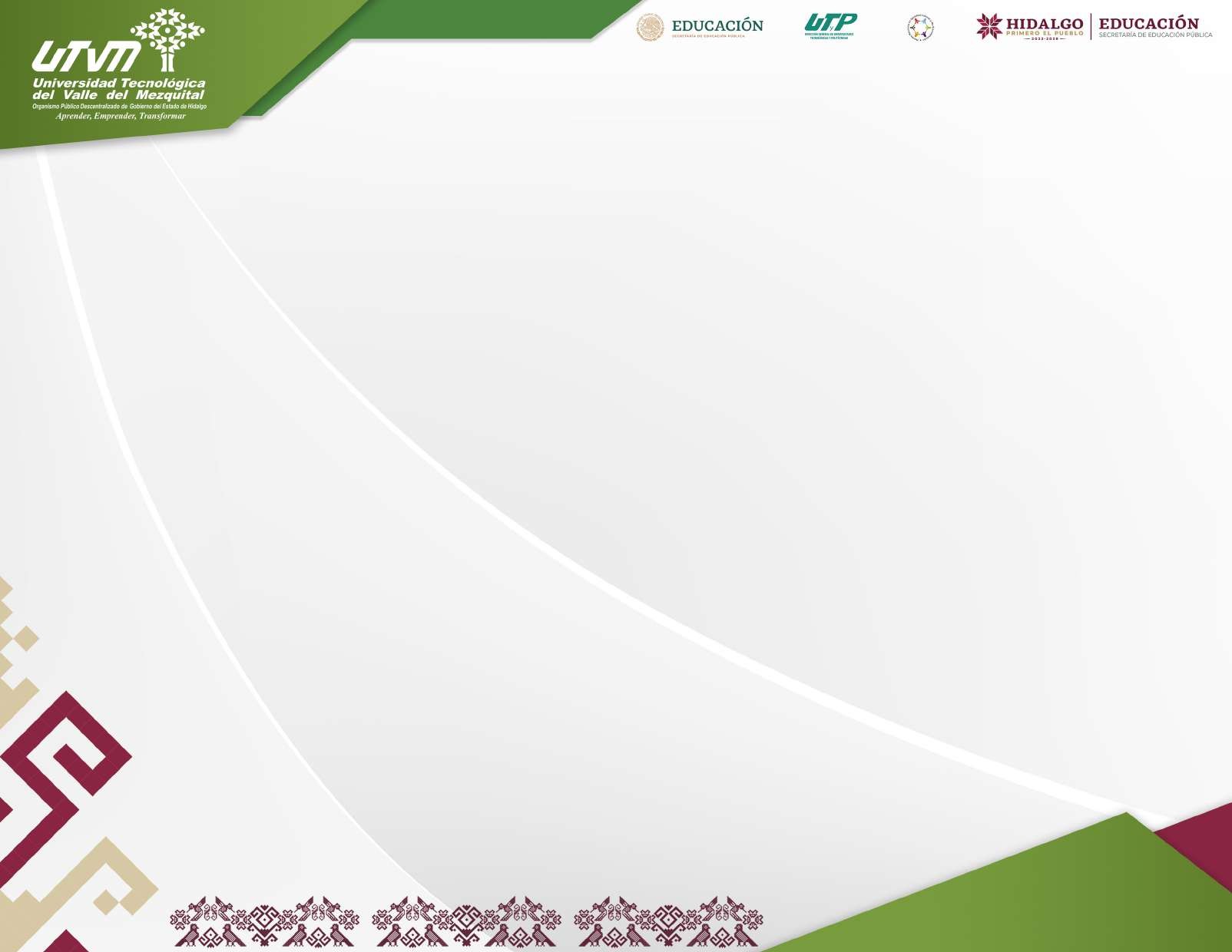 COMPARATIVO CUATRIMESTRAL INDICADOR  DE CALIDAD 
% de PTC con reconocimiento al Perfil Deseable por PRODEP 
Meta: 50%
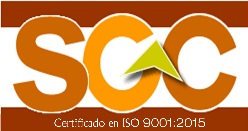 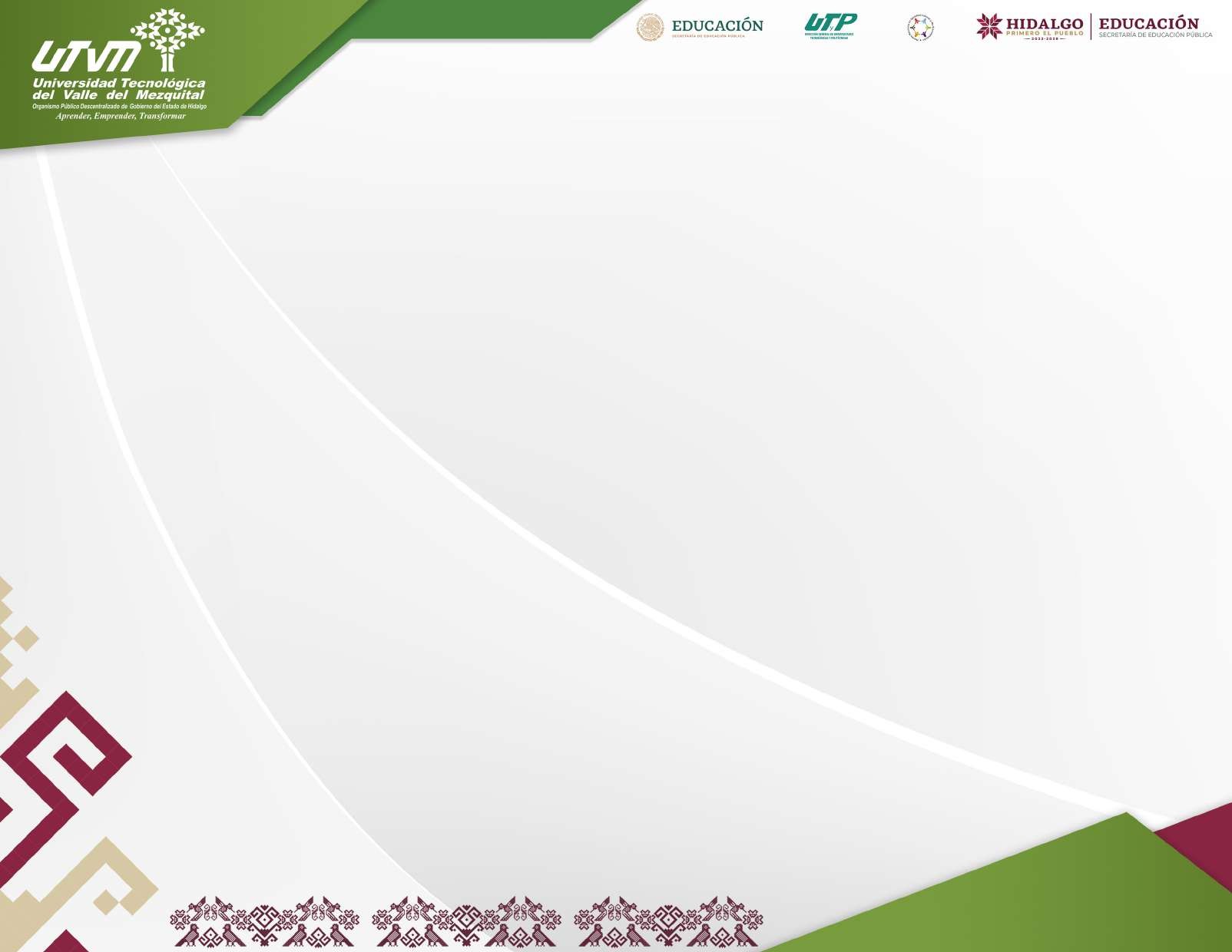 COMPARATIVO CUATRIMESTRAL INDICADOR  DE CALIDAD 
% de Planes de estudios actualizados Nivel TSU
Meta: 100%
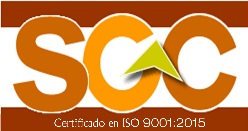 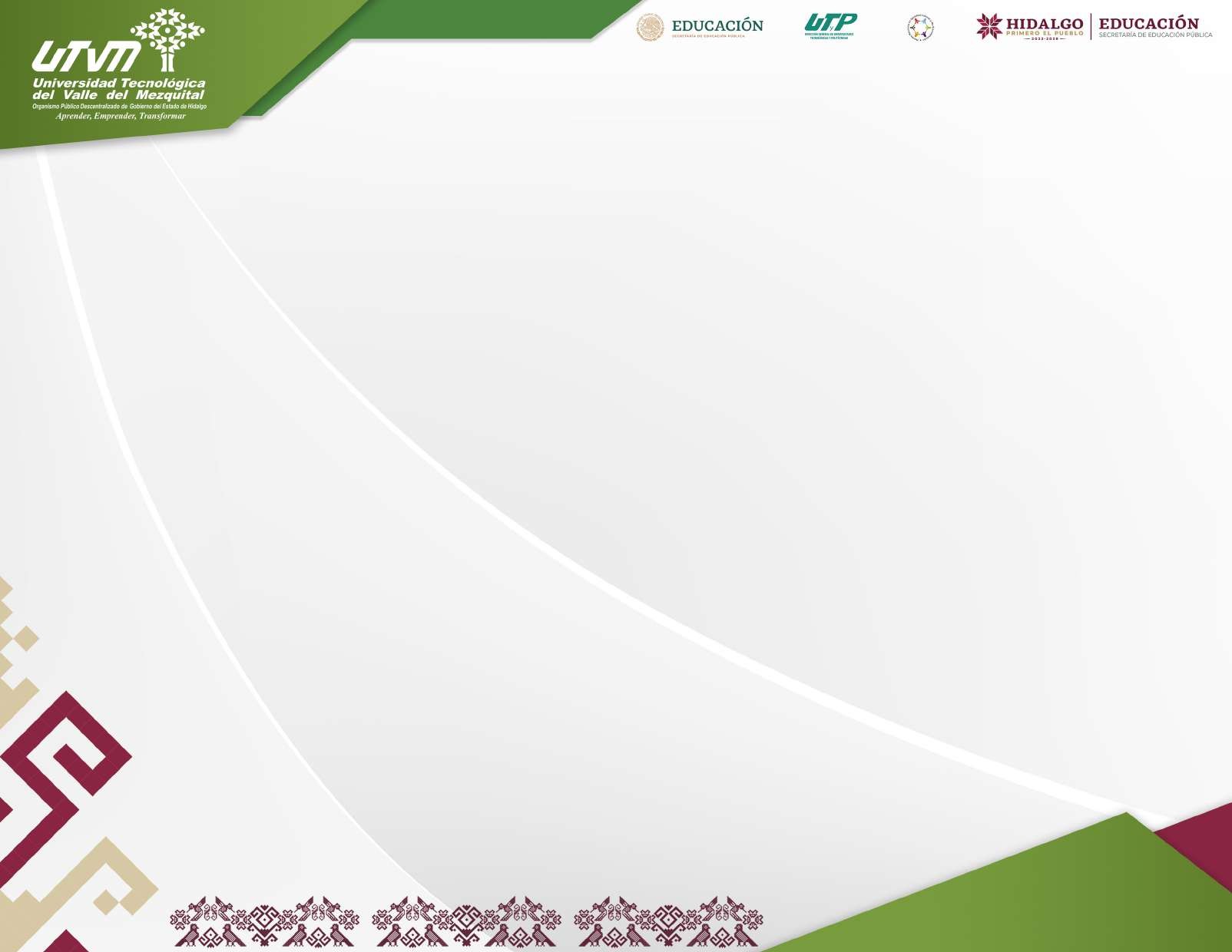 COMPARATIVO CUATRIMESTRAL INDICADOR  DE CALIDAD 
% de Planes de estudios actualizados Nivel Ing./Lic.
Meta: 100%
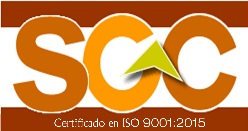 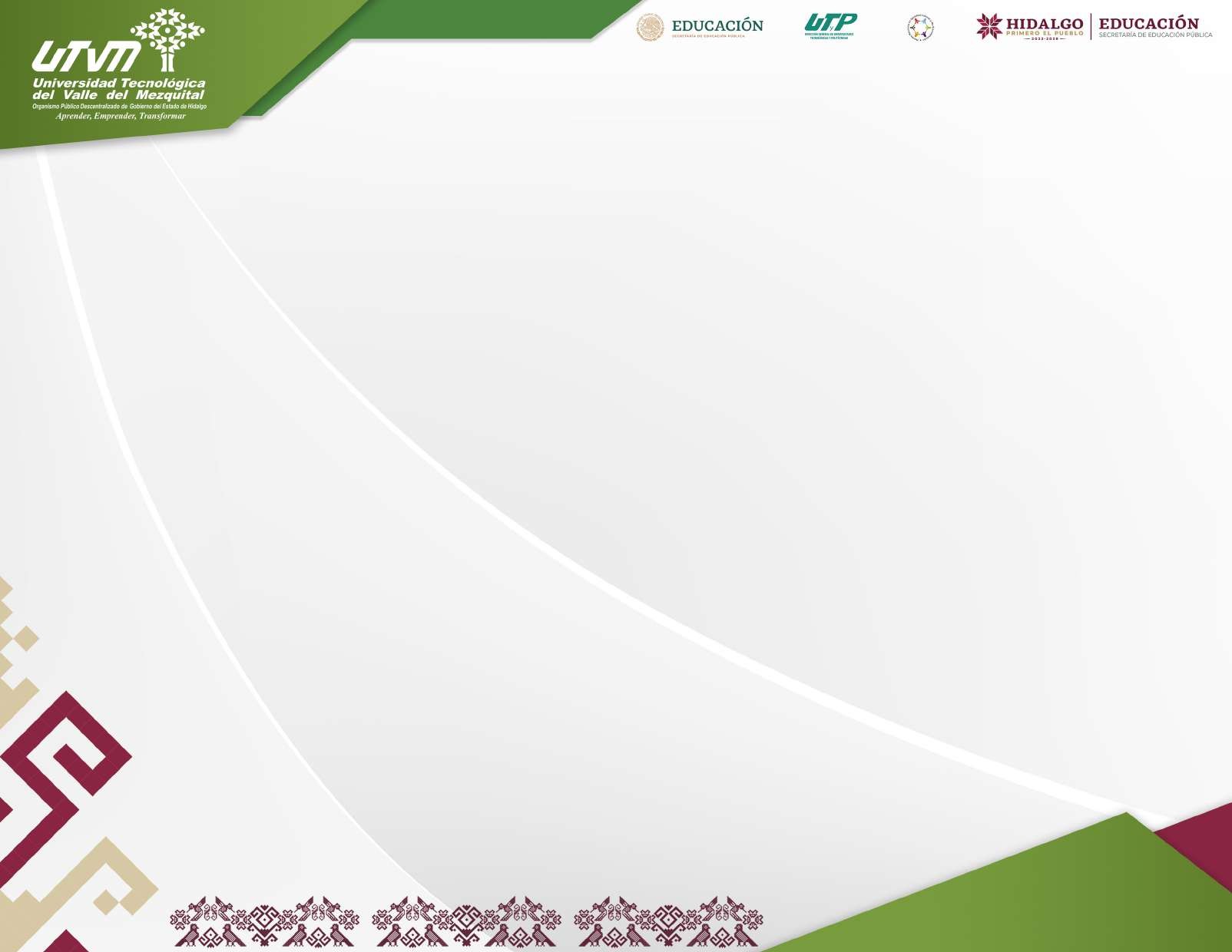 B. INDICADORES DE PROCESO
Porcentaje de PTC con adecuada distribución académica
Porcentaje de PA con 25 horas o menos totales académicas
Promedios cuatrimestrales por grupo
Cumplimiento cuatrimestral de Programas de Estudio
% de terminación de Estadías.
% de empresas evaluadas.
% de docentes evaluados por estudiantes con calificación mayor o igual a 4.
% de personal académico con desempeño en gestión académico administrativo satisfactorio.
% de nuevo ingreso evaluados
Educación Continua
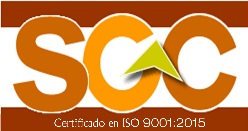 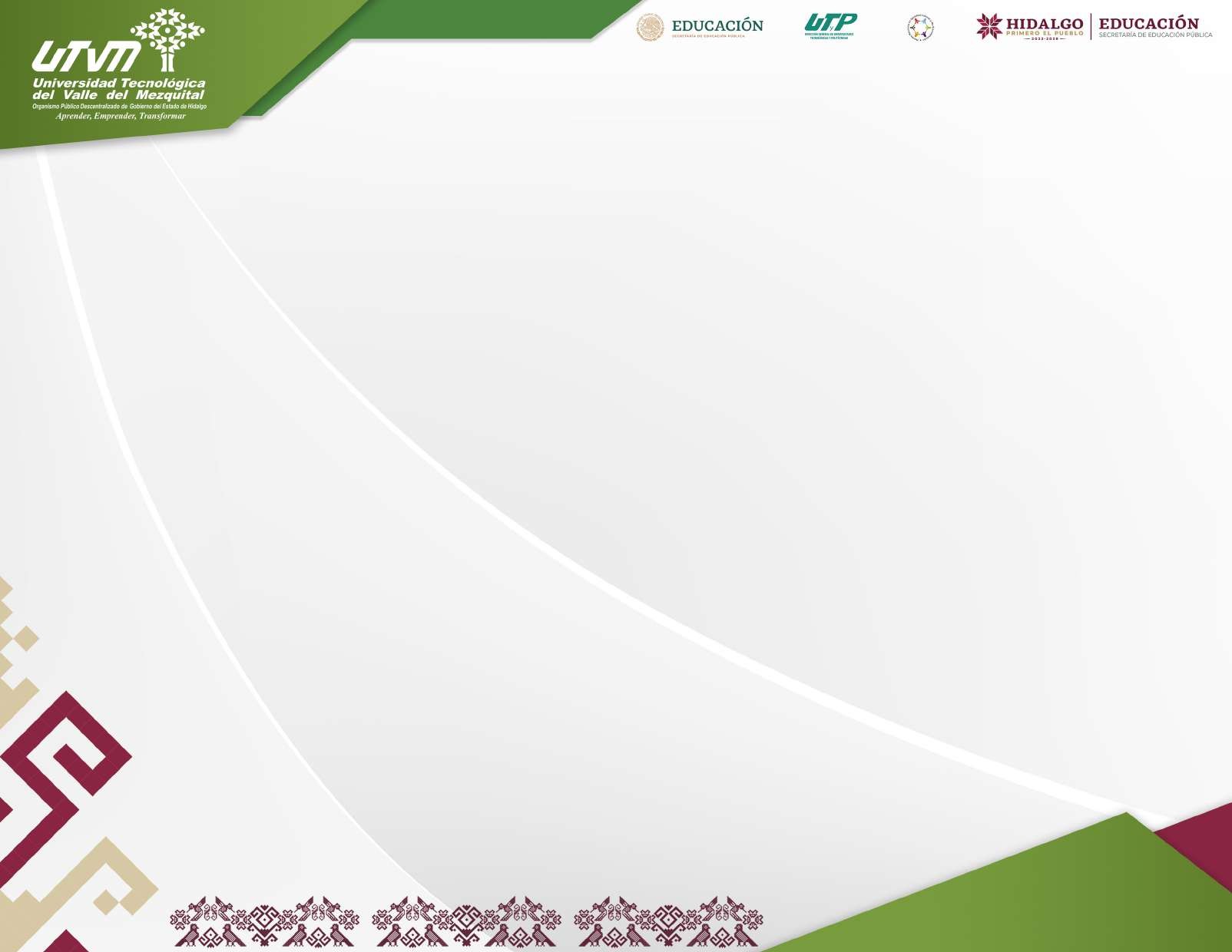 COMPARATIVO CUATRIMESTRAL INDICADOR  DE PROCESO                   % de PTC con adecuada distribución académica  
Meta: 100%
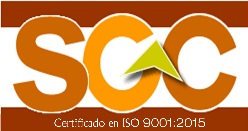 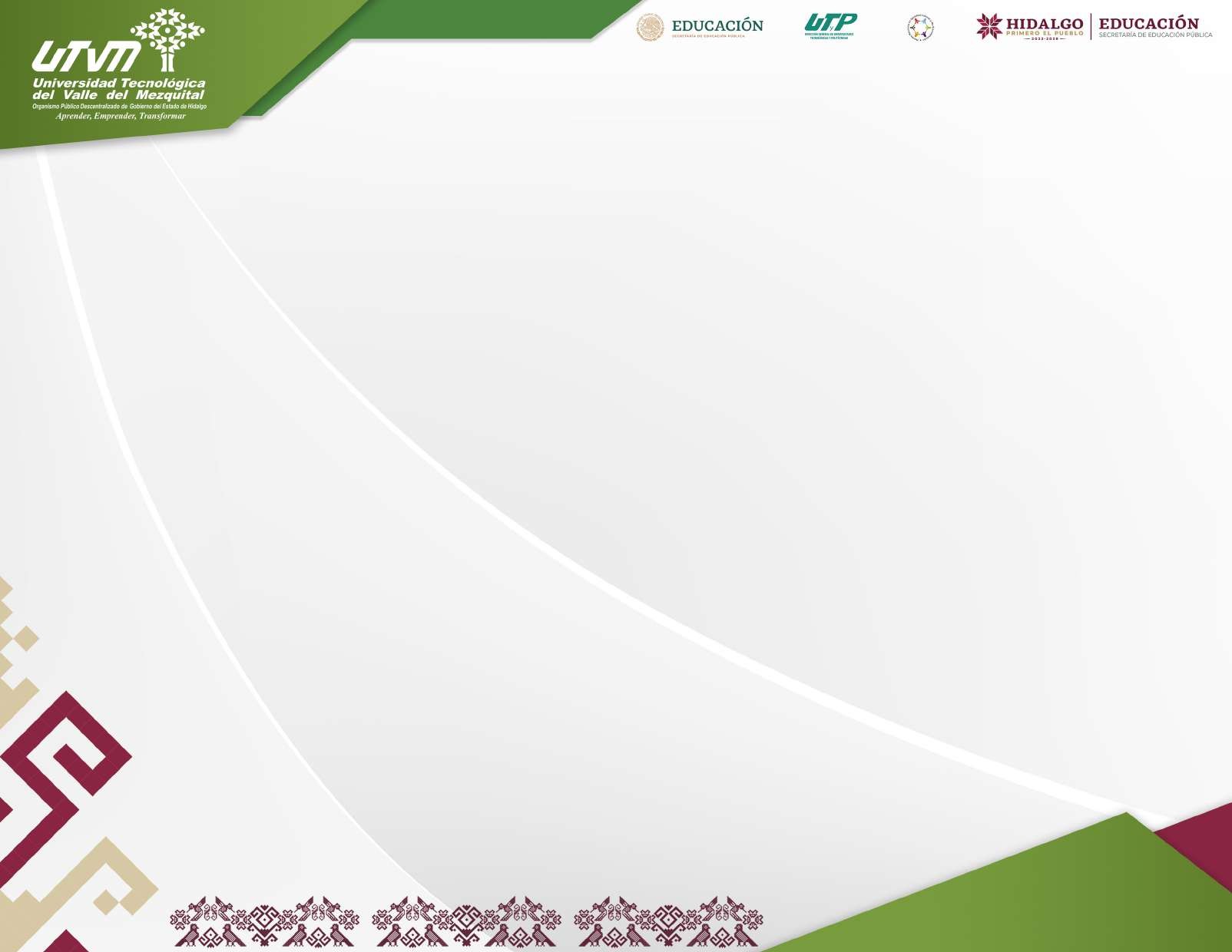 COMPARATIVO CUATRIMESTRAL INDICADOR  DE PROCESO                   % de PA con adecuada distribución académica  
Meta: 100%
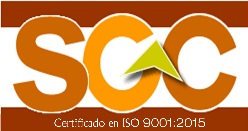 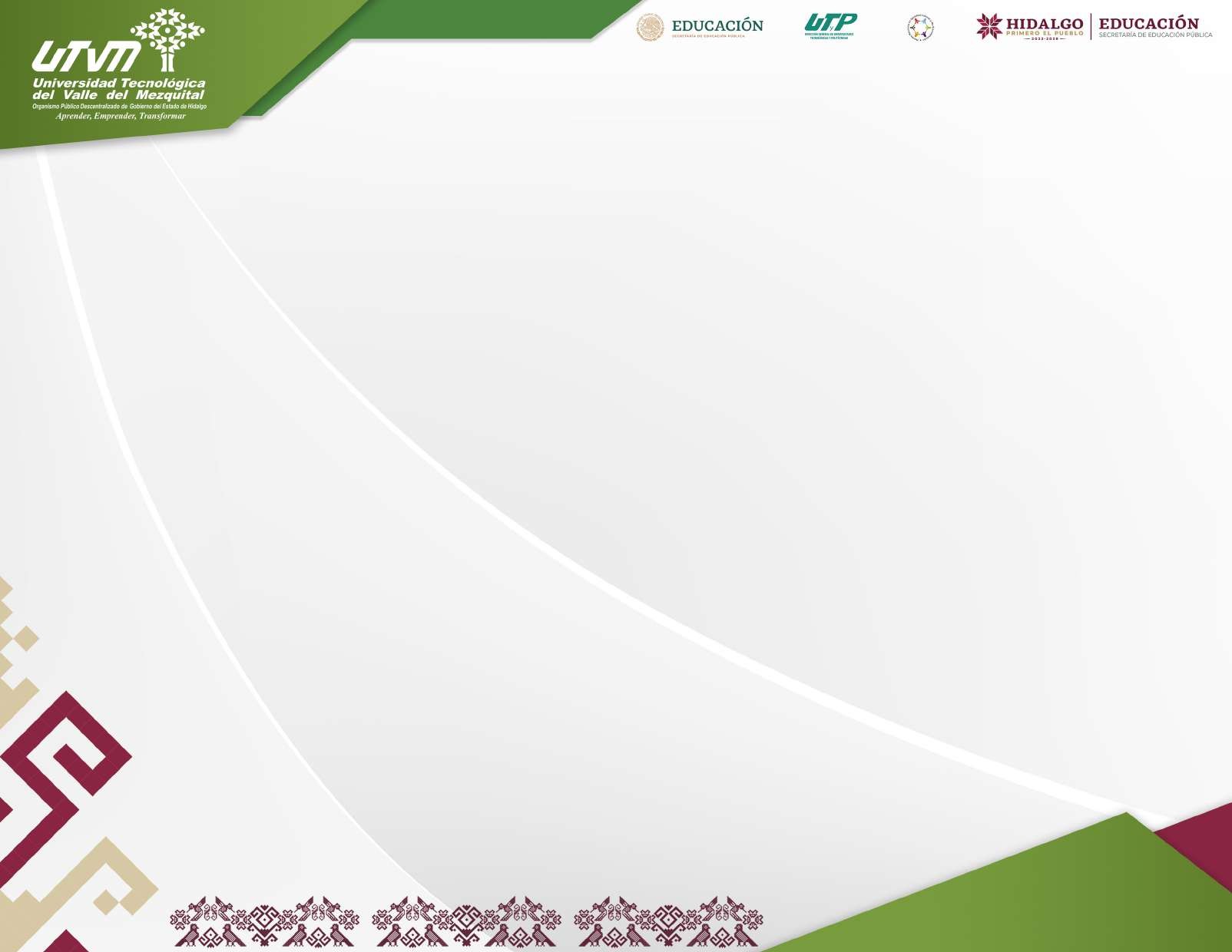 COMPARATIVO CUATRIMESTRAL INDICADOR  DE PROCESO                   Promedios cuatrimestrales por grupo nivel TSU 
Meta: 8.0
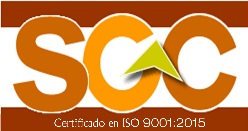 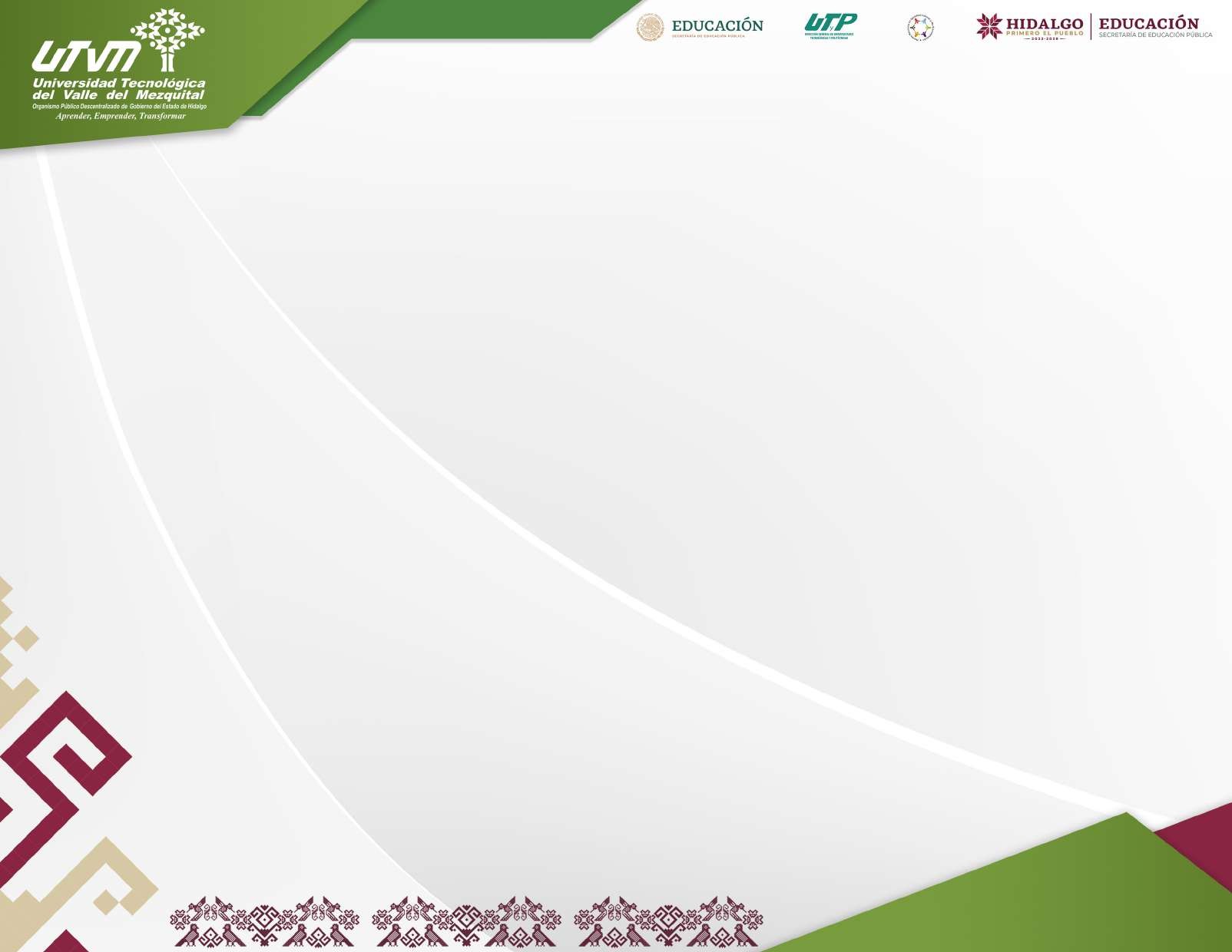 COMPARATIVO CUATRIMESTRAL INDICADOR  DE PROCESO                   Promedios cuatrimestrales por grupo nivel TSU 
Meta: 8.0
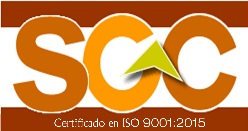 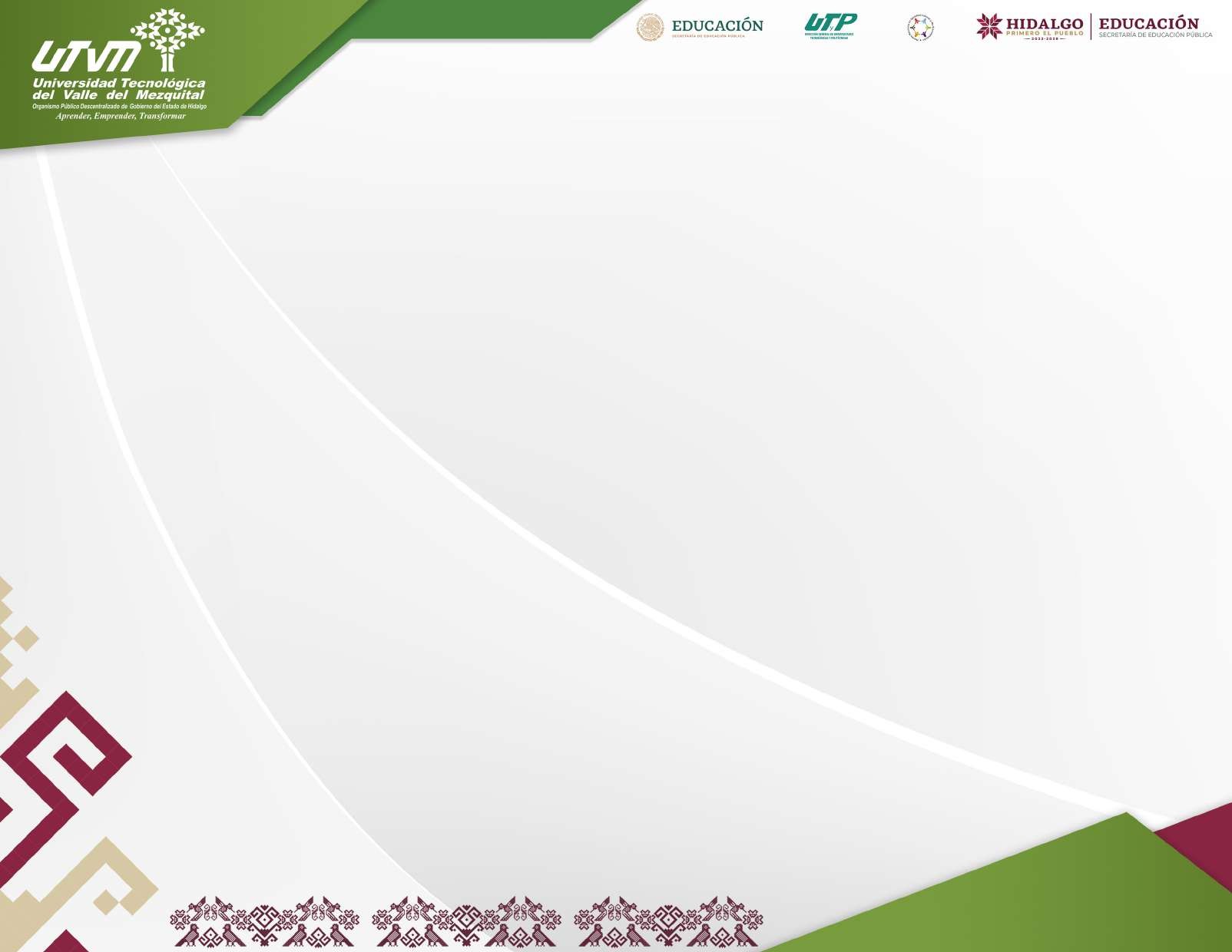 COMPARATIVO CUATRIMESTRAL INDICADOR  DE PROCESO                   Promedios cuatrimestrales por grupo nivel Ing./Lic. 
Meta: 8.0
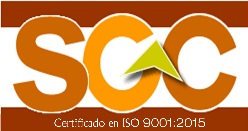 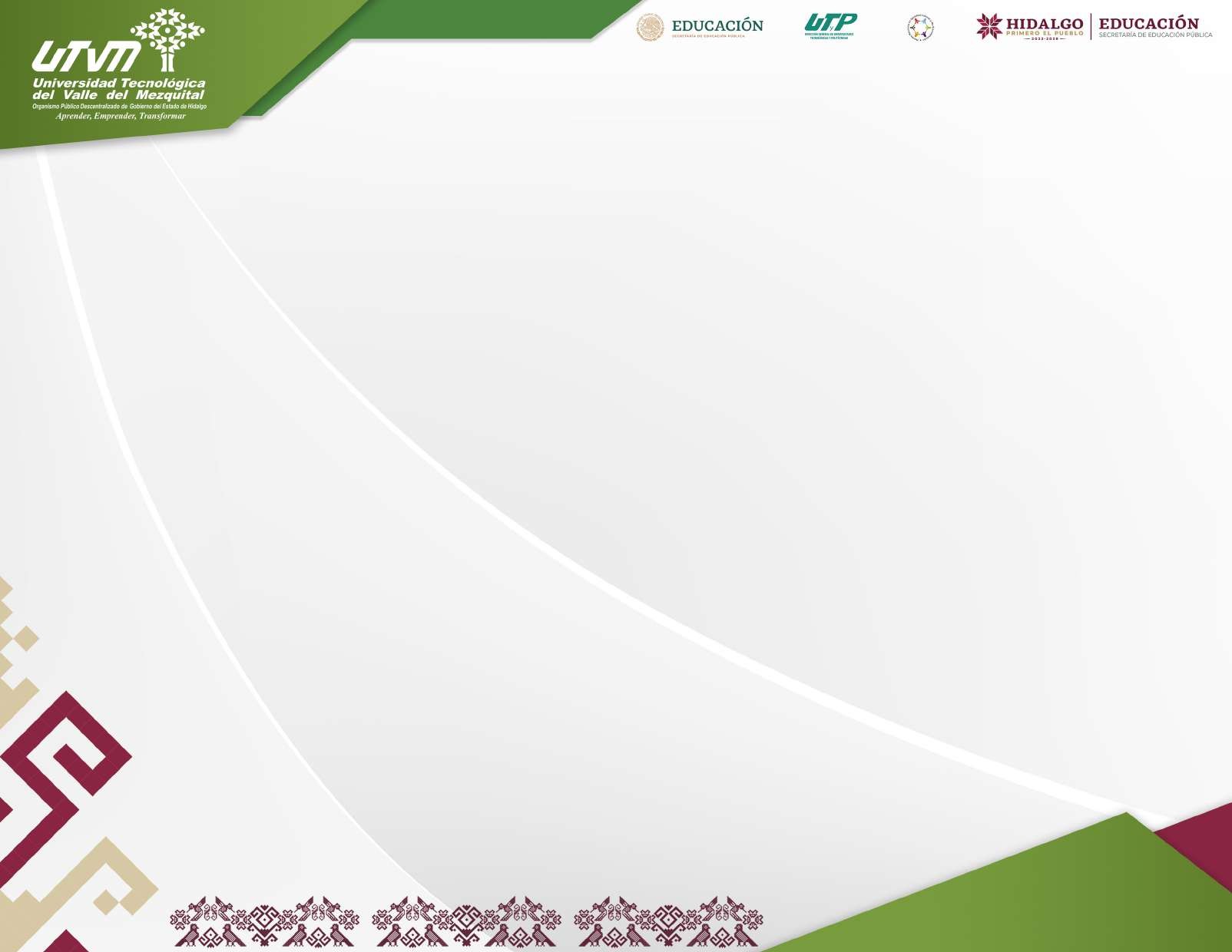 COMPARATIVO CUATRIMESTRAL INDICADOR  DE PROCESO                   Promedios cuatrimestrales por grupo nivel Ing./Lic. 
Meta: 8.0
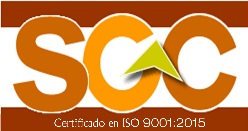 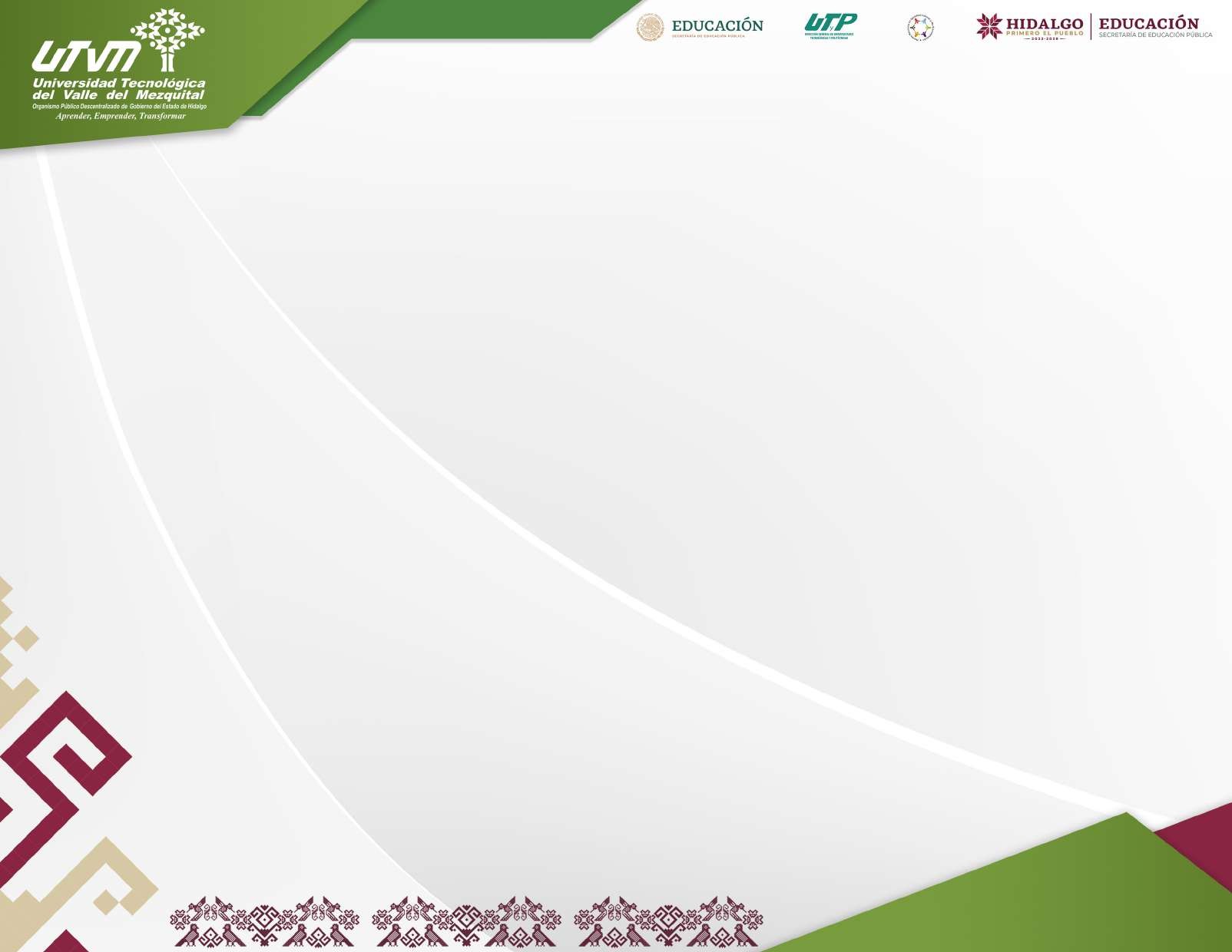 COMPARATIVO CUATRIMESTRAL INDICADOR  DE PROCESO                   Cumplimiento cuatrimestral de Programas de Estudio nivel TSU 
Meta: 95%
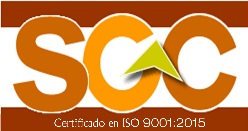 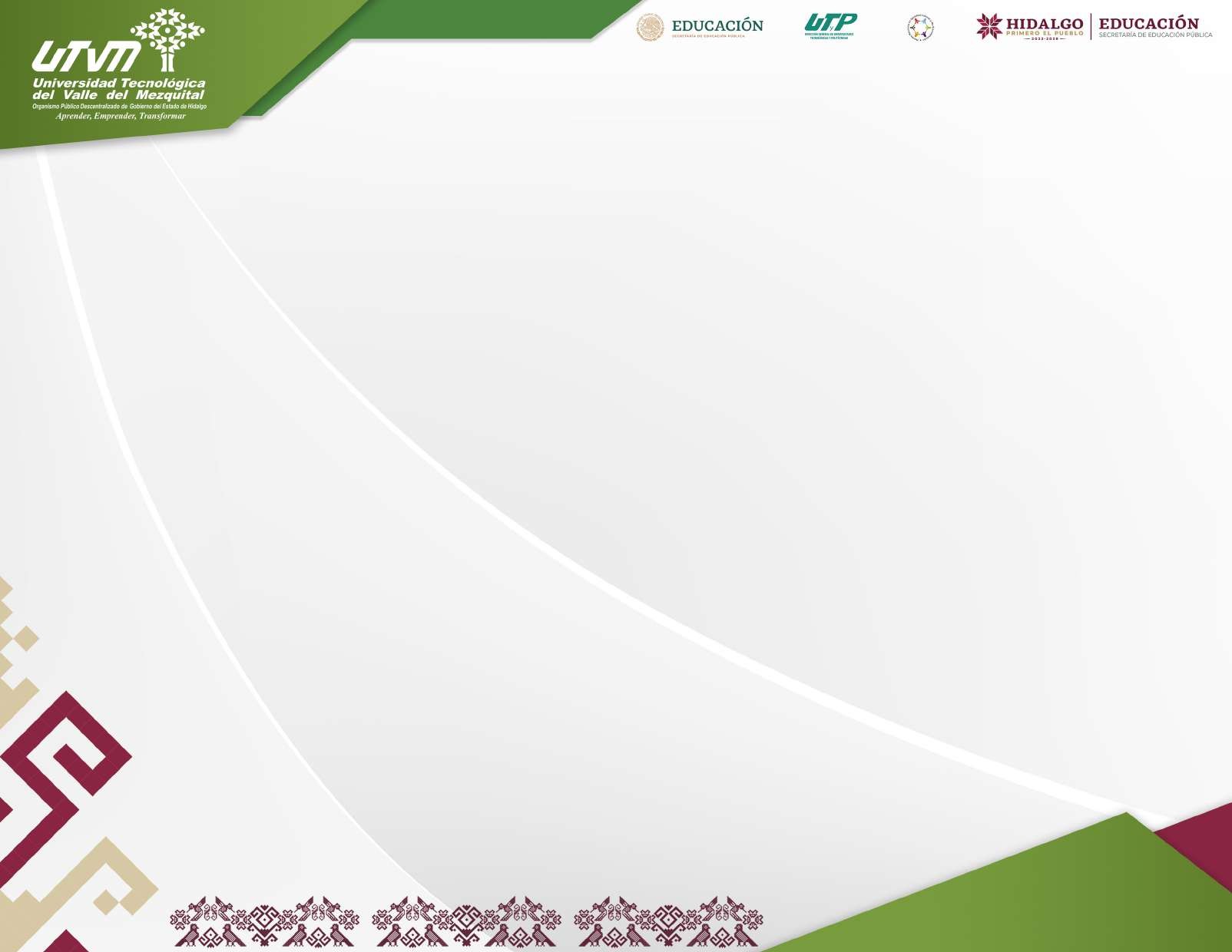 COMPARATIVO CUATRIMESTRAL INDICADOR  DE PROCESO                   Cumplimiento cuatrimestral de Programas de Estudio nivel TSU 
Meta: 95%
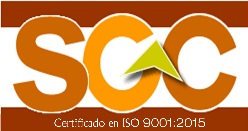 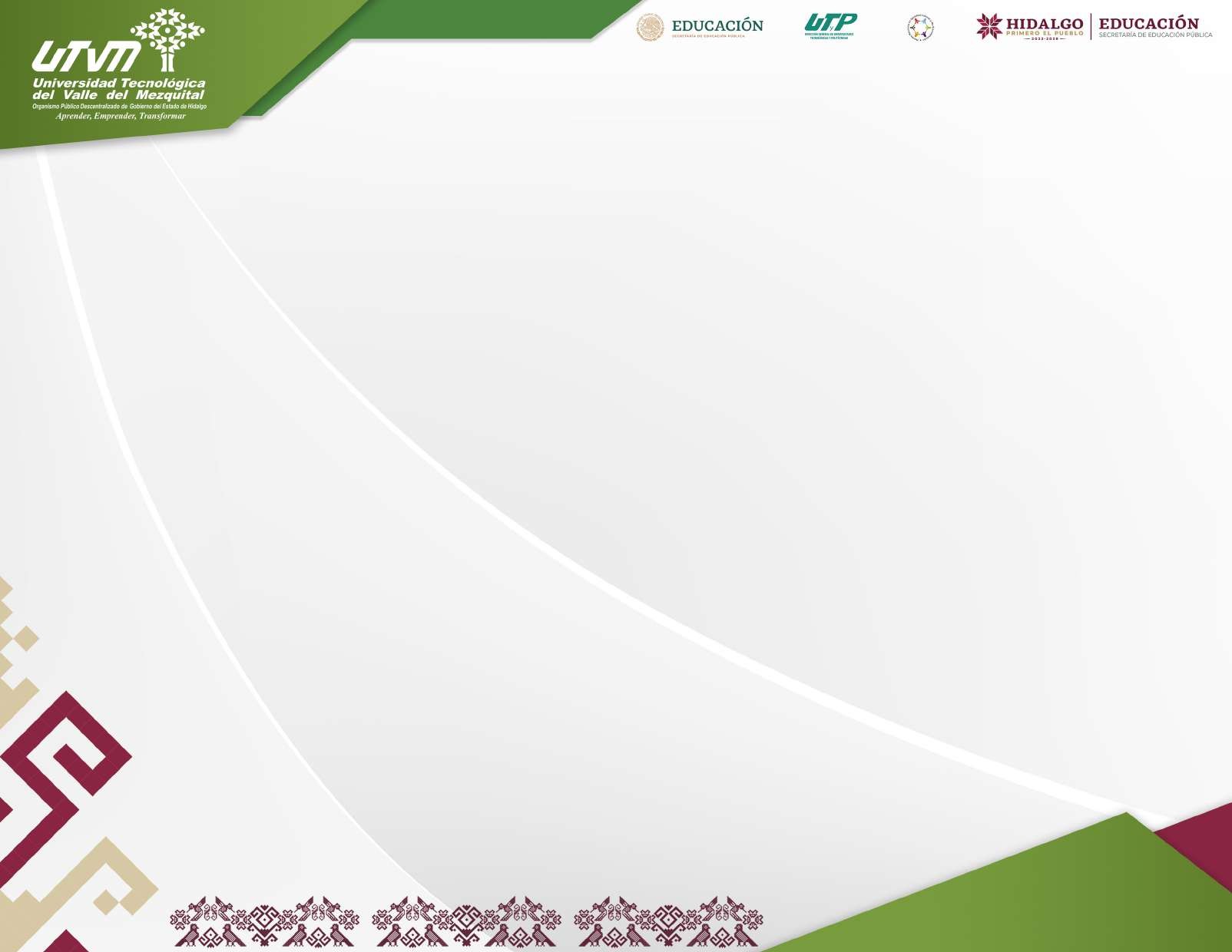 COMPARATIVO CUATRIMESTRAL INDICADOR  DE PROCESO                   Cumplimiento cuatrimestral de Programas de Estudio nivel Lic/Ing
Meta: 95%
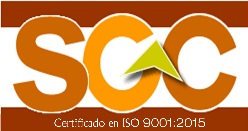 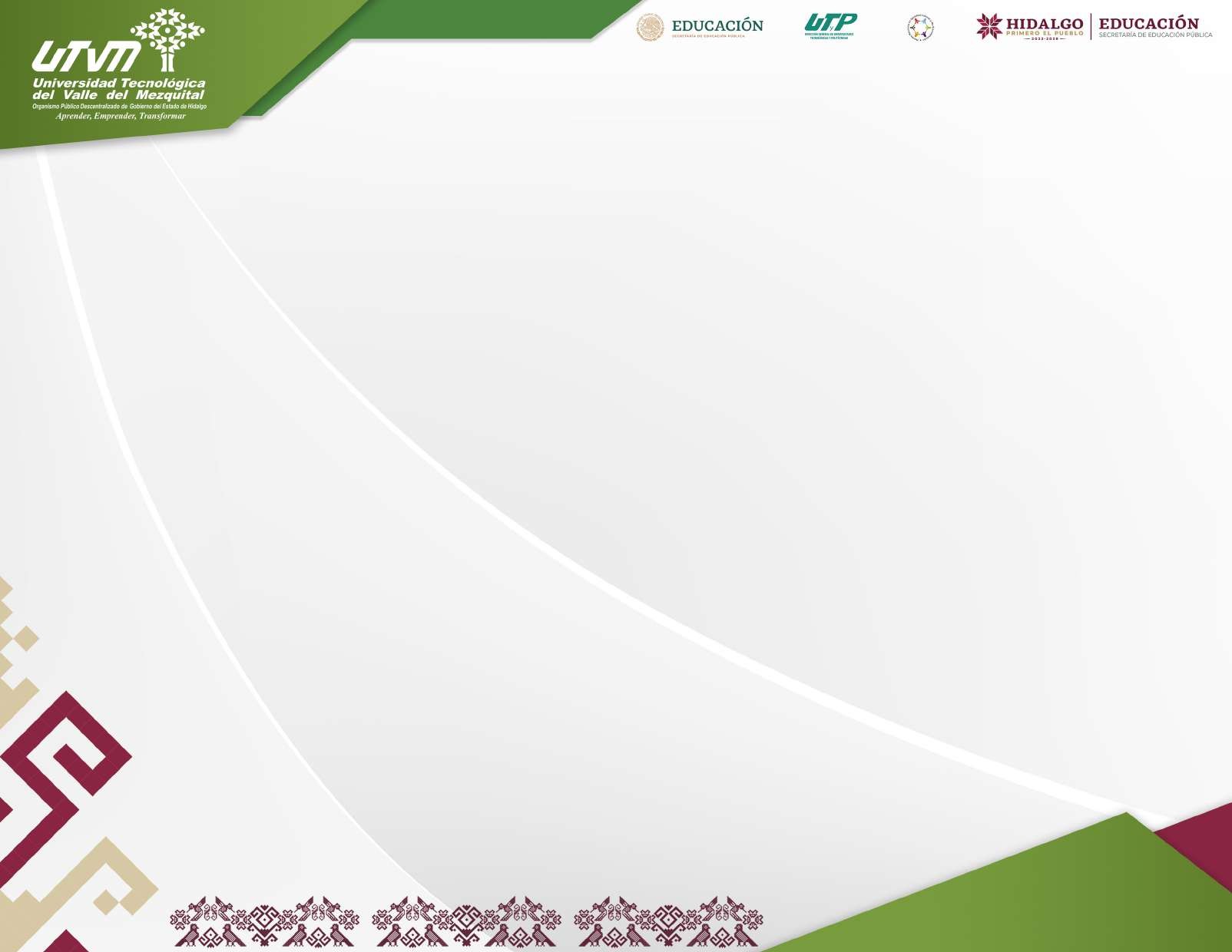 COMPARATIVO CUATRIMESTRAL INDICADOR  DE PROCESO                   Cumplimiento cuatrimestral de Programas de Estudio nivel Lic/Ing
Meta: 95%
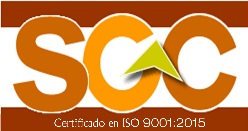 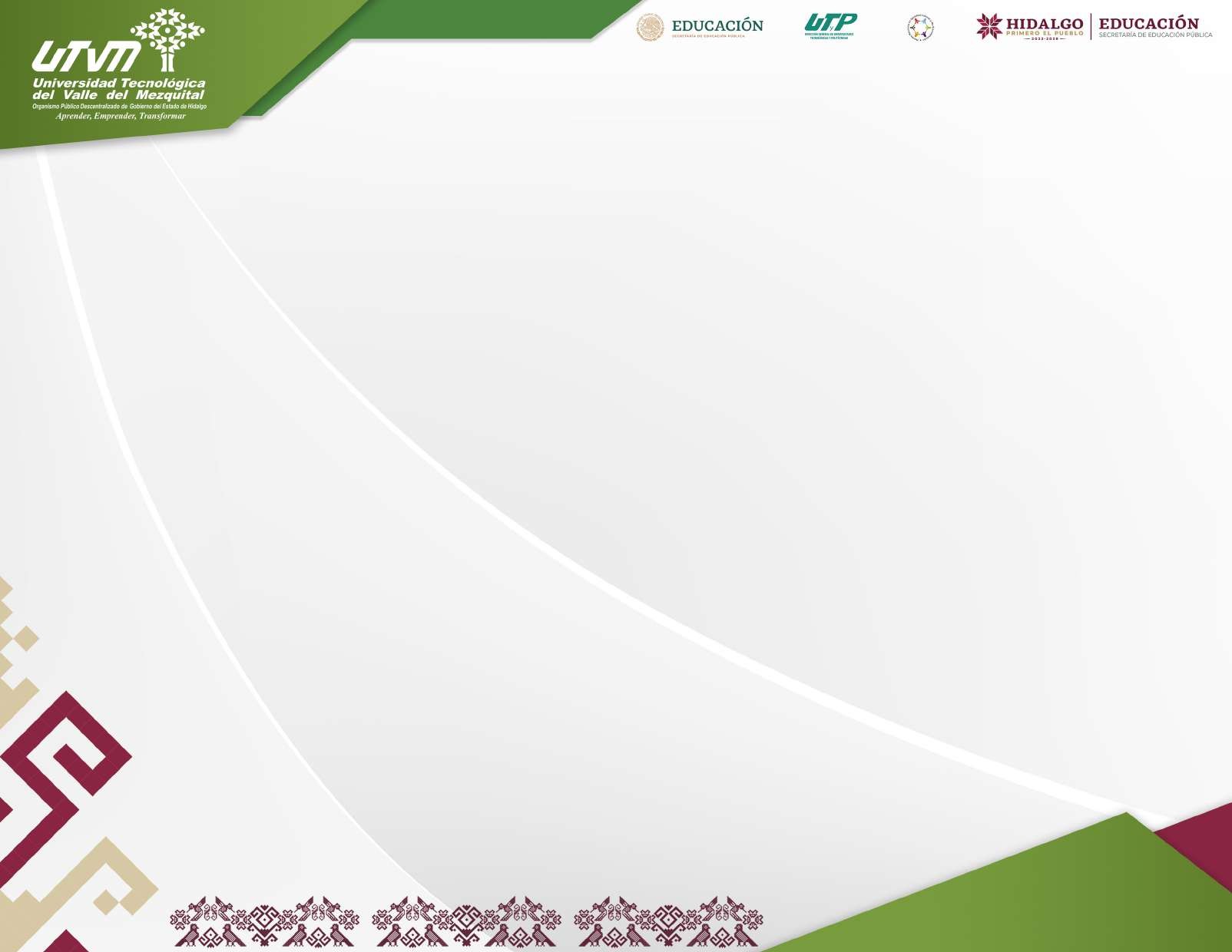 COMPARATIVO CUATRIMESTRAL INDICADOR  DE PROCESO                   Porcentaje de terminación de estadías nivel TSU 
Meta: 100%
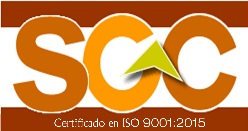 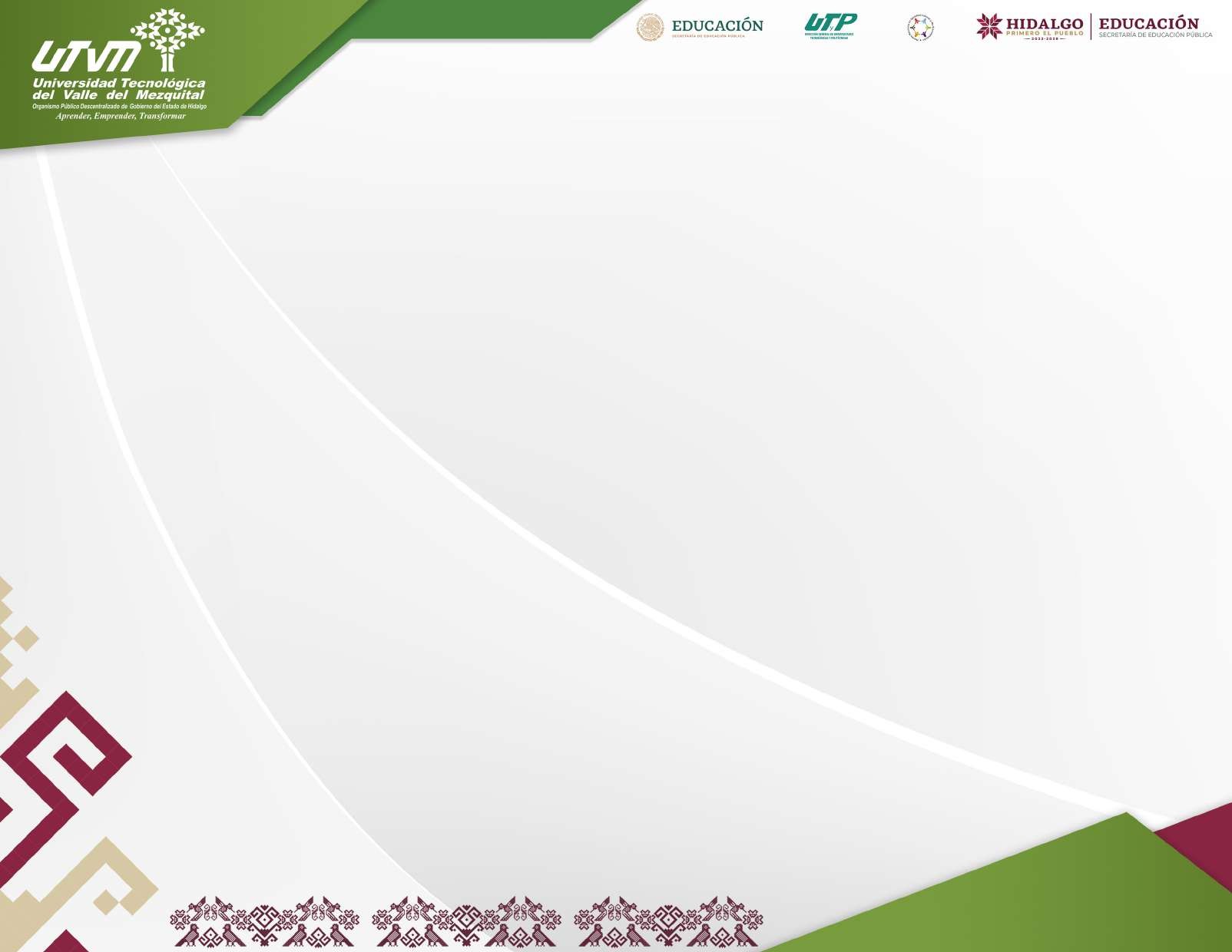 COMPARATIVO CUATRIMESTRAL INDICADOR  DE PROCESO                   Porcentaje de terminación de estadías nivel TSU 
Meta: 100%
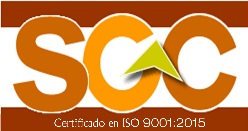 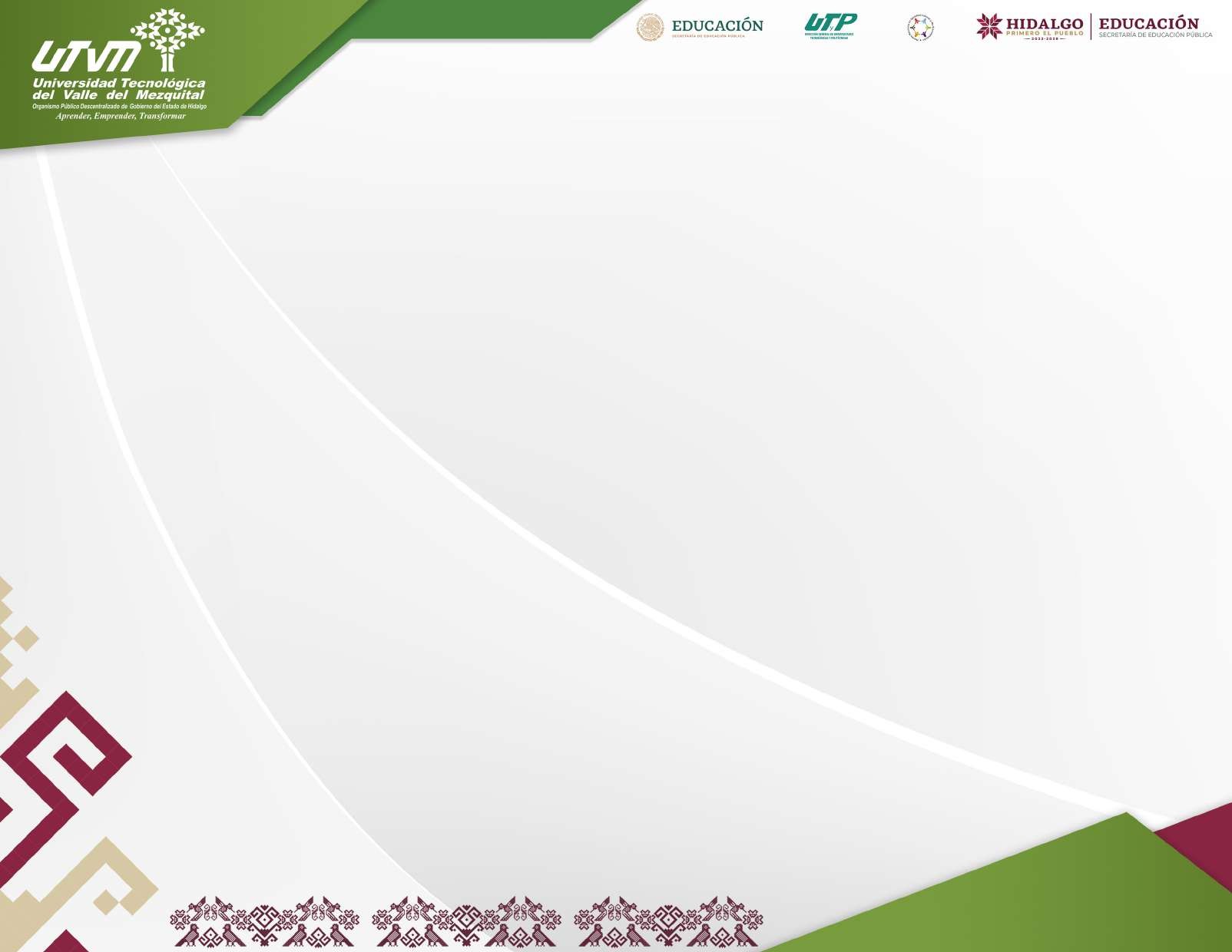 COMPARATIVO CUATRIMESTRAL INDICADOR  DE PROCESO                   Porcentaje de terminación de estadías nivel Ing./Lic. 
Meta: 100%
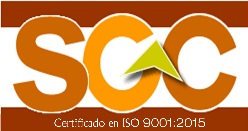 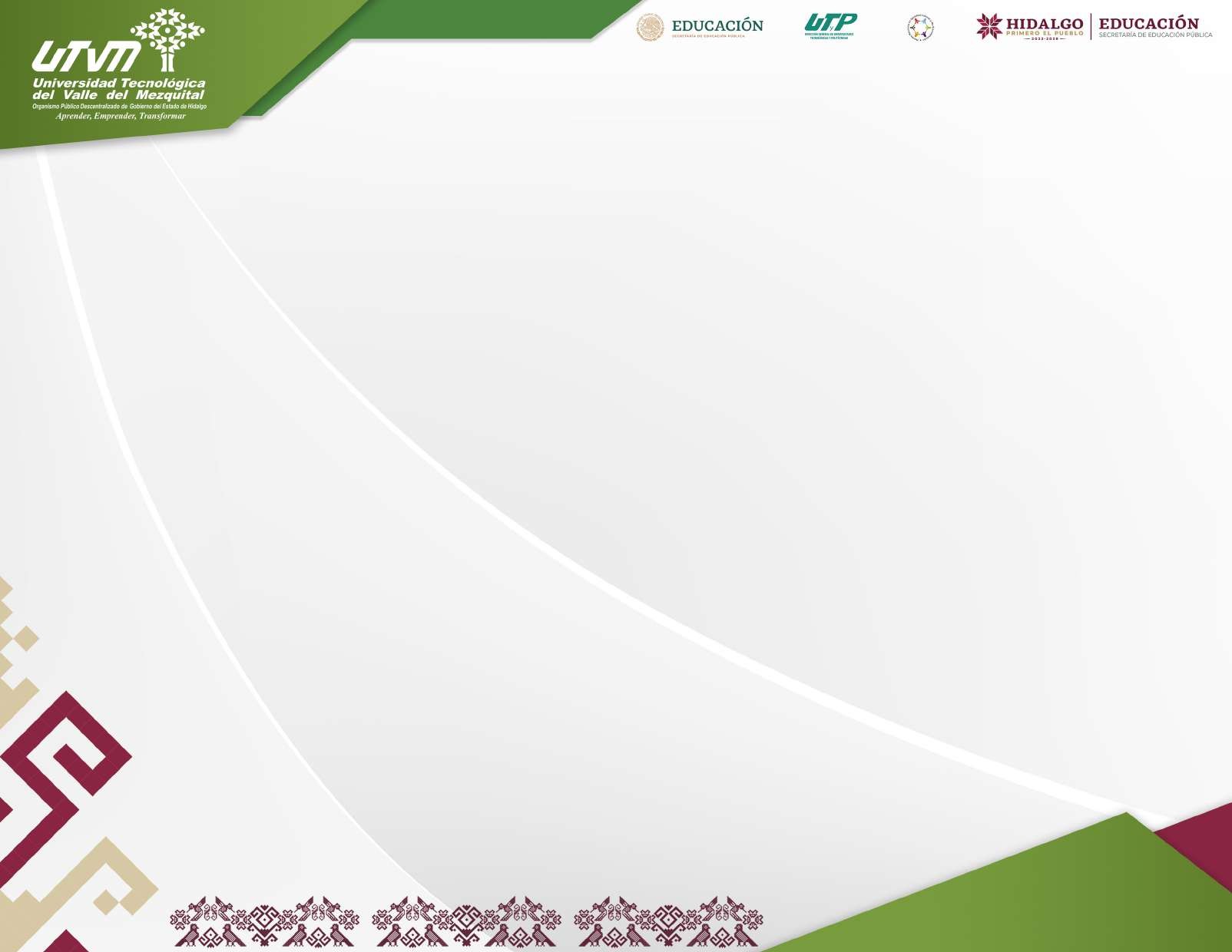 COMPARATIVO CUATRIMESTRAL INDICADOR  DE PROCESO                   Porcentaje de terminación de estadías nivel Ing./Lic. 
Meta: 100%
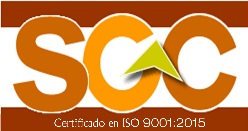 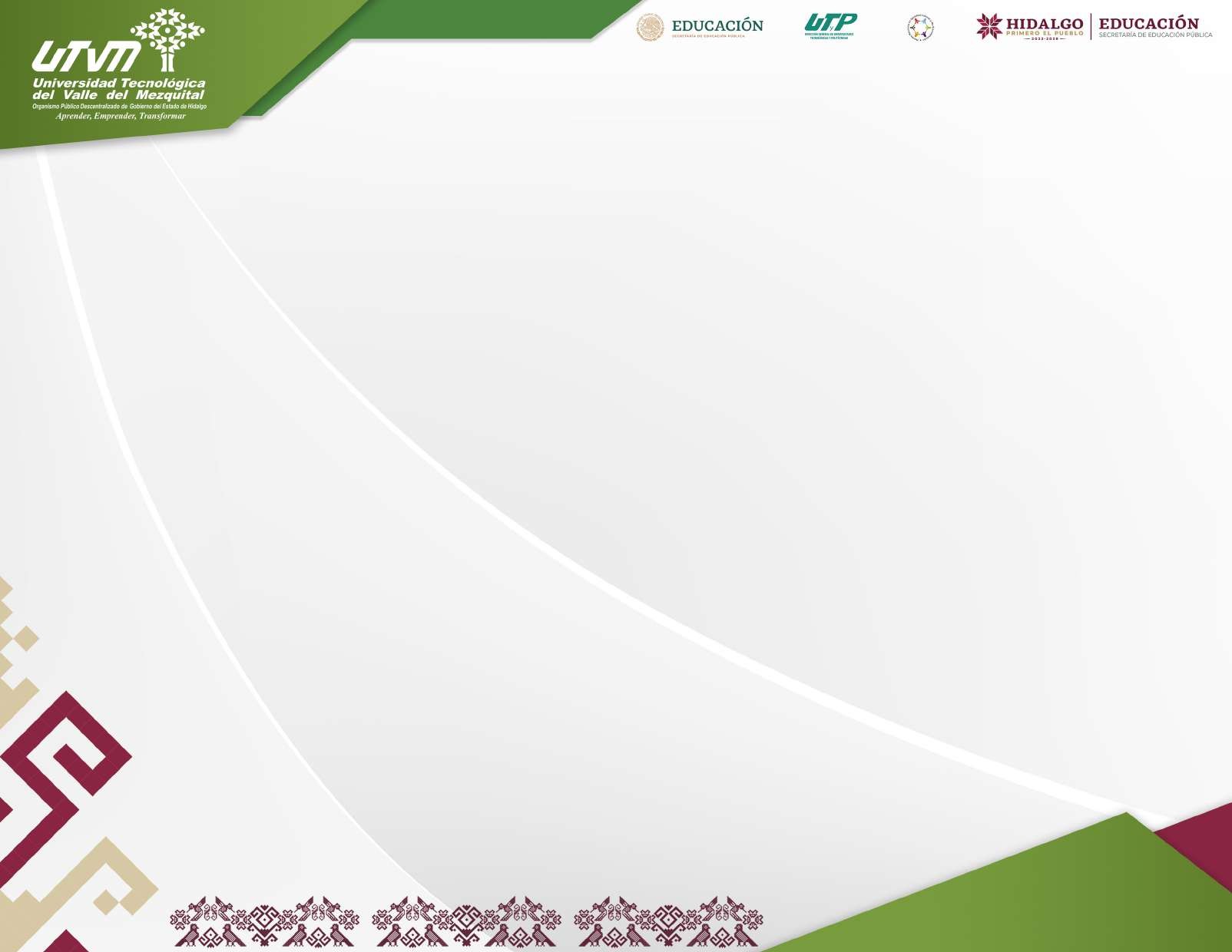 COMPARATIVO CUATRIMESTRAL INDICADOR  DE PROCESO                   Porcentaje de empresas evaluadas nivel TSU 
Meta: 100%
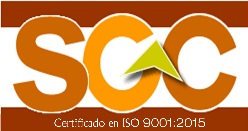 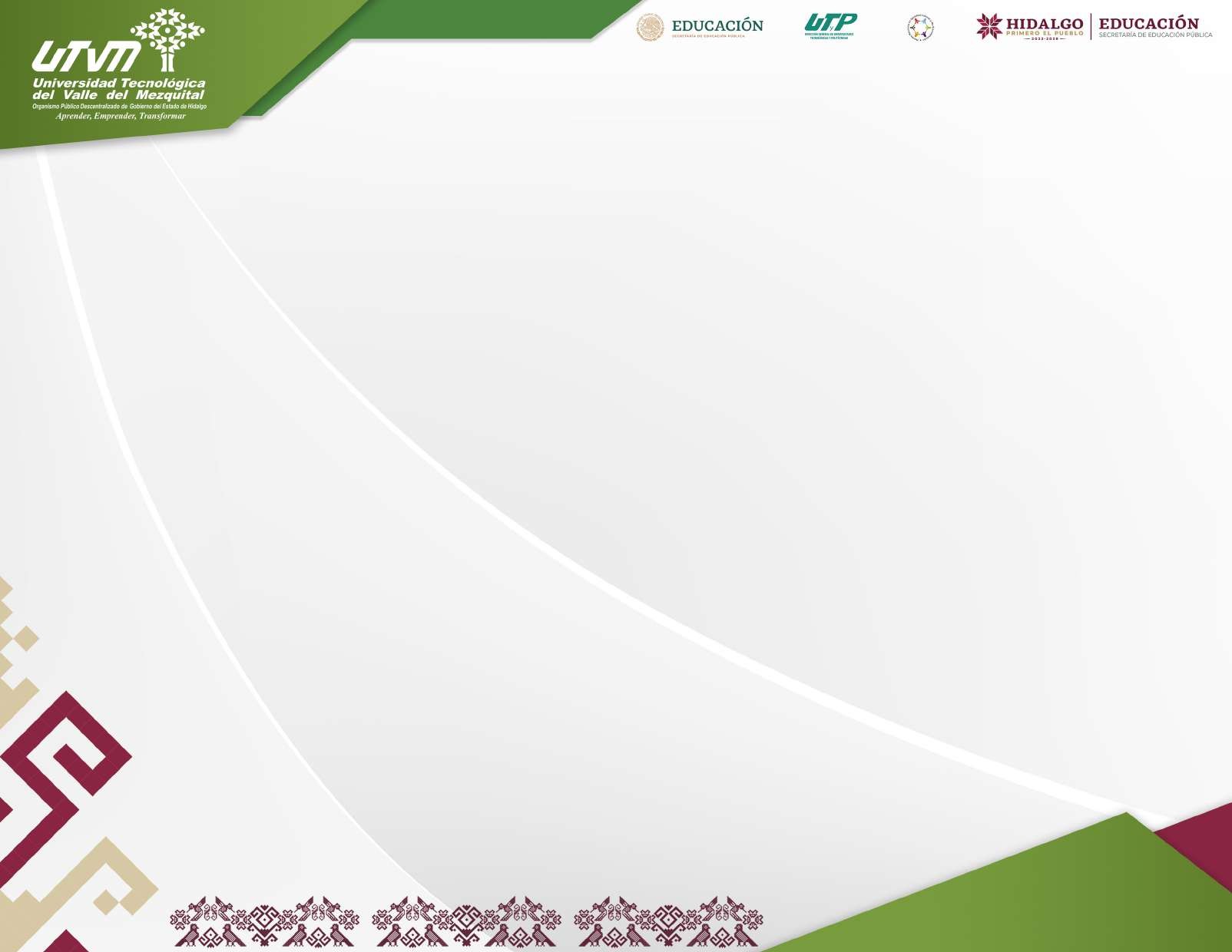 COMPARATIVO CUATRIMESTRAL INDICADOR  DE PROCESO                   Porcentaje de empresas evaluadas nivel Ing./Lic. 
Meta: 100%
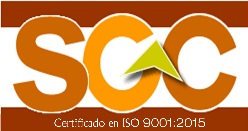 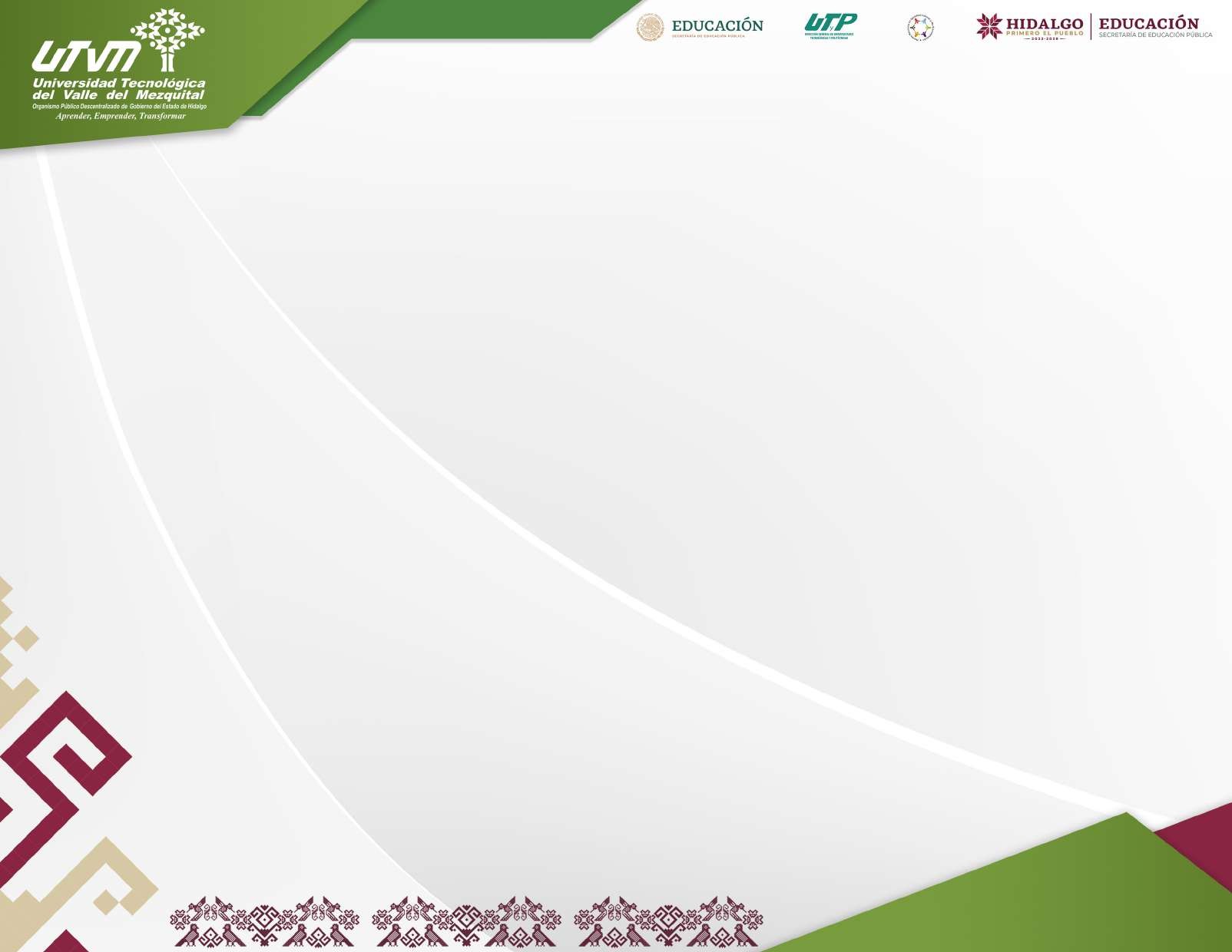 COMPARATIVO CUATRIMESTRAL INDICADOR  DE PROCESO                   % de docentes evaluados por los estudiantes 
con calificación igual o mayor a 4 Nivel TSU 
Meta:95%
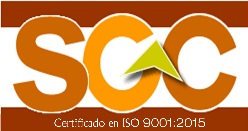 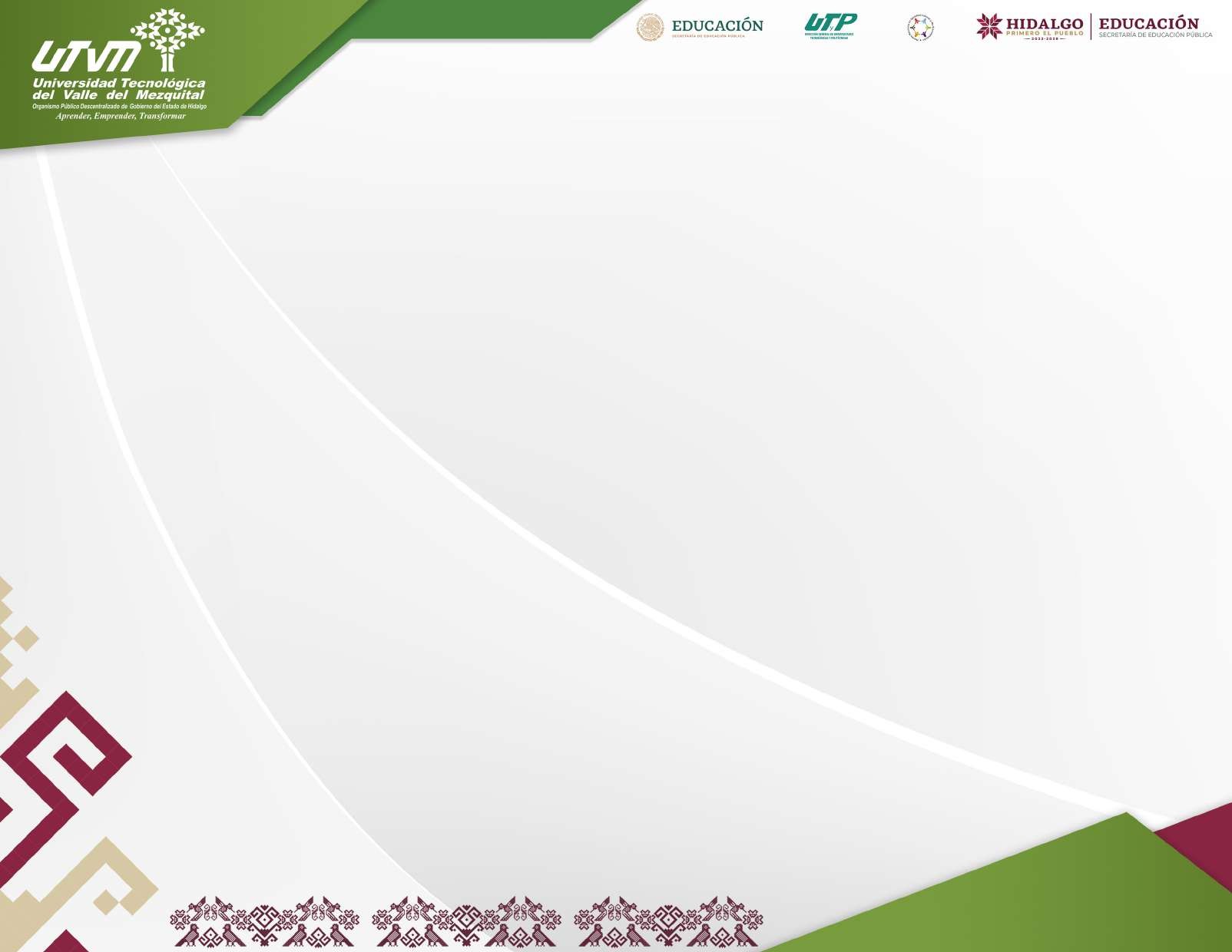 COMPARATIVO CUATRIMESTRAL INDICADOR  DE PROCESO                   % de docentes evaluados por los estudiantes 
con calificación igual o mayor a 4 Nivel Ing./Lic. 
Meta:95%
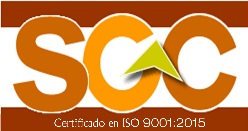 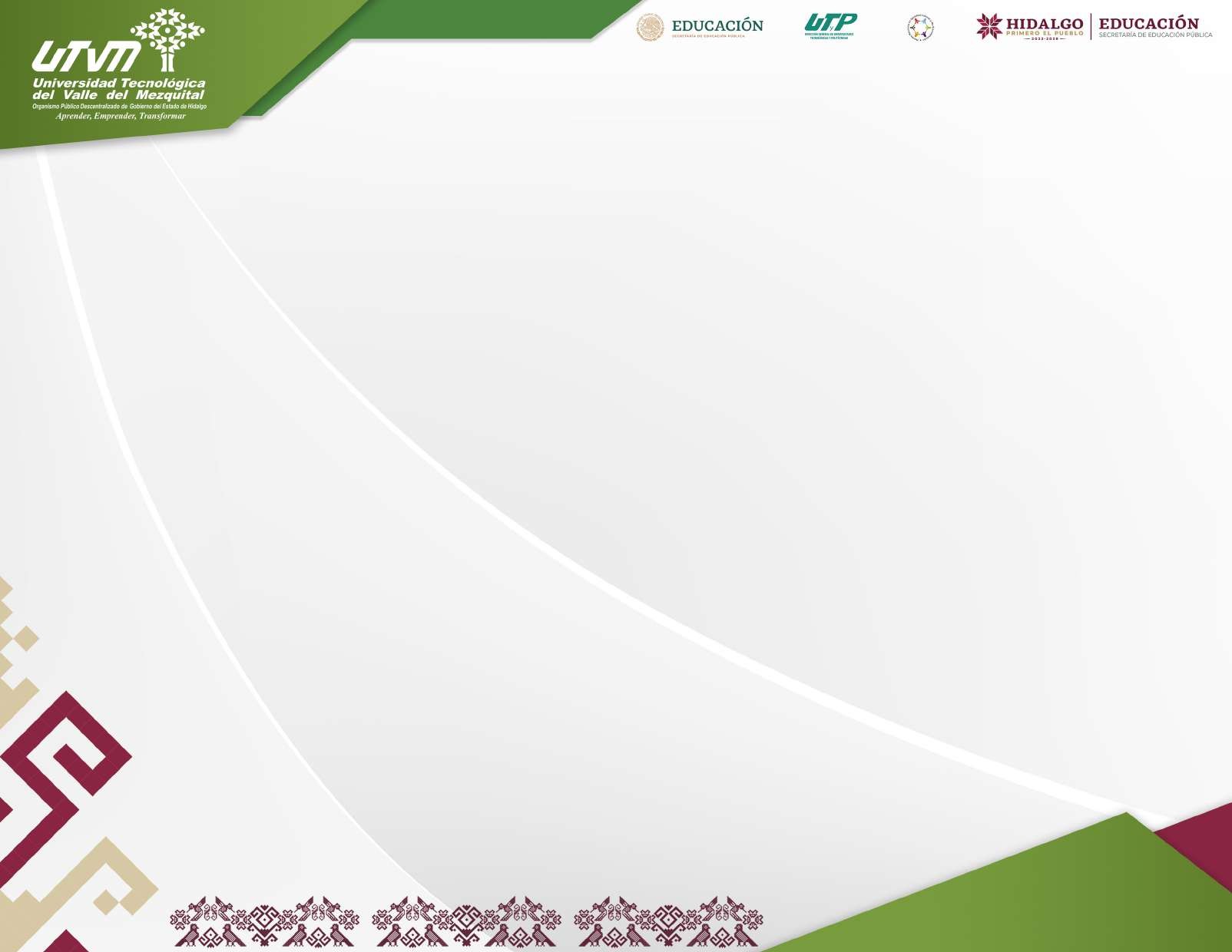 COMPARATIVO CUATRIMESTRAL INDICADOR  DE PROCESO                   Porcentaje de Personal Académico con desempeño en Gestión Académica Administrativa satisfactorio 
(Meta: 95%)
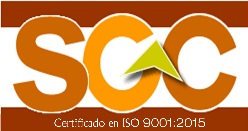 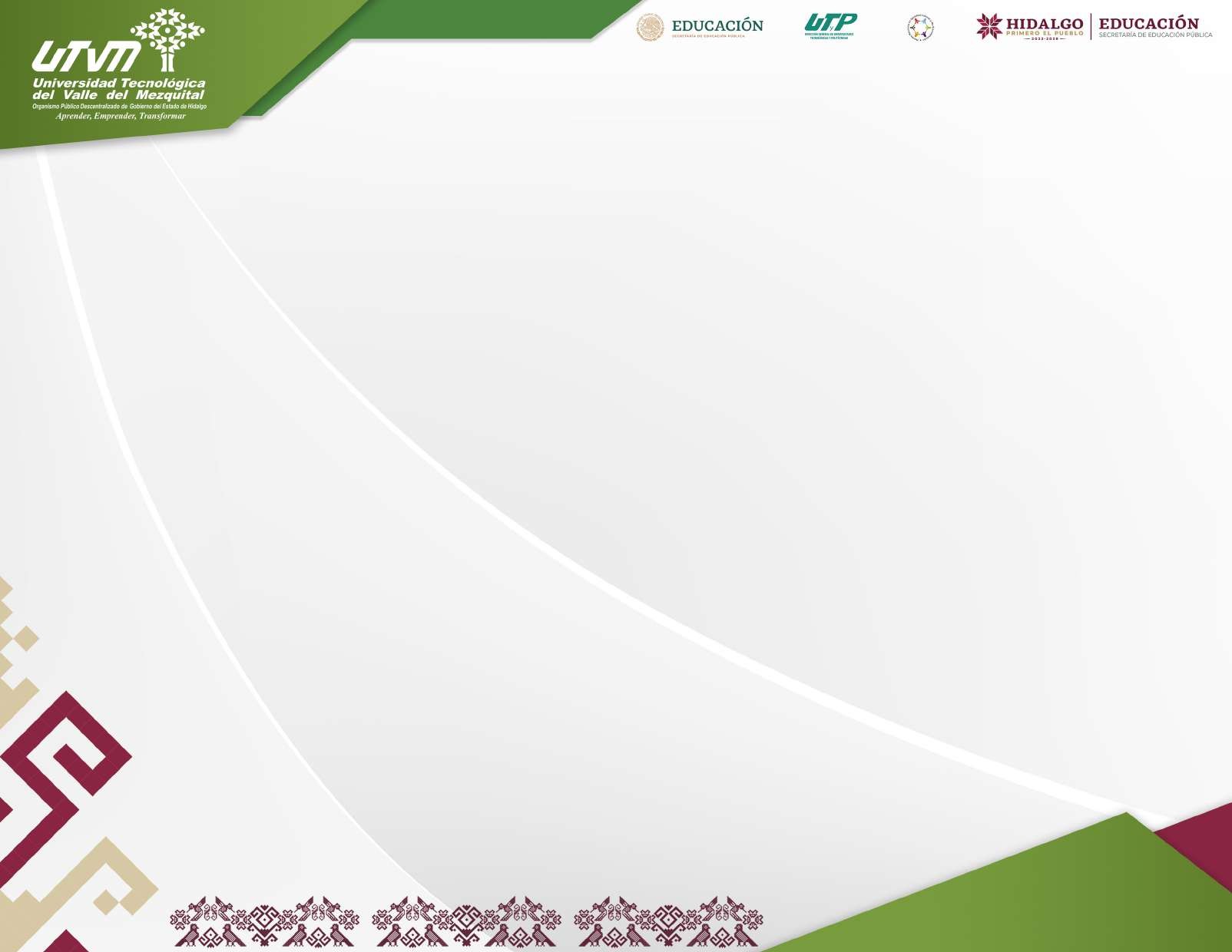 COMPARATIVO CUATRIMESTRAL INDICADOR  DE PROCESO Porcentaje de personal académico con desempeño en Tutoría satisfactorio TSU 
(Meta: 95%)
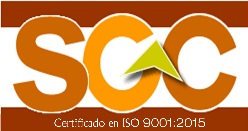 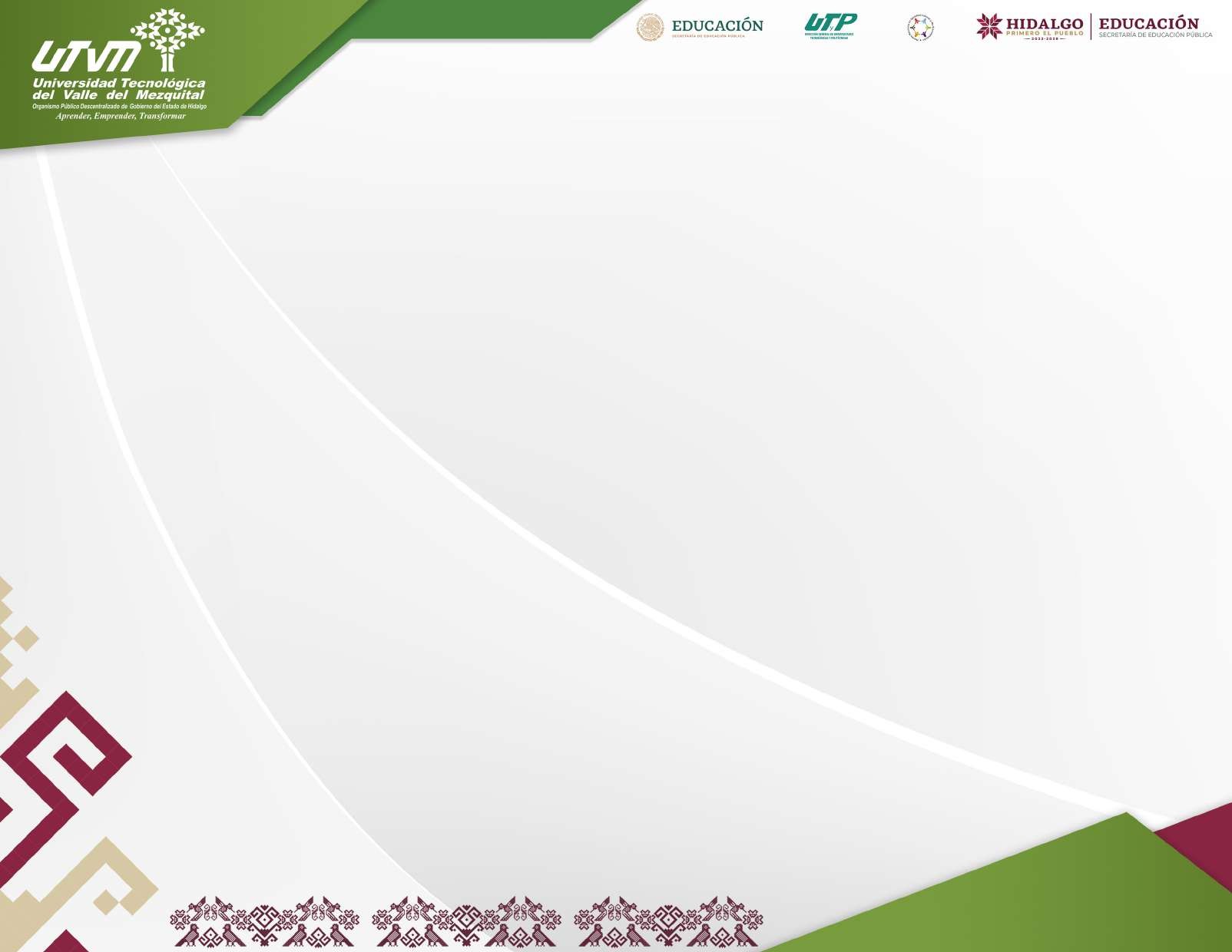 COMPARATIVO CUATRIMESTRAL INDICADOR  DE PROCESO Porcentaje de personal académico con desempeño en Tutoría satisfactorio Ing. /Lic 
(Meta: 95%)
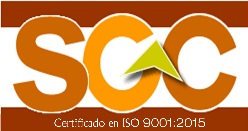 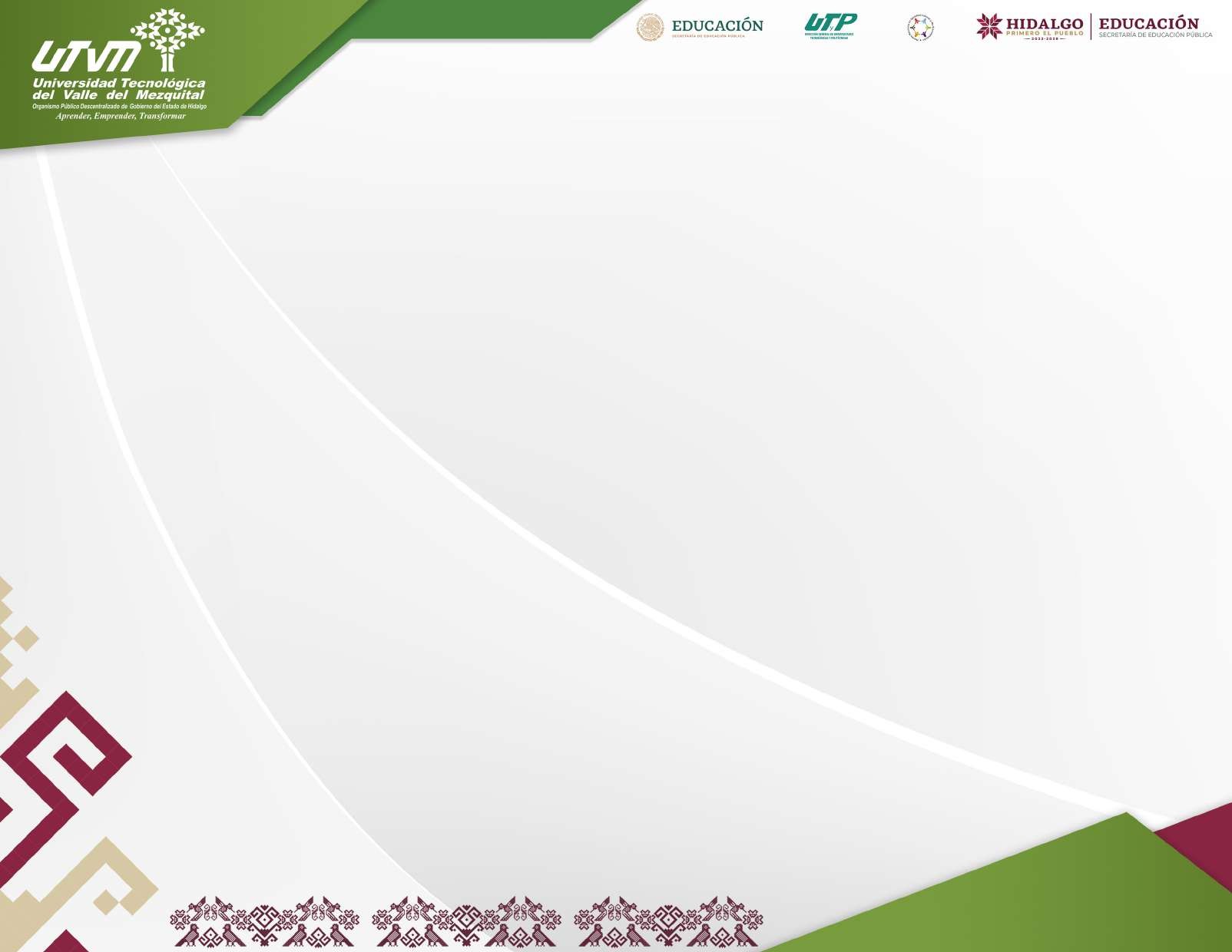 COMPARATIVO CUATRIMESTRAL INDICADOR  DE PROCESO                   Porcentaje de Directores de Programa Educativo con Desempeño Satisfactorio 
(Meta: 85%)
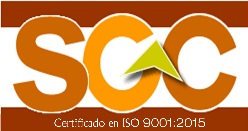 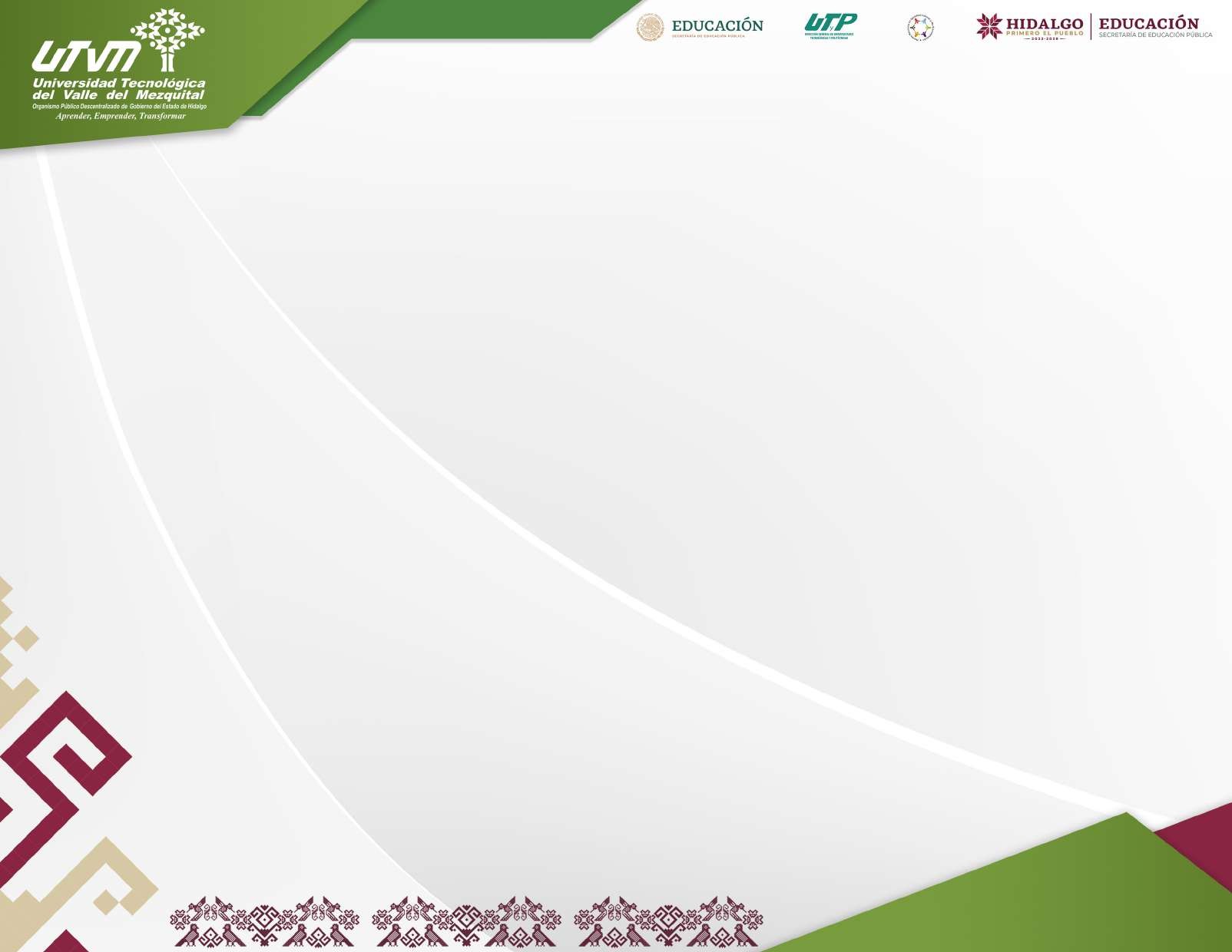 COMPARATIVO CUATRIMESTRAL INDICADOR  DE PROCESO                   Porcentaje de profesores de nuevo ingreso evaluados
 (Meta: 100%)
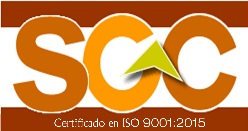 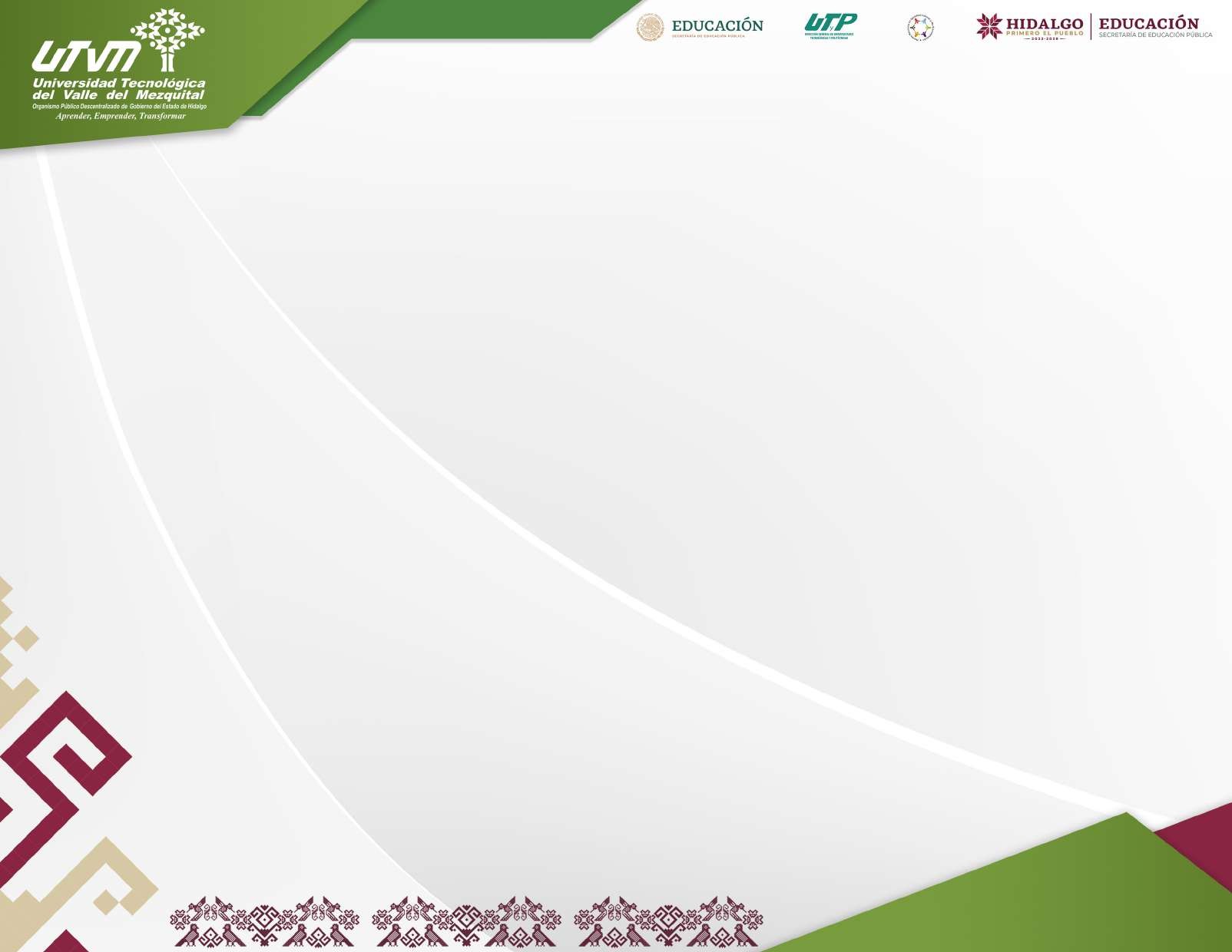 COMPARATIVO CUATRIMESTRAL INDICADOR  DE PROCESO                   Educación Continua 
Indicador de Pertinencia
(Meta 80%)
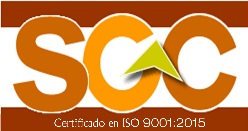 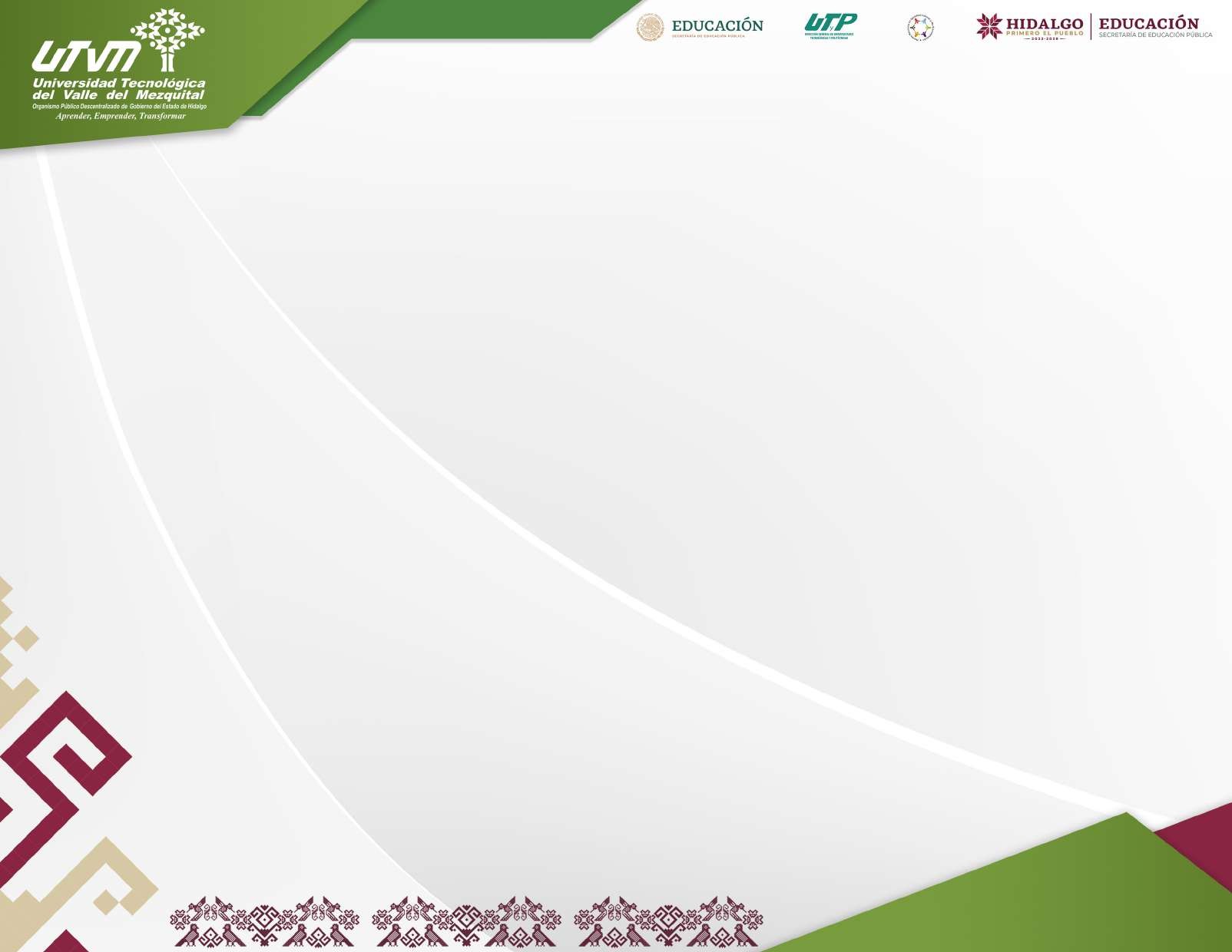 COMPARATIVO CUATRIMESTRAL INDICADOR  DE PROCESO                   Educación Continua 
Indicador de Eficacia
(Meta 80%)
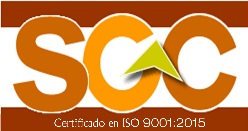 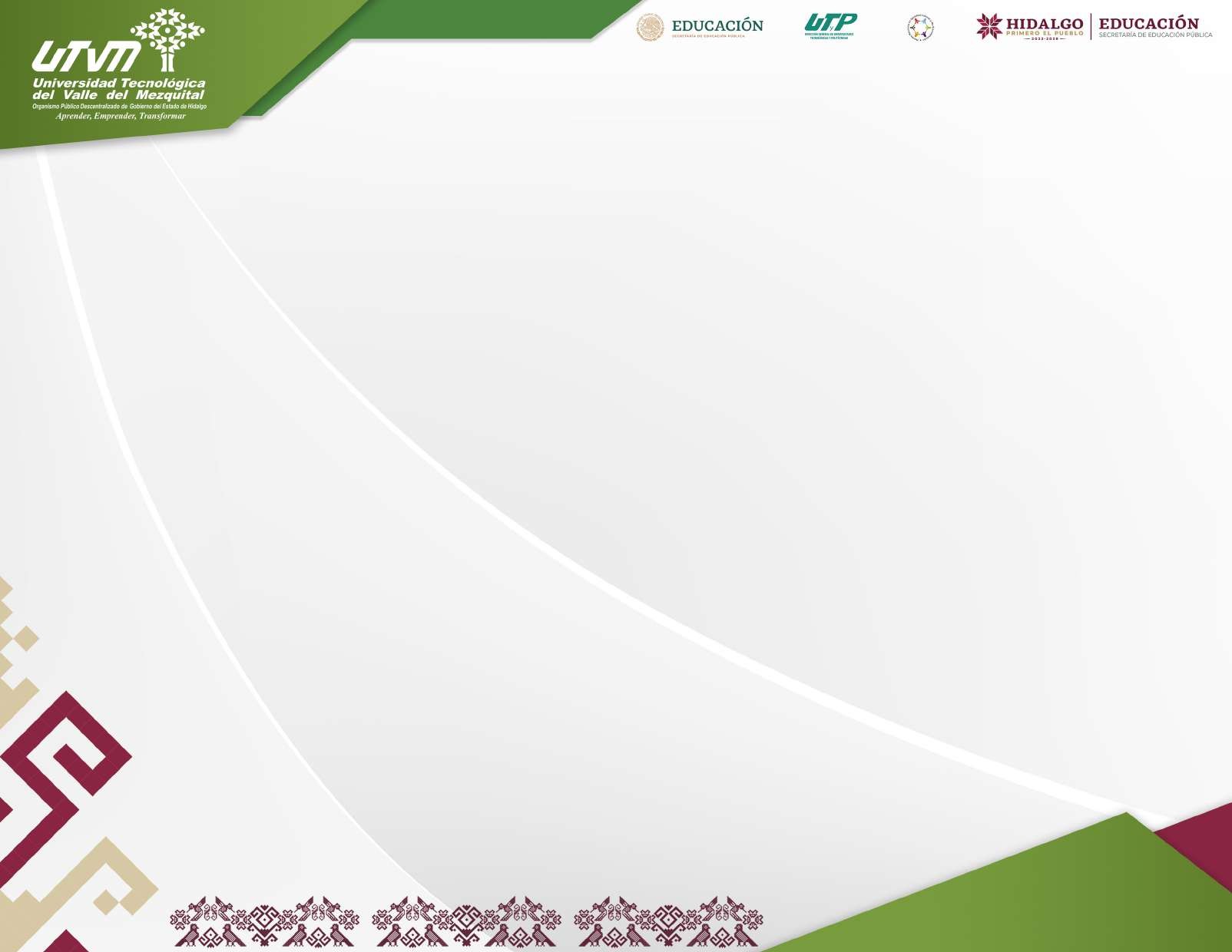 COMPARATIVO CUATRIMESTRAL INDICADOR  DE PROCESO                   Educación Continua 
Indicador de Eficiencia
(Meta 80%)
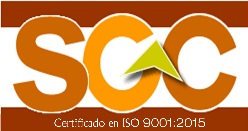 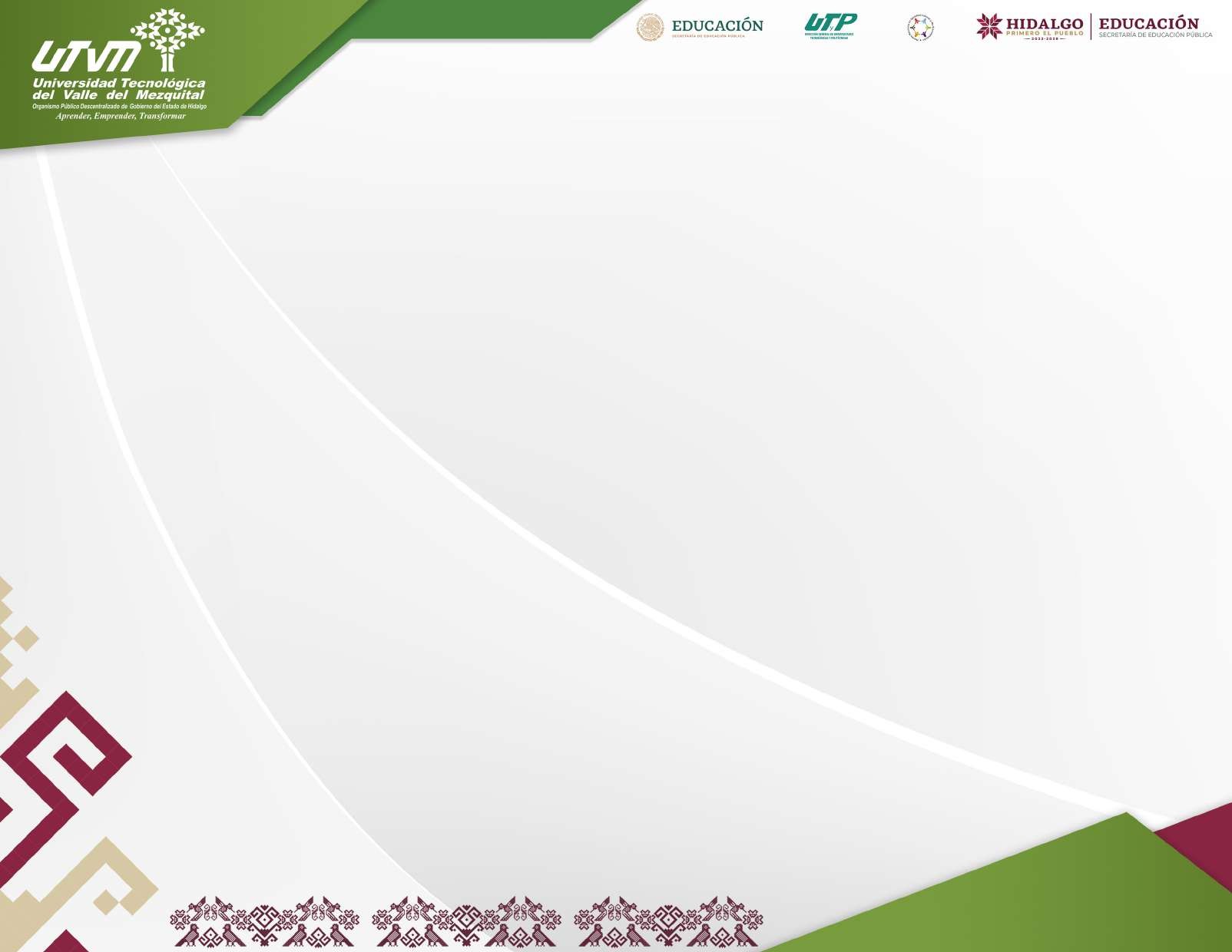 COMPARATIVO CUATRIMESTRAL INDICADOR  DE PROCESO                   Educación Continua 
Indicador de Efectividad
(Meta 80%)
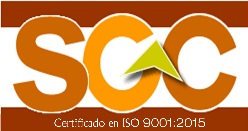 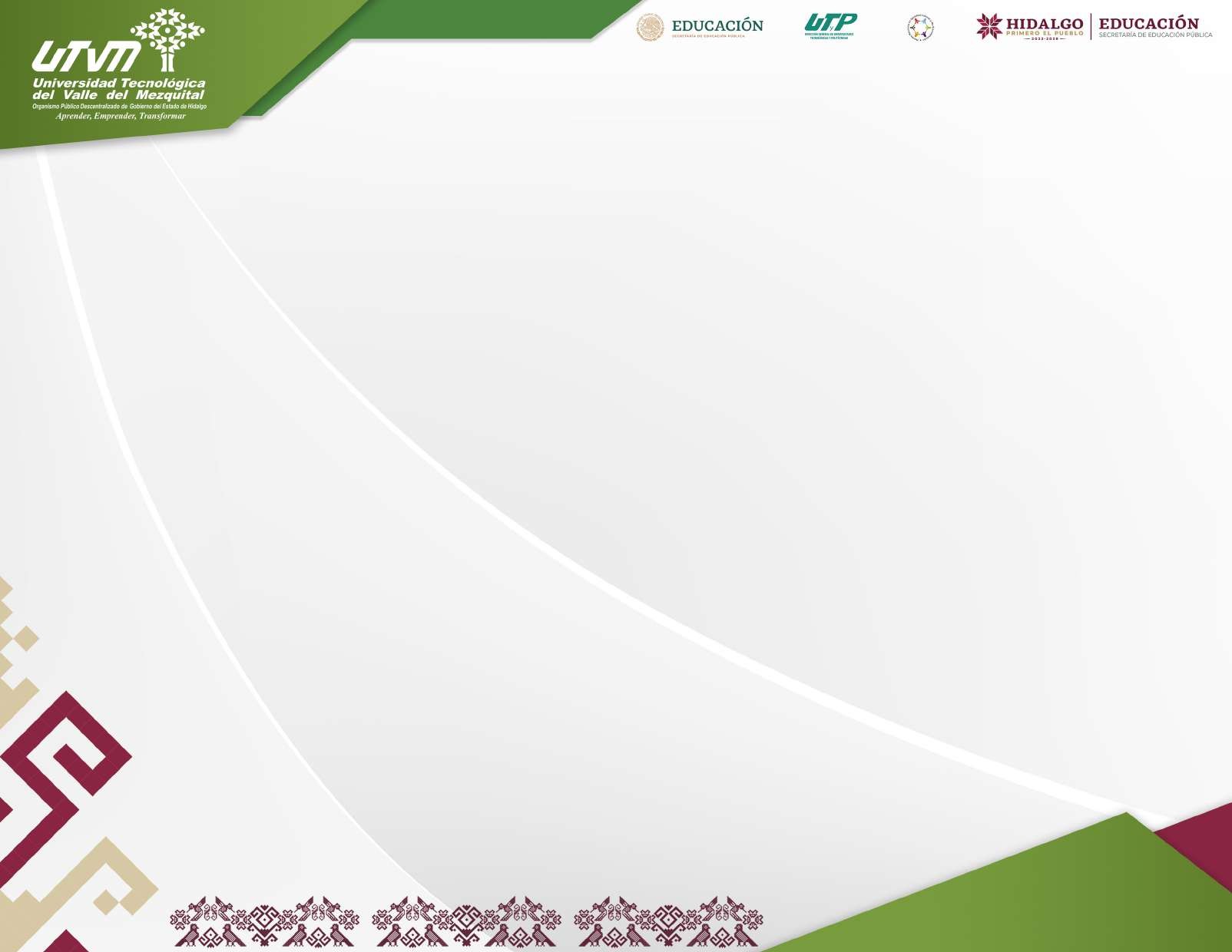 RESULTADO DEL PROGRAMA INTEGRAL DE APOYO ACADÉMICO AL ESTUDIANTE PINAAE
El reporte detallado del PINAAE se encuentra en el Informe Cuatrimestral de Actividades Secretaria Académica mayo - aagosto 2023
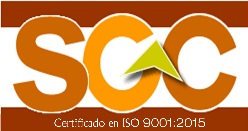 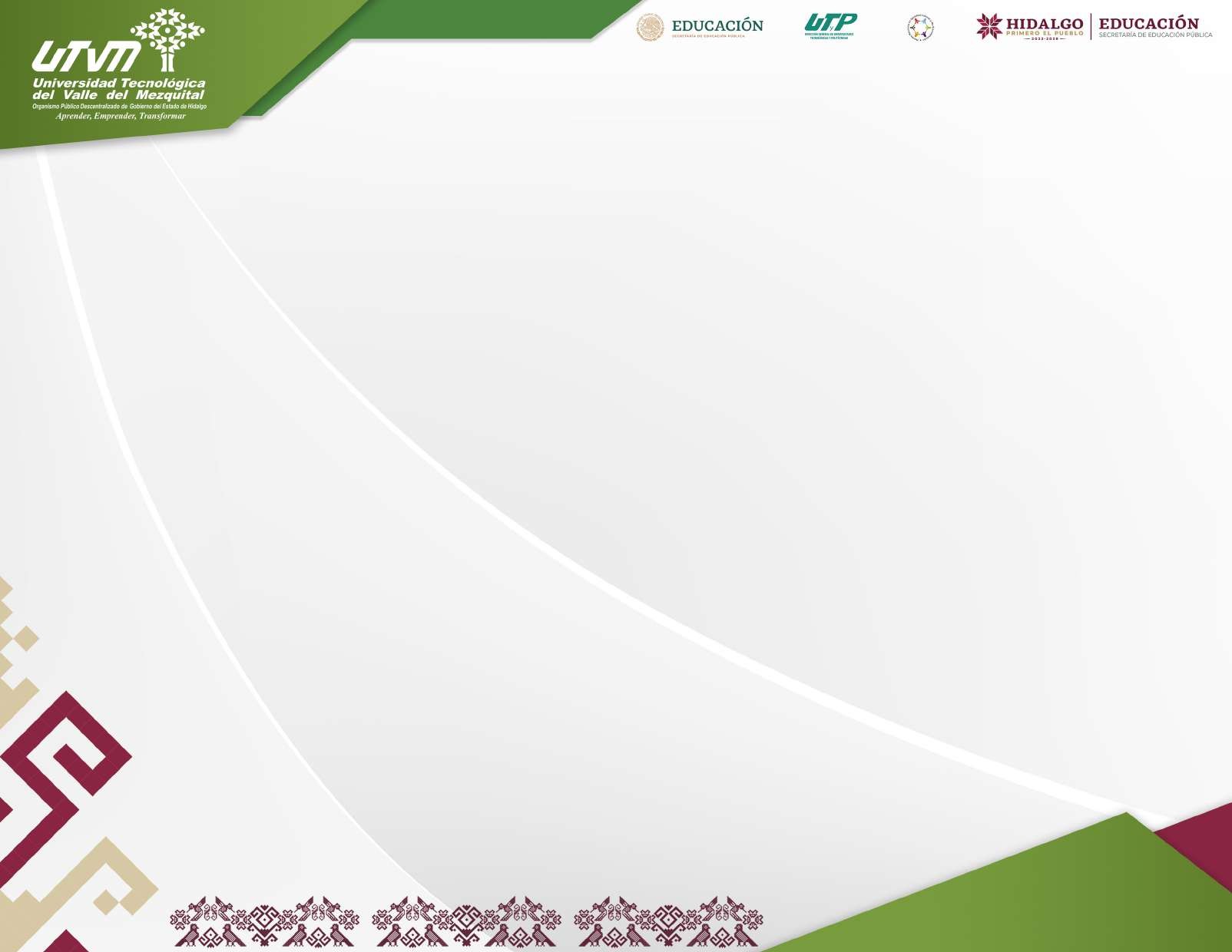 RESULTADO DE LA EVALUACIÓN DE LA SATISFACCIÓN DEL CLIENTE (SERVICIOS COMPLEMENTARIOS)
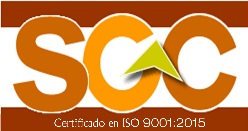 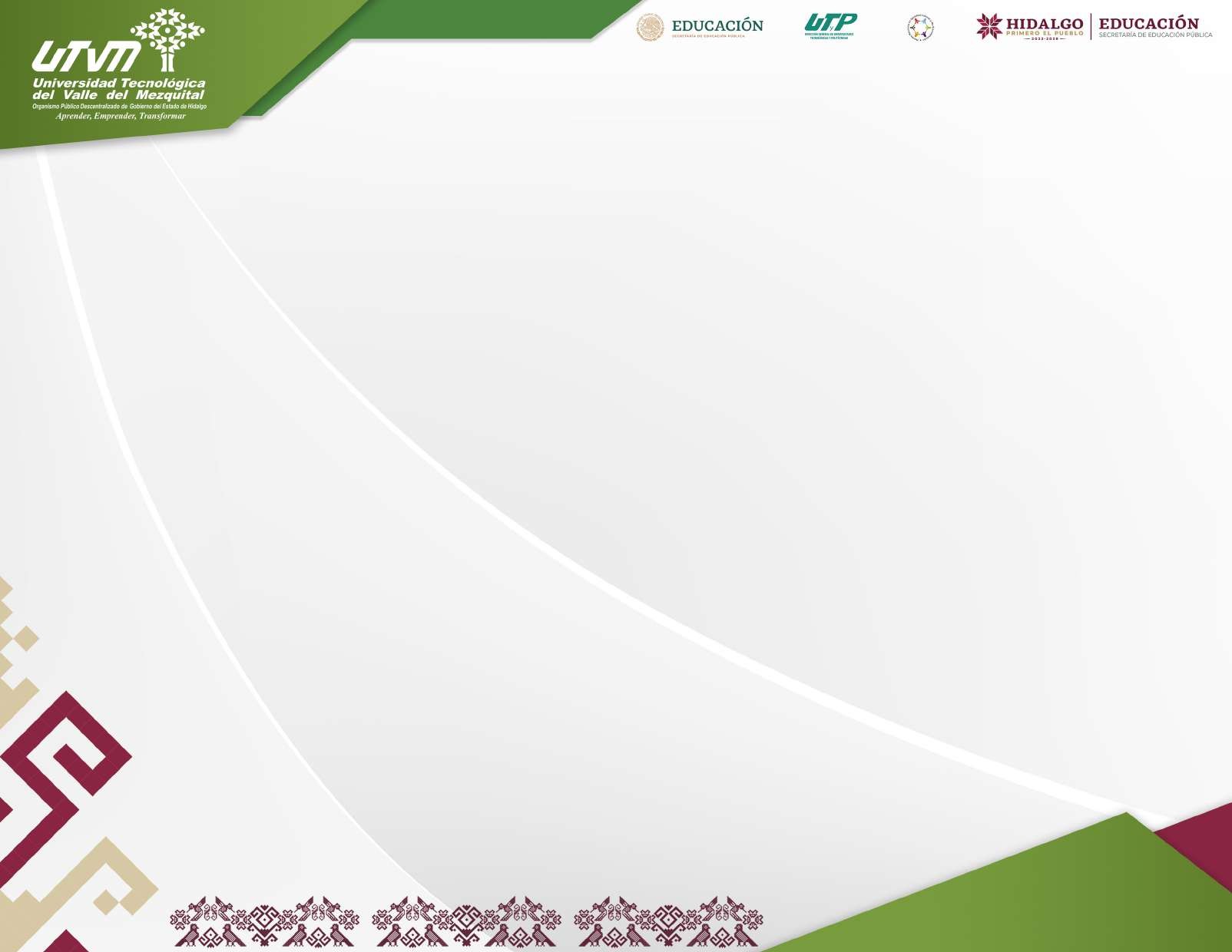 EVALUACIÓN AL DESEMPEÑO ACADÉMICO DEL PERSONAL DOCENTE
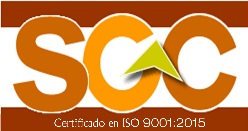 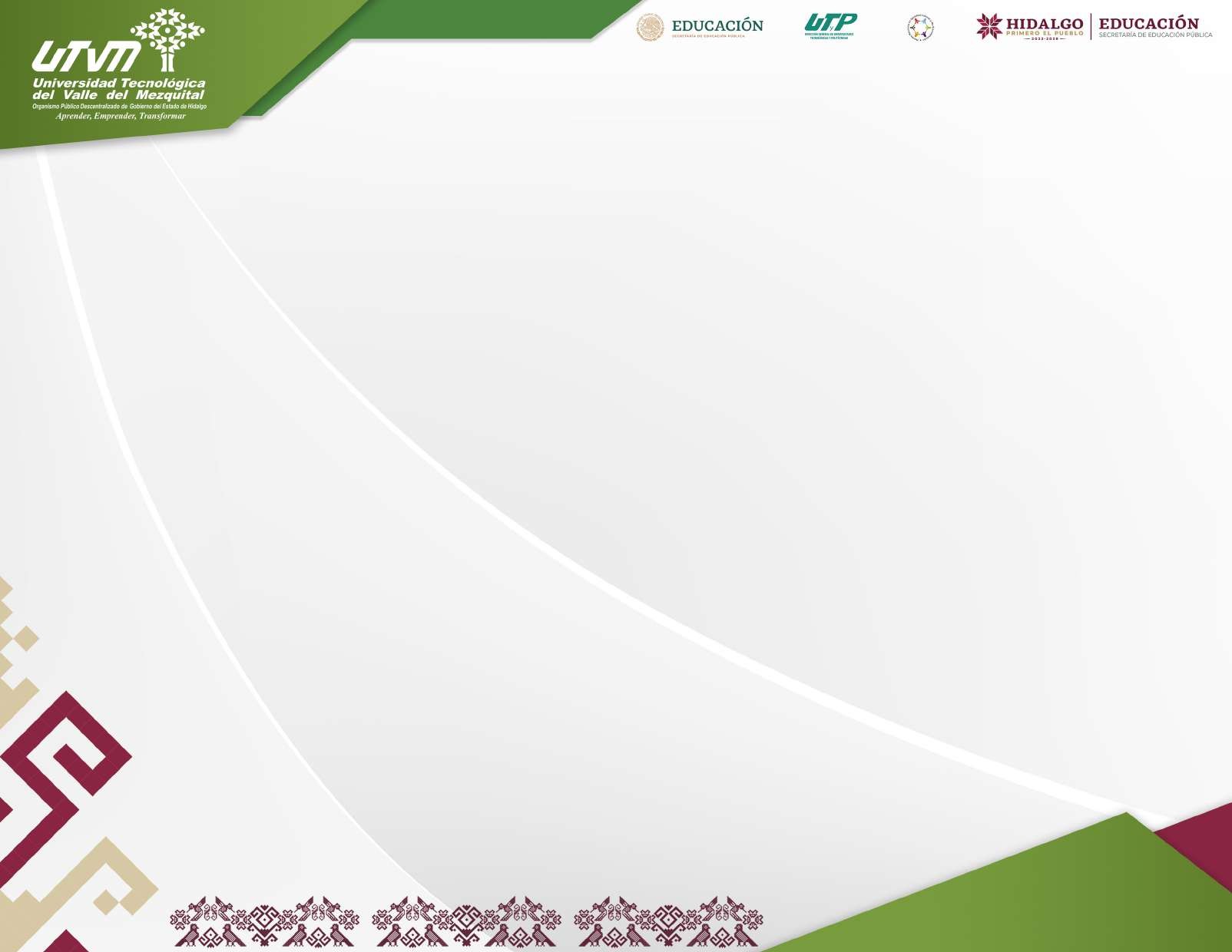 AVANCE A LAS RECOMENDACIONES DE ORGANISMOS
ACREDITADORES DE CIIES Y COPAES TSU
Recomendaciones de los organismos reconocidos por el COPAES TSU
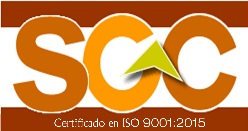 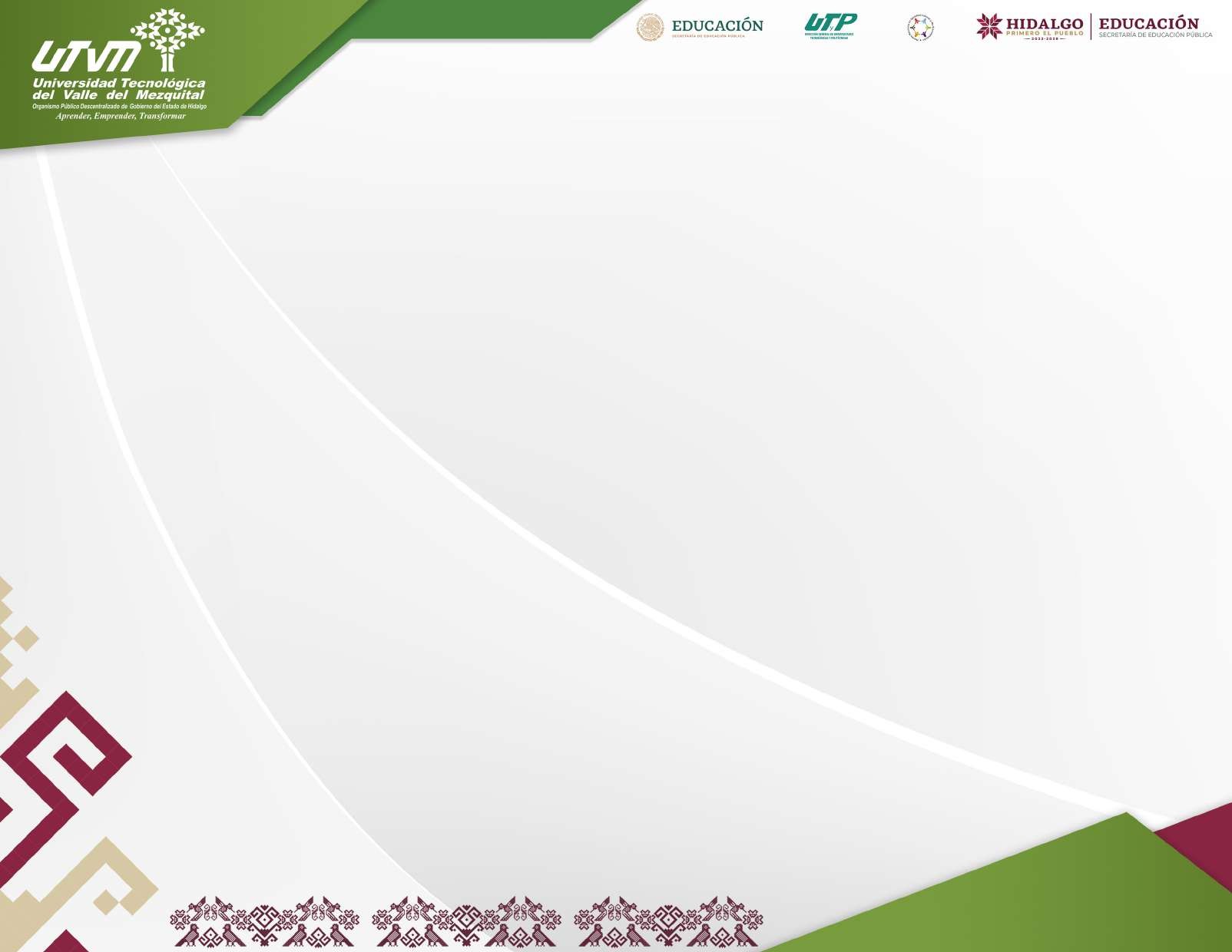 AVANCE A LAS RECOMENDACIONES DE ORGANISMOS
ACREDITADORES DE CIIES Y COPAES TSU
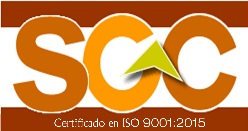 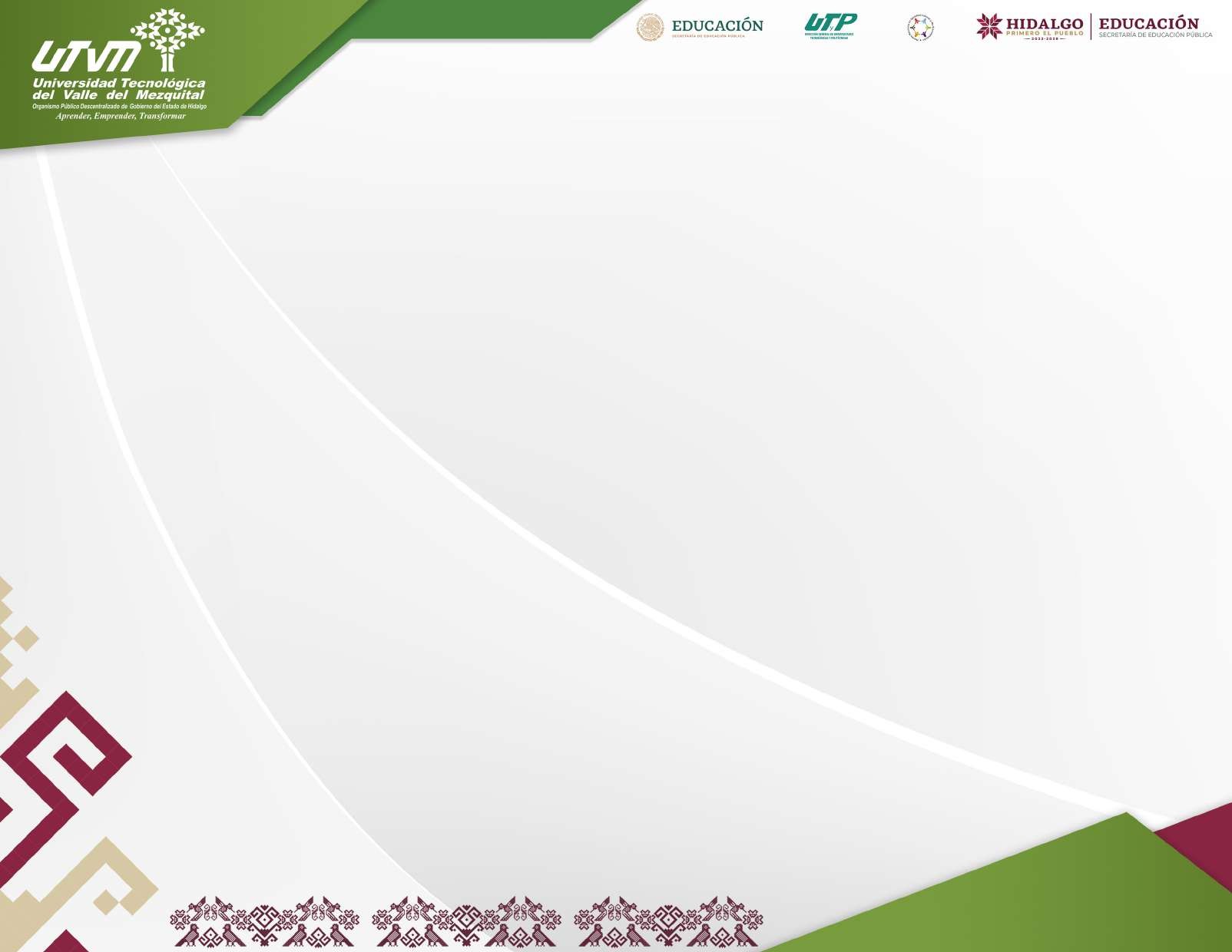 AVANCE A LAS RECOMENDACIONES DE ORGANISMOS
ACREDITADORES DE CIIES Y COPAES TSU
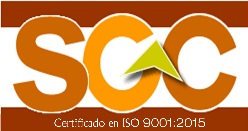 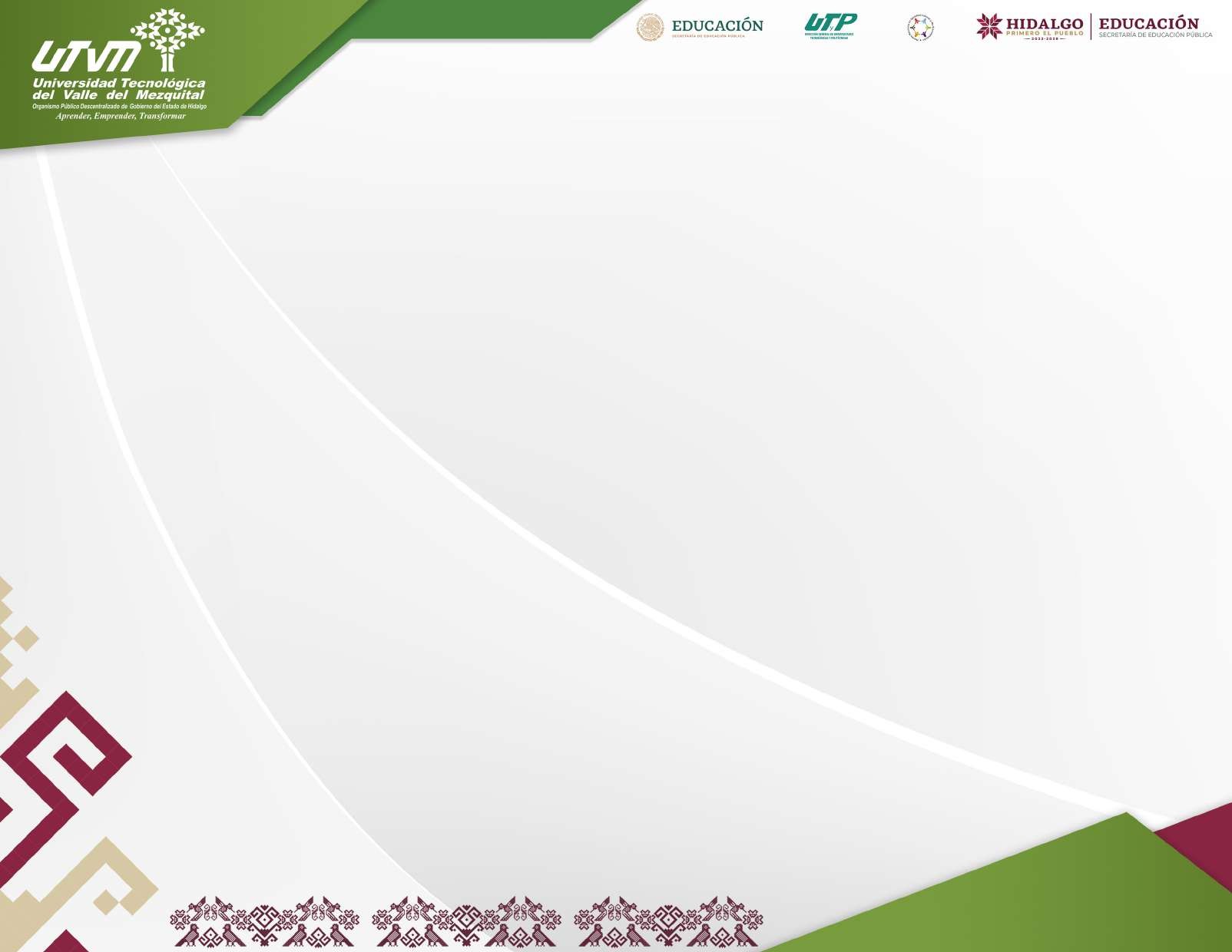 AVANCE A LAS RECOMENDACIONES DE ORGANISMOS
ACREDITADORES DE CIIES Y COPAES ING/LIC
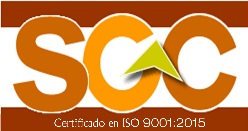 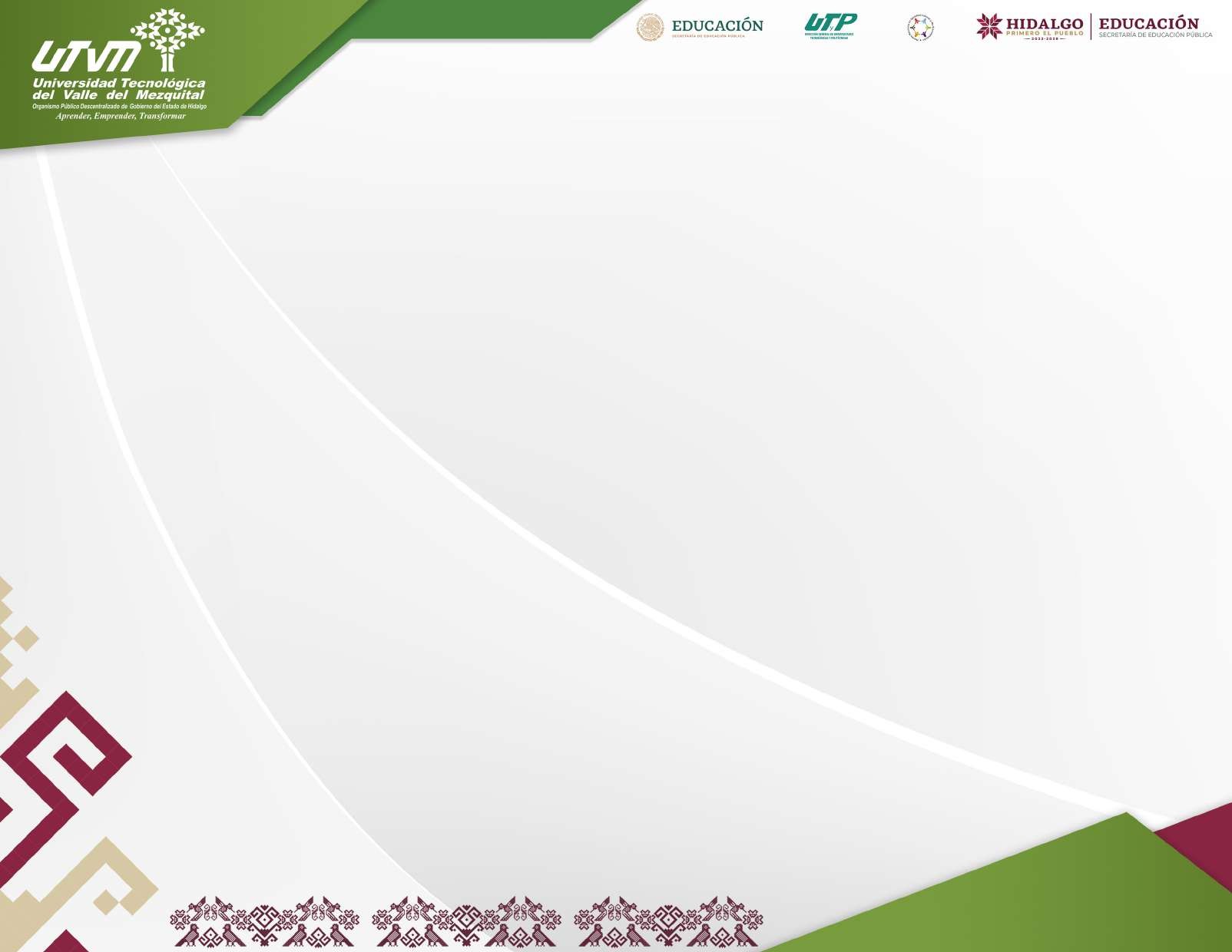 AVANCE A LAS RECOMENDACIONES DE ORGANISMOS
ACREDITADORES DE CIIES Y COPAES ING/LIC
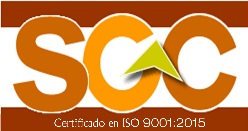 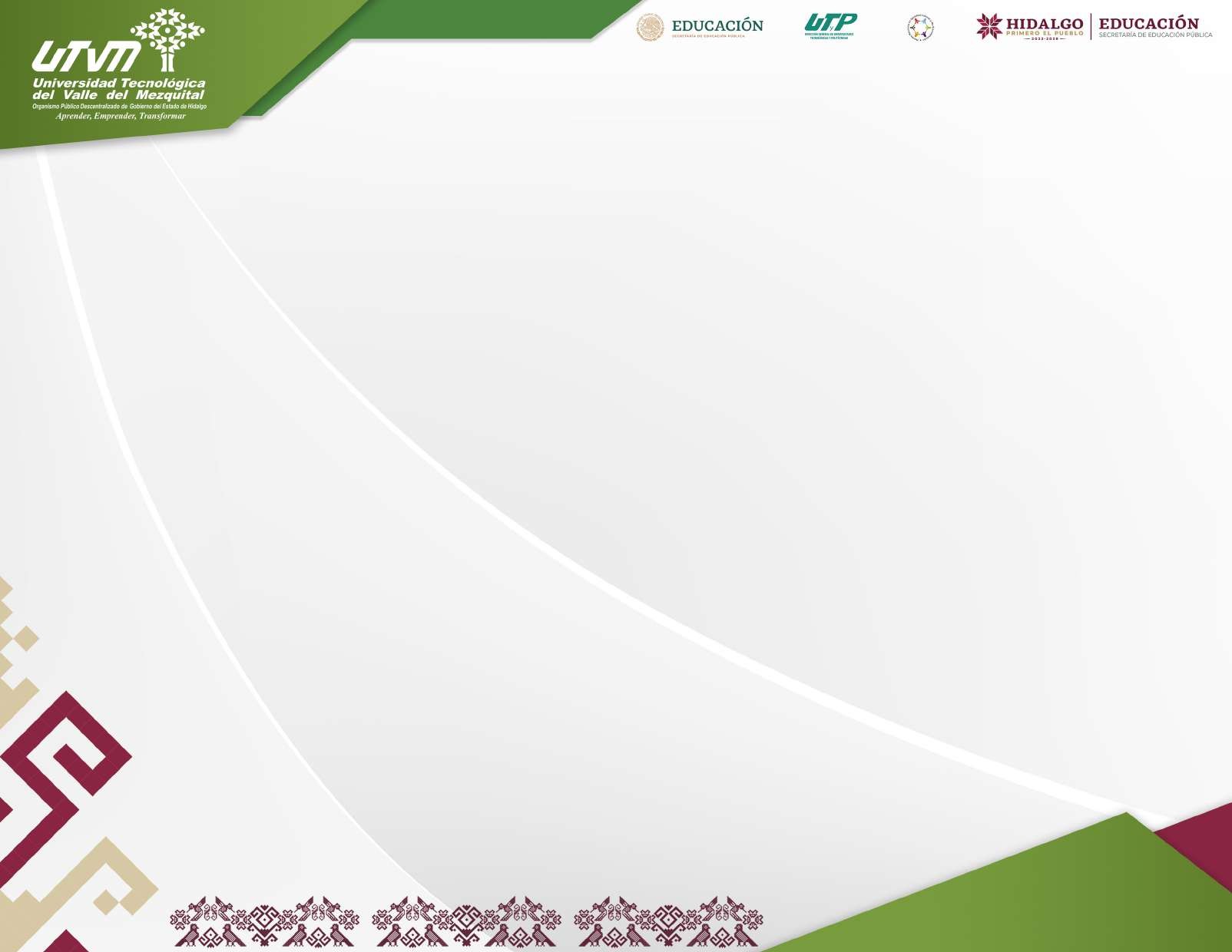 AVANCE A LAS RECOMENDACIONES DE ORGANISMOS
ACREDITADORES DE CIIES Y COPAES ING/LIC
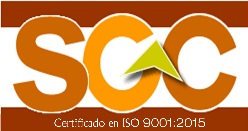 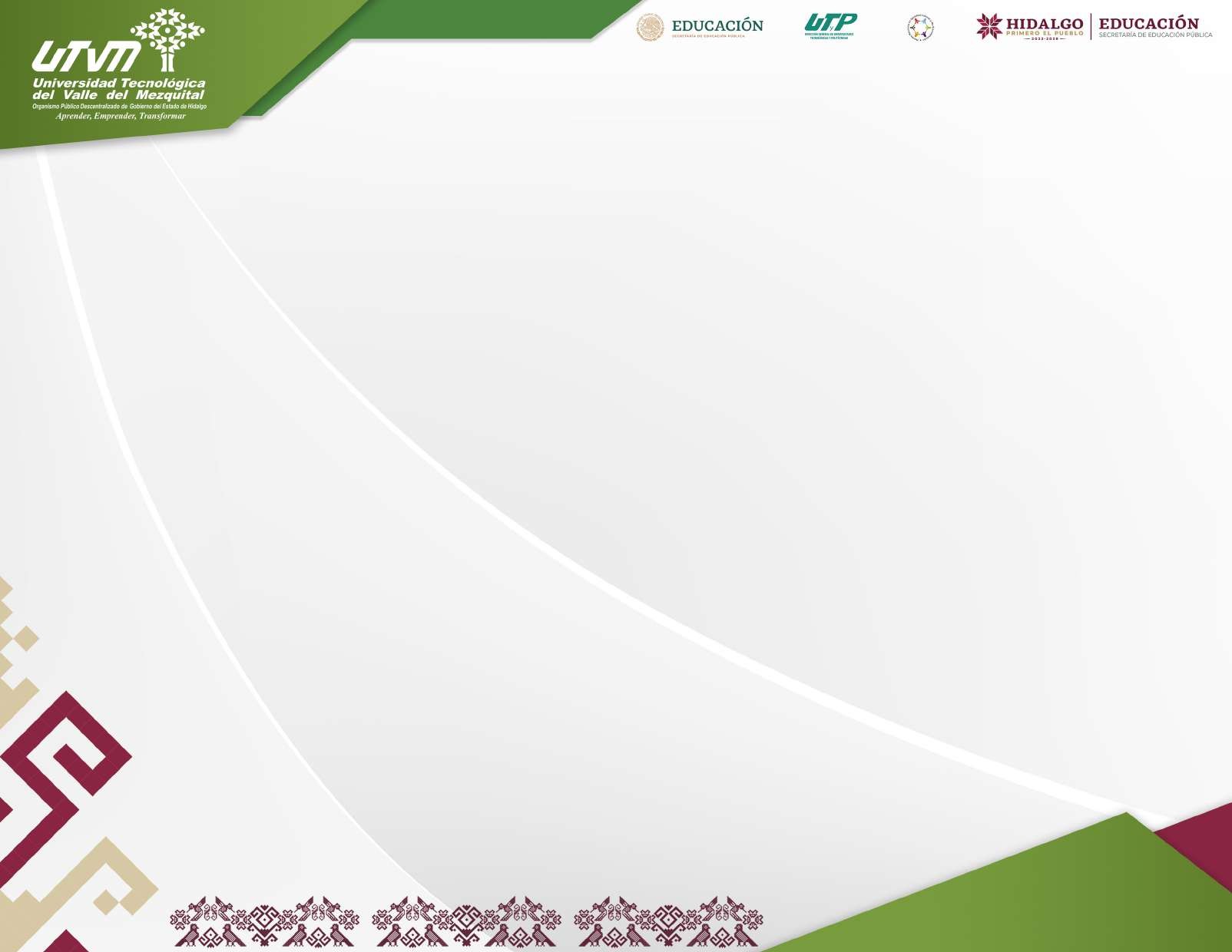 ESTRATEGIAS DE SUSTENTABILIDAD MAY-AGO 2023
Gestión Eficiente de los Recursos:

Digitalización de trabajos (Tareas, proyectos, etc.) con esto se logra el ahorro de tinta y papel. 
Eficiencia en el ahorro energético (Agua, Luz, Gas)
Acciones de sustentabilidad en Servicios Bibliotecarios con acciones como: rediseño de espacios con luminosidad para el ahorro de energía, gestión integral de reúso y reciclado de materiales, señalética para ahorro de energía eléctrica.
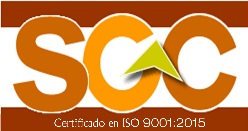 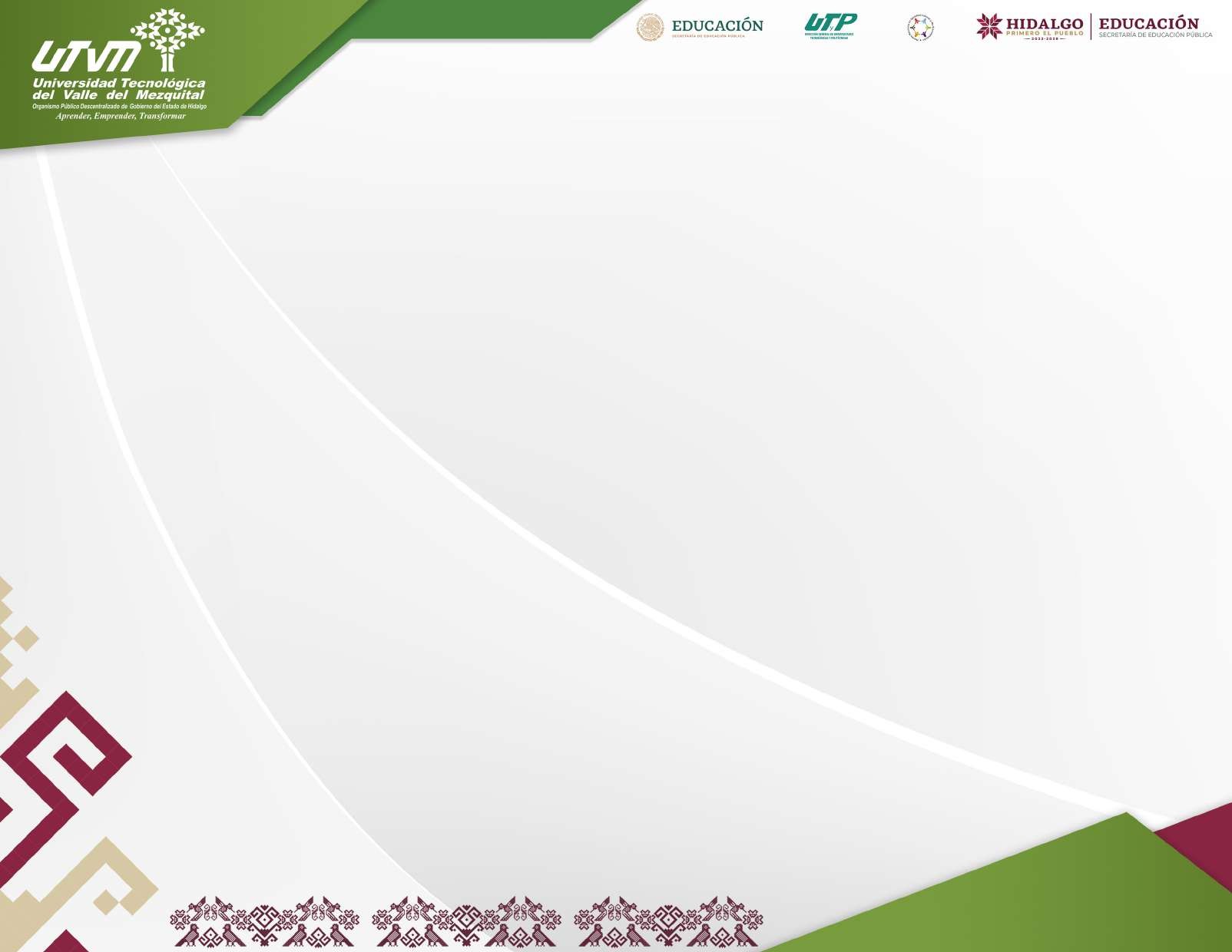 ESTRATEGIAS DE SUSTENTABILIDAD MAY-AGO 2023
Formación y Desarrollo Humano de Calidad 

 El Comité de Sustentabilidad coordino la convocatoria y las acciones de la celebración del Día Mundial del Medio Ambiente el 05 de Junio de 2023. El proceso se llevó a cabo mediante una convocatoria institucional que se difundió a todos los programas educativos y áreas administrativas de la Universidad, además de la difusión en la página institucional de la UTVM en facebook. Se realizaron acciones que buscan conservar, limpiar
nuestras instalaciones y que buscan sensibilizar el cuidado del medio ambiente. Además, se llevó a cabo la eliminación parcial de la plaga de heno de los olivos de la Institución. 

Generación en intranet del apartado del comité de sustentabilidad en la cual se han adjuntado evidencias de las acciones realizadas.
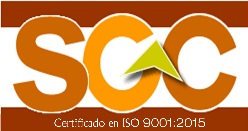 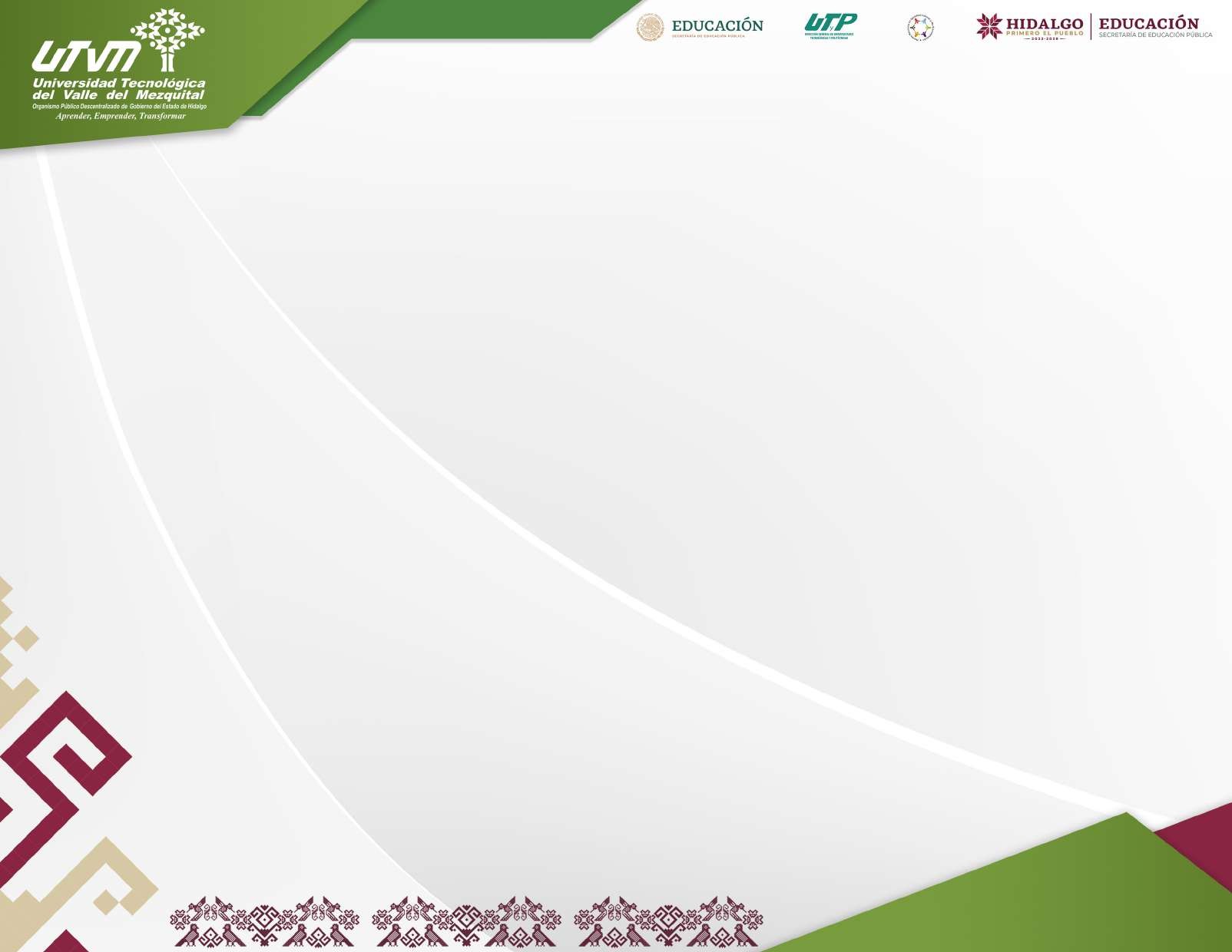 ESTRATEGIAS DE SUSTENTABILIDAD MAY-AGO 2023
Formación y Desarrollo Humano de Calidad 

Planeación y diseño de la convocatoria ONZATON para recolectar
reciclables con motivo del Programa de Escuela Verde en el cual participa nuestra Institución y para la Asociación Mexicana de Ayuda a Niños con Cáncer de Hidalgo (AMANC HIDALGO) dada su campaña “Para ti es basura para mi es salud“.

Relación con Organizaciones Estatales, Nacionales e Internacionales 

Reunión el día 25 de julio del 2023 en instalaciones de nuestra Institución con motivo de la presentación del proyecto "Escuela Verde" con representantes de SADER y la Red de Productores de Plantas Endémicas del Estado de Hidalgo.
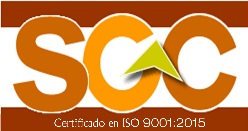 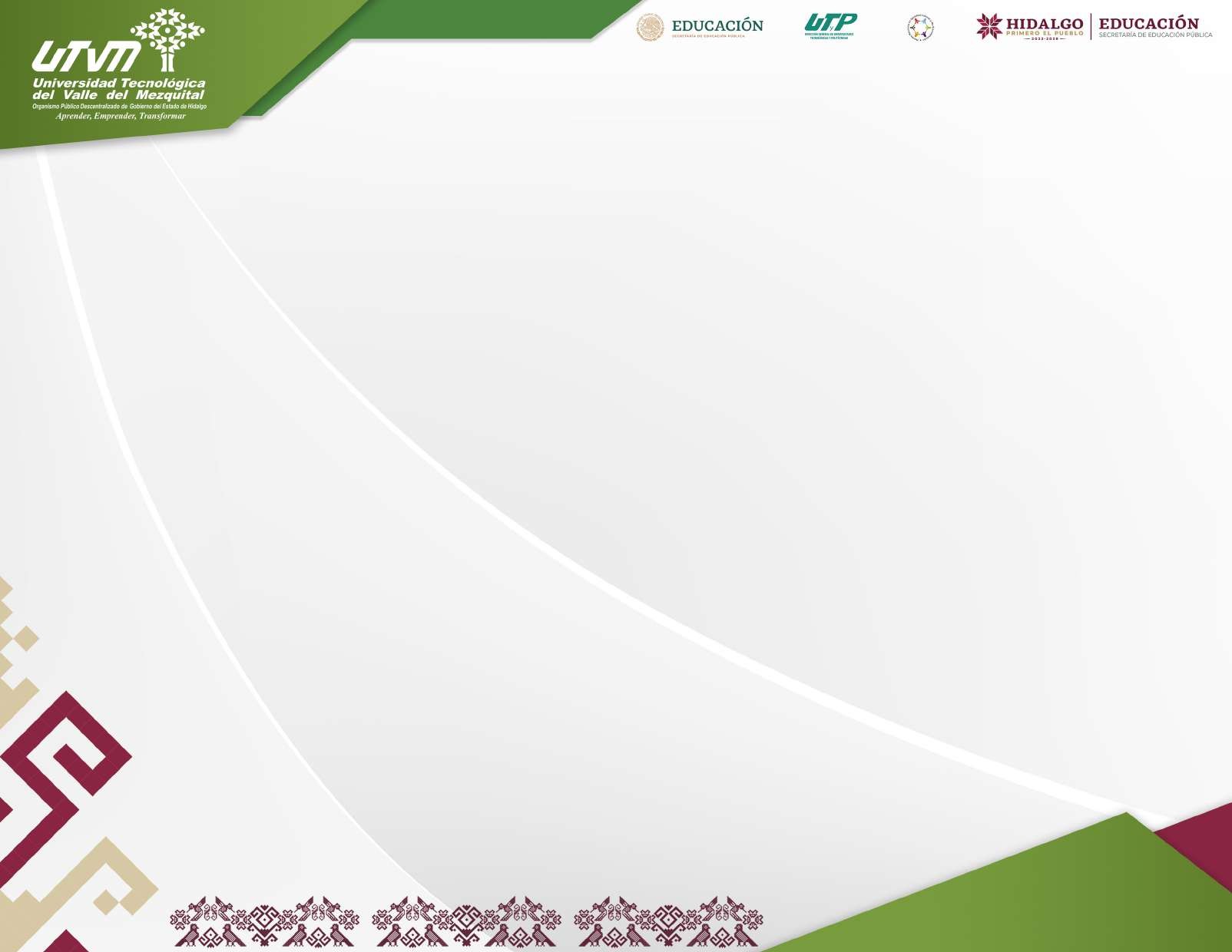 ESTRATEGIAS DE SUSTENTABILIDAD MAY-AGO 2023
Investigación, Generación y Aplicación Innovadora del Conocimiento 

Capítulo “Análisis de la producción de mezcal en el estado de Guerrero, una propuesta para el uso de energías renovables”, que fue aceptado para su publicación en el libro en físico y digital denominado “Maguey aguamiel/pulque: una visión para el desarrollo territorial”, de “El Colegio del Estado de Hidalgo”
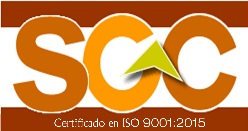 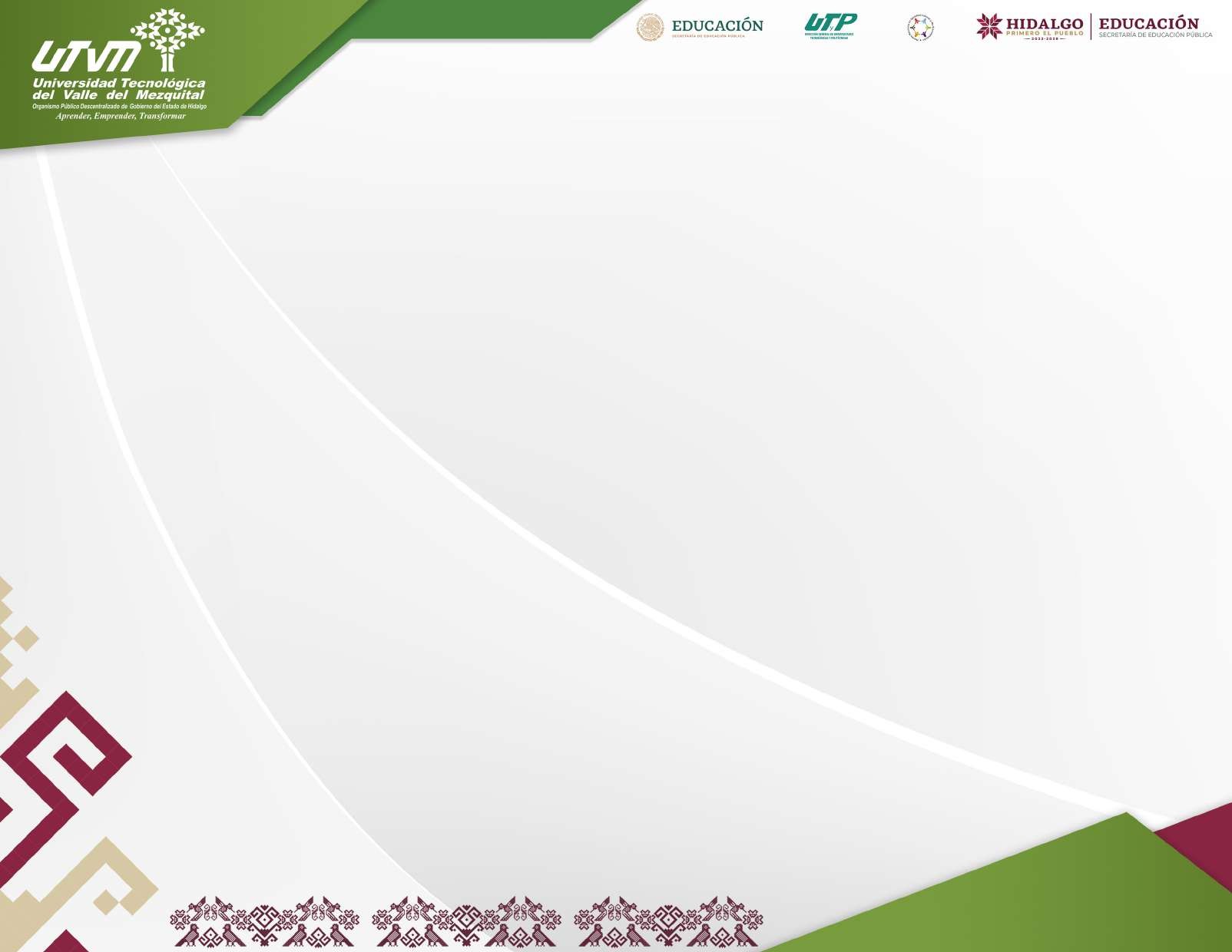 VISITAS INDUSTRIALES
MAY-AGO 2023
NO SE REALIZARON VISITAS INDUSTRIALES
 EN ESTE CUATRIMESTRE
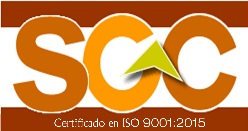 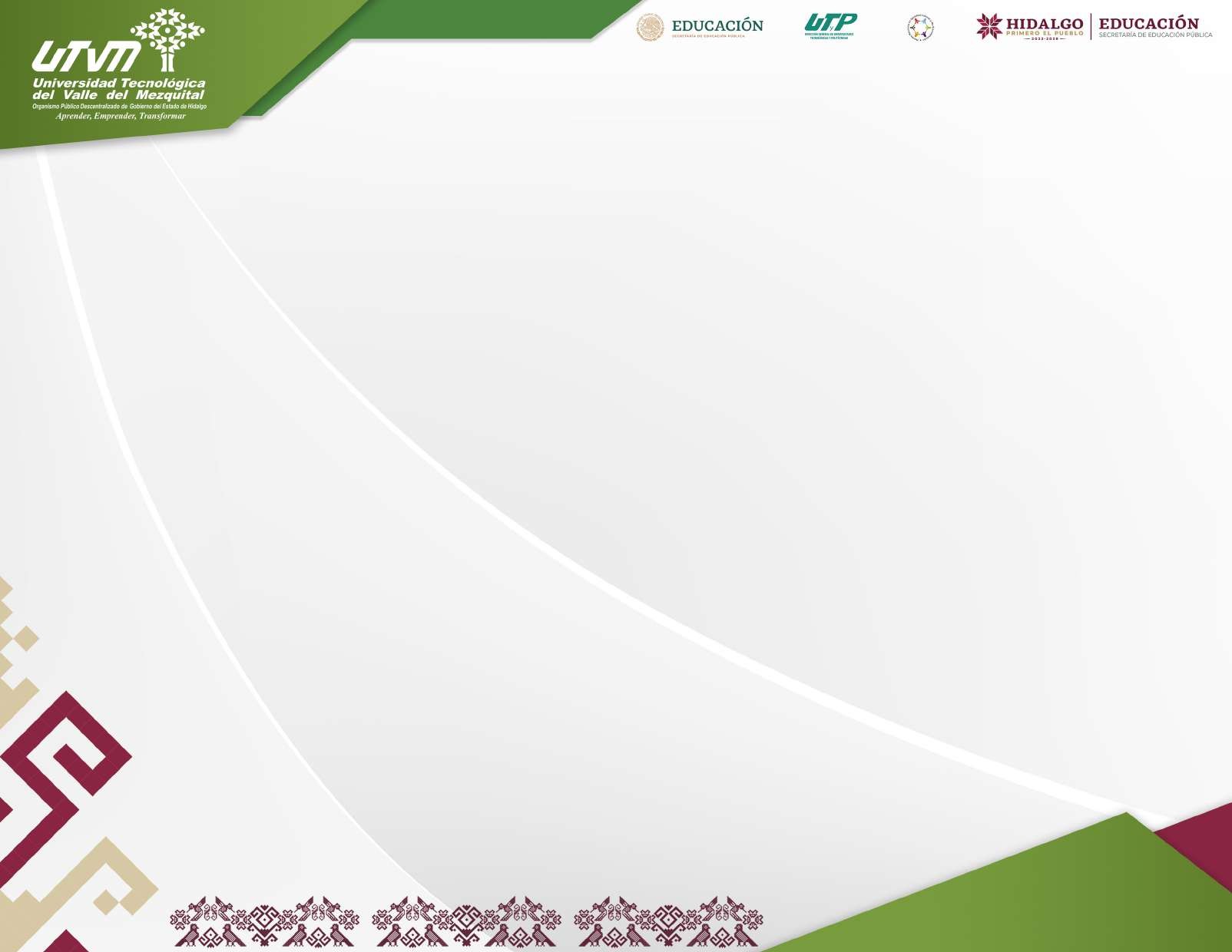 RESULTADO DE LAS ACTIVIDADES DEL CUERPO ACADÉMICO
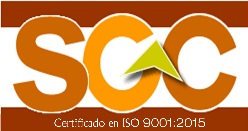 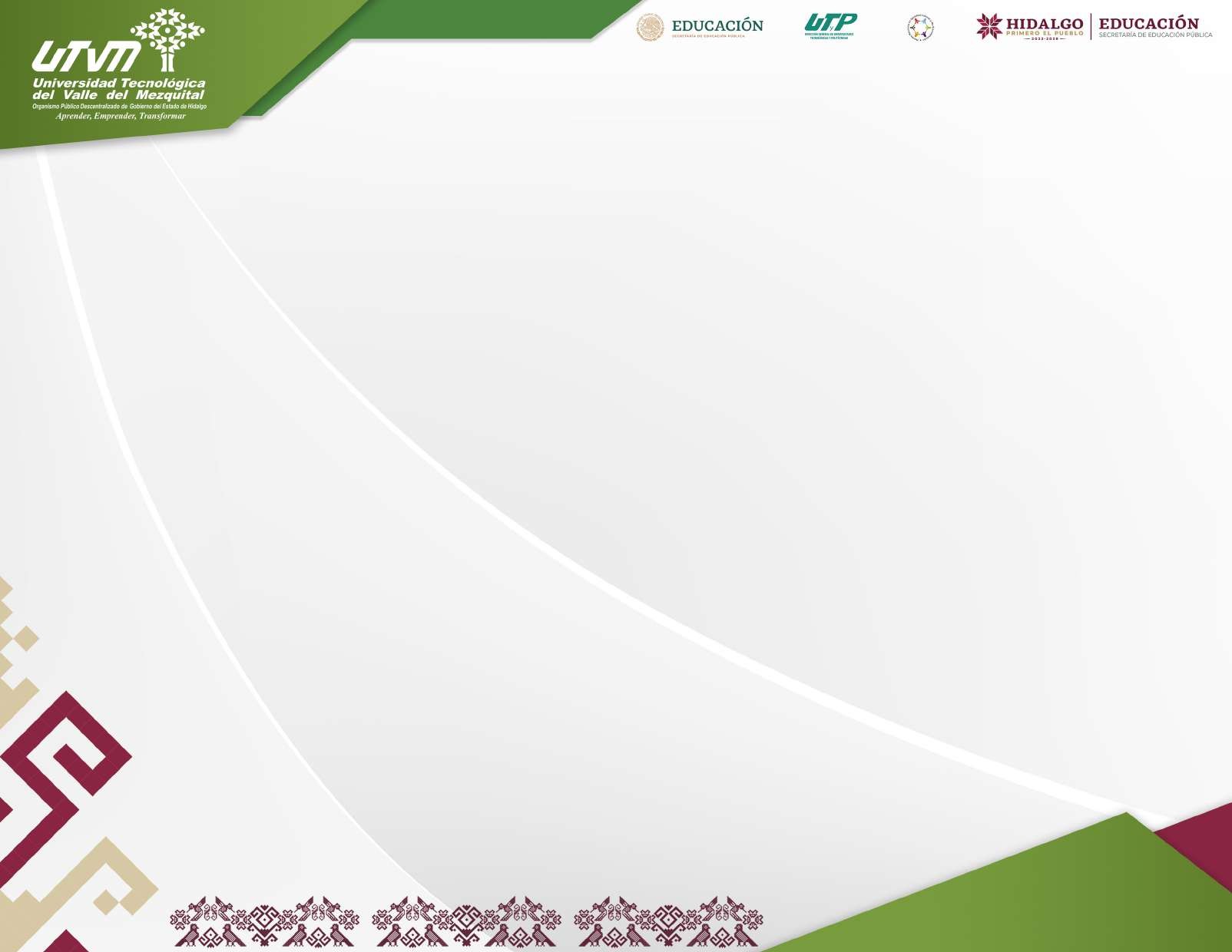 RESULTADO DE LAS ACTIVIDADES DEL CUERPO ACADÉMICO
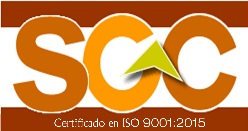 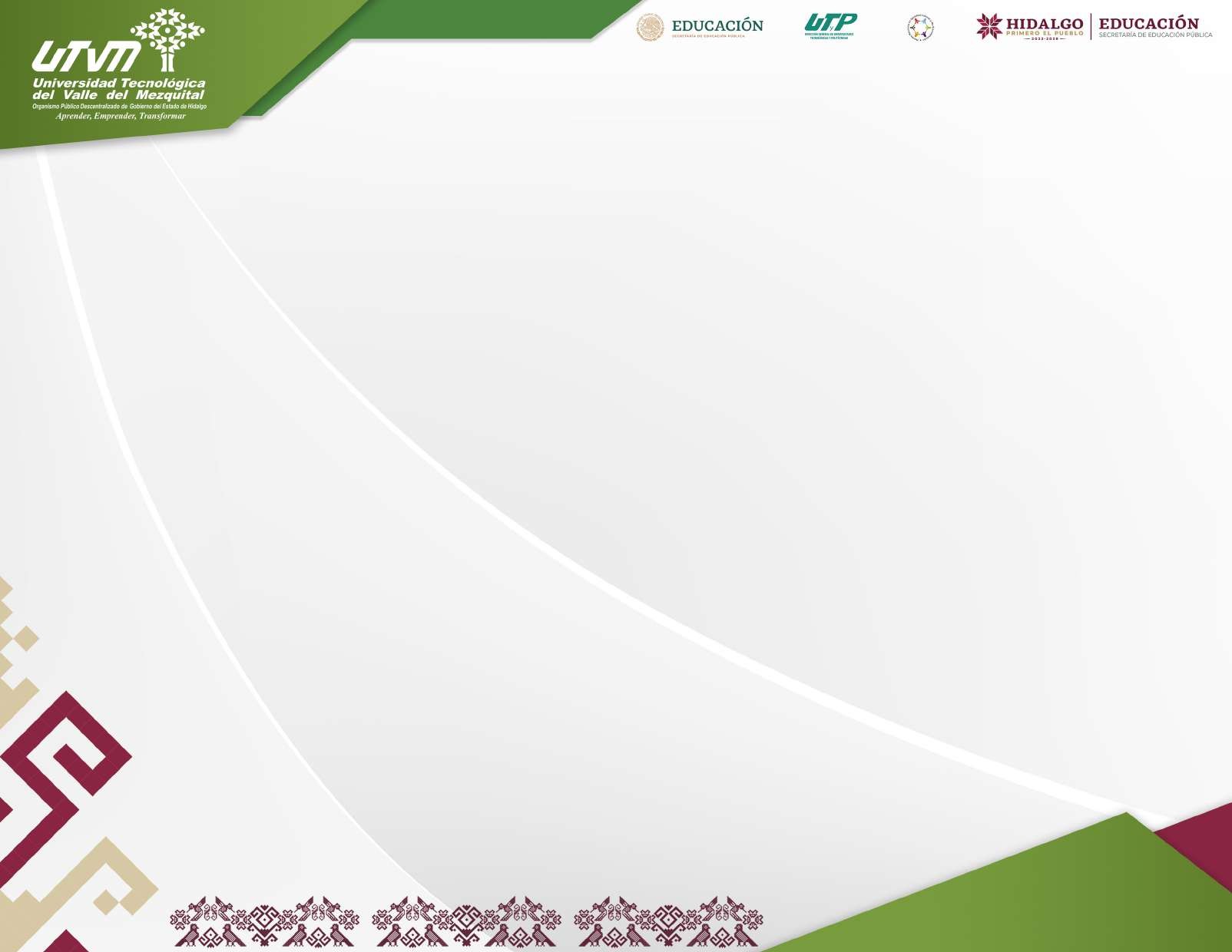 ¡¡Gracias por su atención!!
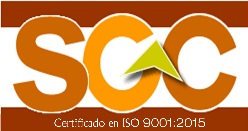